1st eduQUTE school on quantum technologies
Bratislava 19-22/02/2018
Invitation to Quantum Information I
Daniel Reitzner

Research Center for Quantum Information, Slovak Academy of Sciences
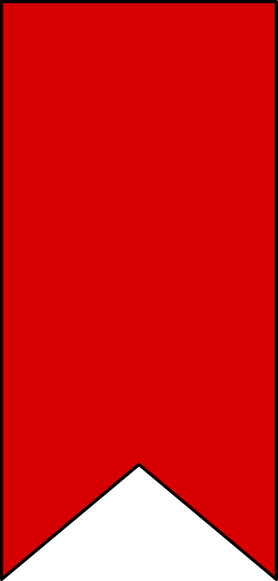 Welcome notes
Do not hesitate to ask questions anytime during the talk if something will be unclear!
Red bookmarks = general descriptions despite being in sections about particular systems
Should you make notes?The presentation will be published on the web-pageThe white-board computations may not
Literature
T. Heinosaari, M. Ziman – The Mathematical Language of Quantum Theory: From Uncertainty to Entanglement (Cambridge University Press, 2012)
M.A. Nielsen, I.L. Chuang – Quantum Computation and Quantum Information (Cambridge University Press, 2000)
J. Preskill, Ph219/CS219 course on Quantum Computation [online]
Introduction
Or why are we doing this...
Structure
From bit to qubit
New effects
Helpful effects – superposition and interference
Applications: cryptography, computation
Adding another qubit
EPR paradox, non-locality and entanglement
What is possible and what is not
Applications: superdense coding, quantum teleportation, approximate copying, state discrimination and noisy measurements
Some generalizations
States
Measurements
Evolutions
Why QI?
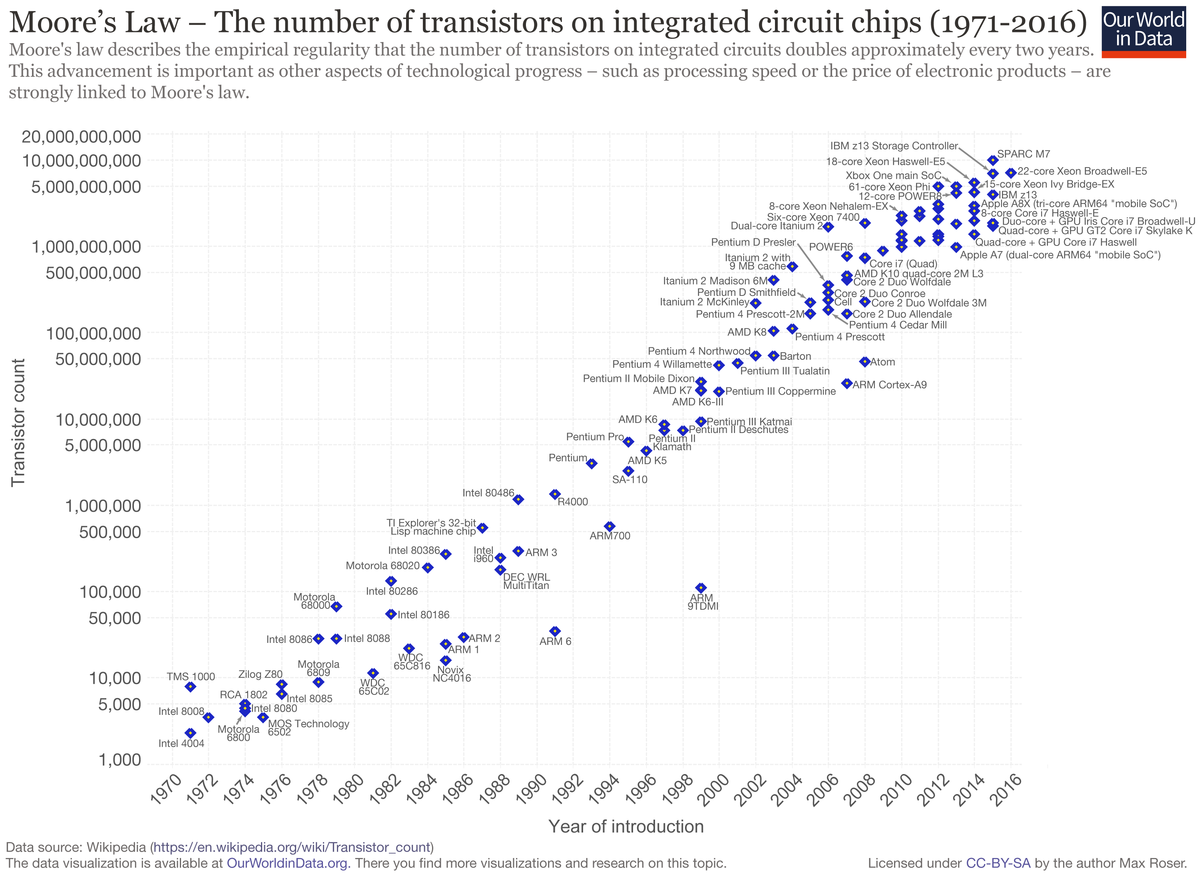 Field of Classical information processing is highly successful
Moore’s law
We are reaching limits posed by quantum world
Designers already have to deal with quantum effects
Why QI?
Field of Classical information processing is highly successful
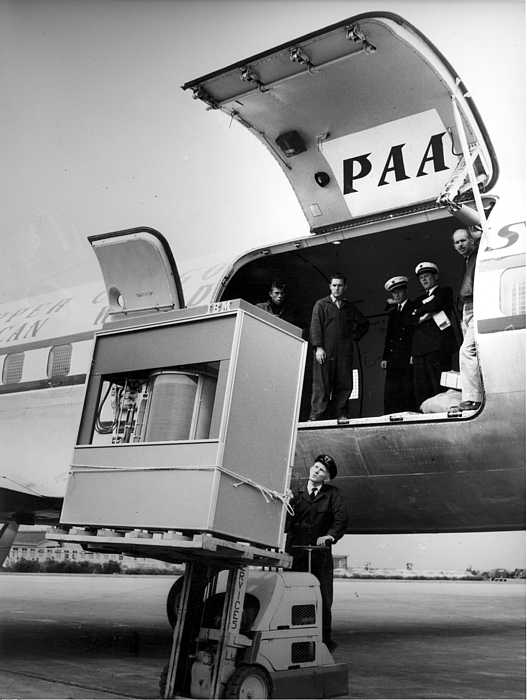 1956
5 MB
> 1 t
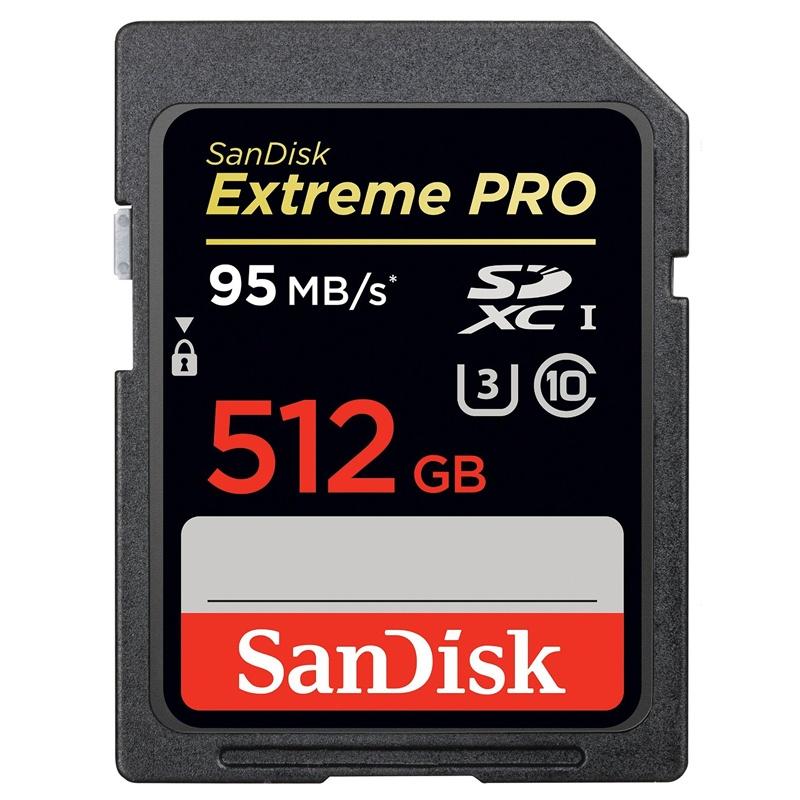 2018
512 GB
2 g
Why QI?
Field of Classical information processing is highly successful
Device independence and universality (NOT + AND)
Basic unit: 1 bit
Classical computation is fast and reliable, though there are difficult tasks that can hinder our progress (material science, medicine) but can also help us (communication and cryptography)
Can quantum mechanics be helpful?
R. Feynman, Int. J. Theoretical Phys., Vol. 21, Nos. 6/7, 1982
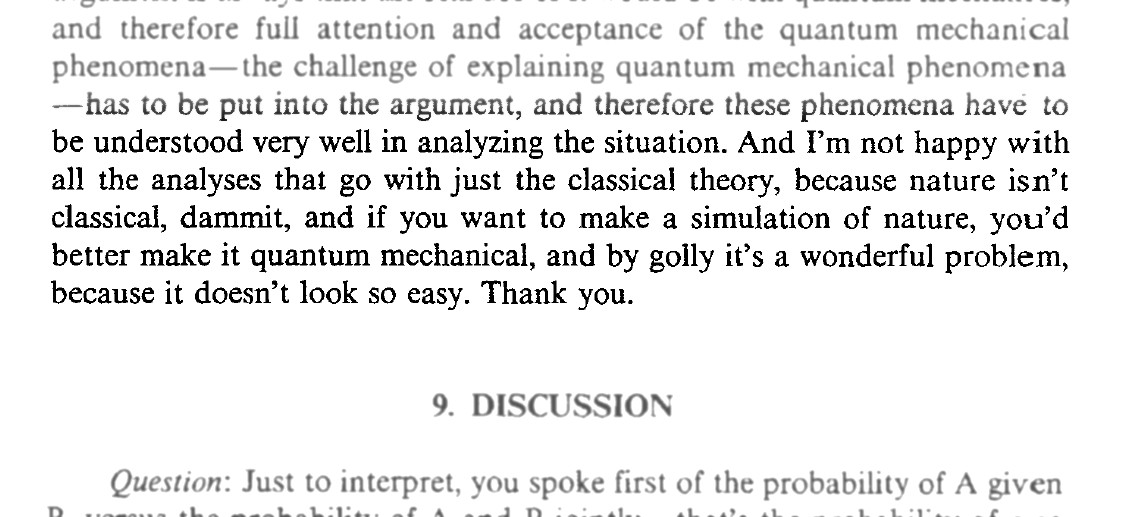 One qubit
Is it better than a bit?
Can you do             ?
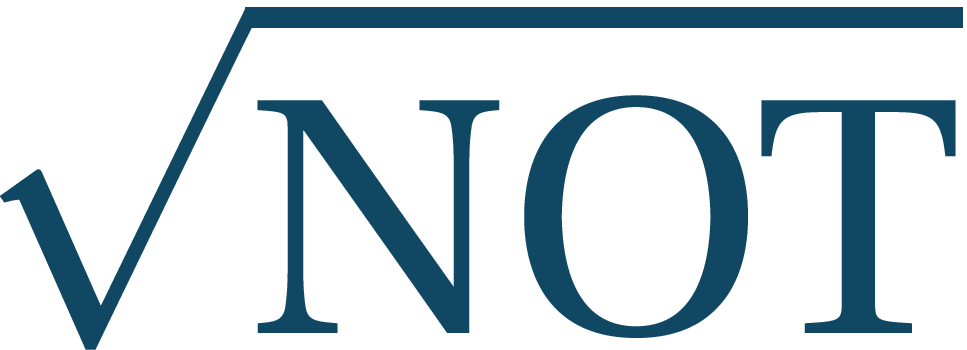 :


            :


Classically clearly impossible. What about probabilistically?
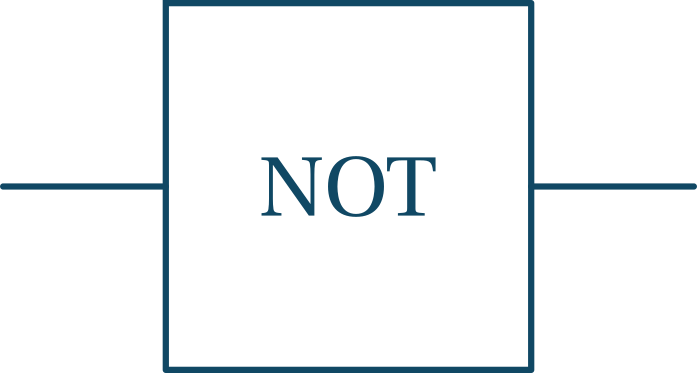 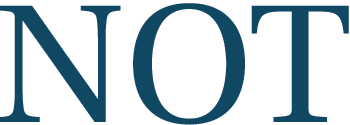 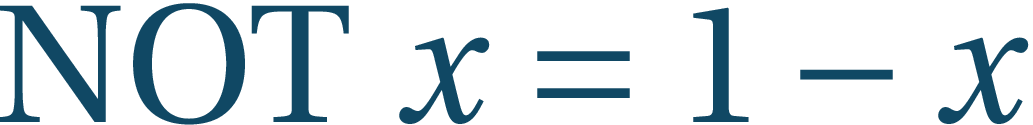 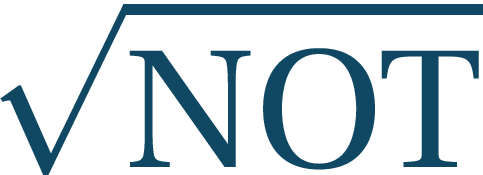 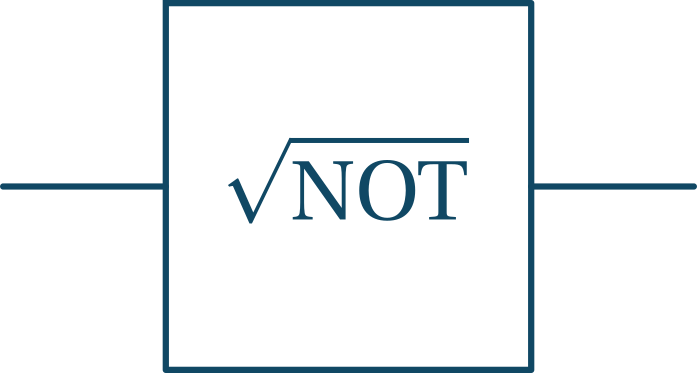 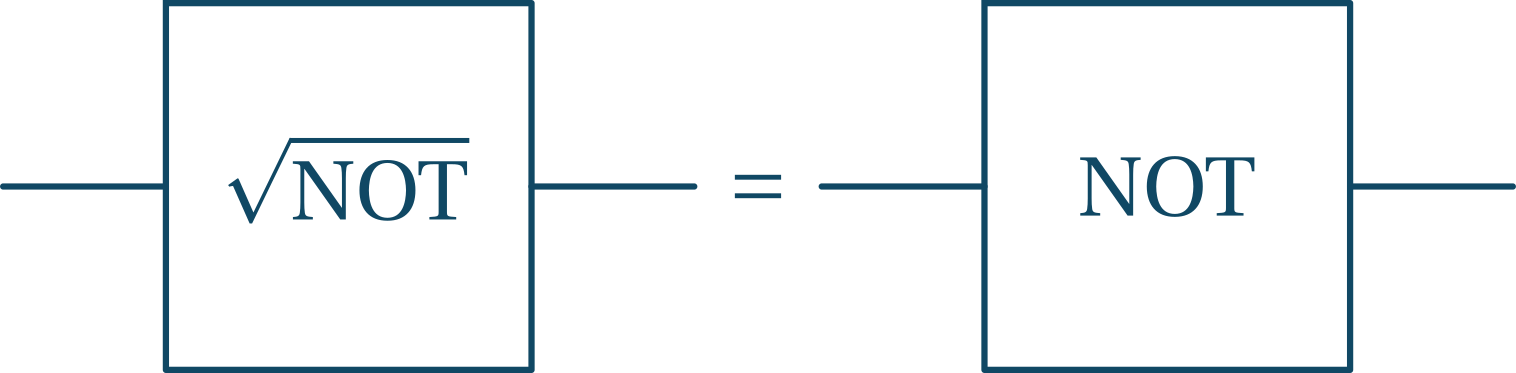 D. Deutsch, A. Ekert, R. Lupacchini - Machines, Logic and Quantum Physics, The Bulletin of Symbolic Logic
Vol. 6, No. 3 (Sep., 2000), pp. 265-283; arXiv:math/9911150 [math.HO]
Can you do              probabilistically?
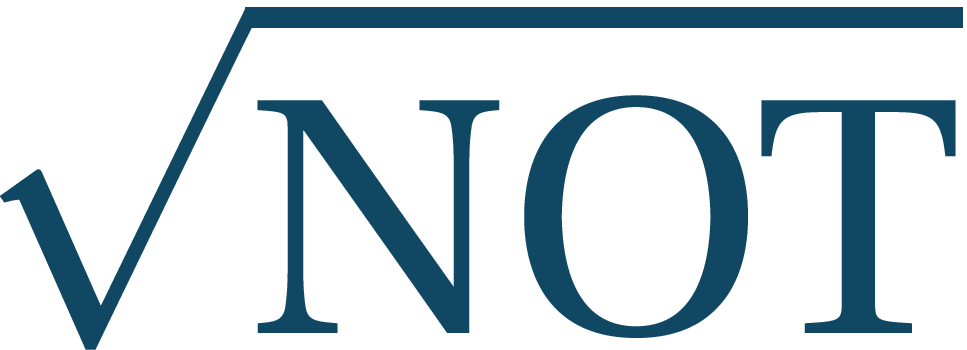 From bit to p-bit:                         which means that                  and
Any transformation       is a stochastic matrix: 
We have                           and we want                                            such that 
Conditions:


We cannot do               even probabilistically; now let us look into the quantum case
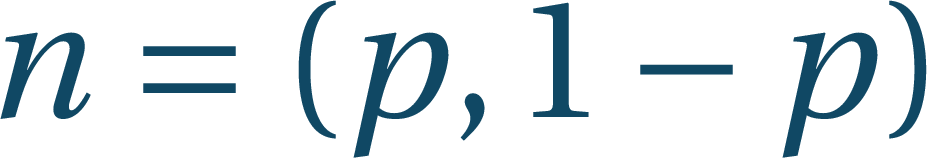 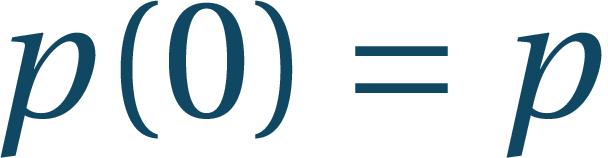 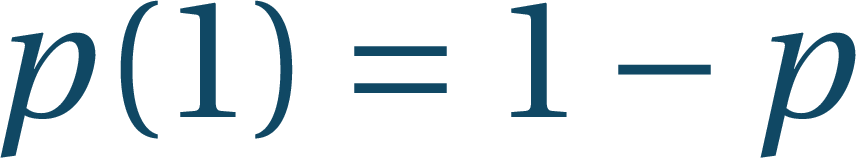 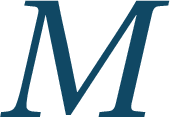 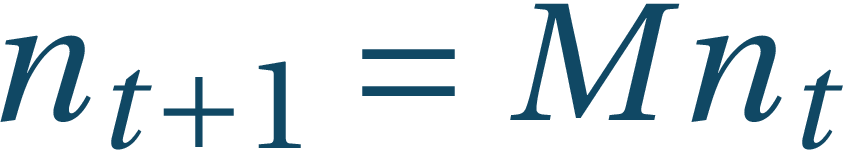 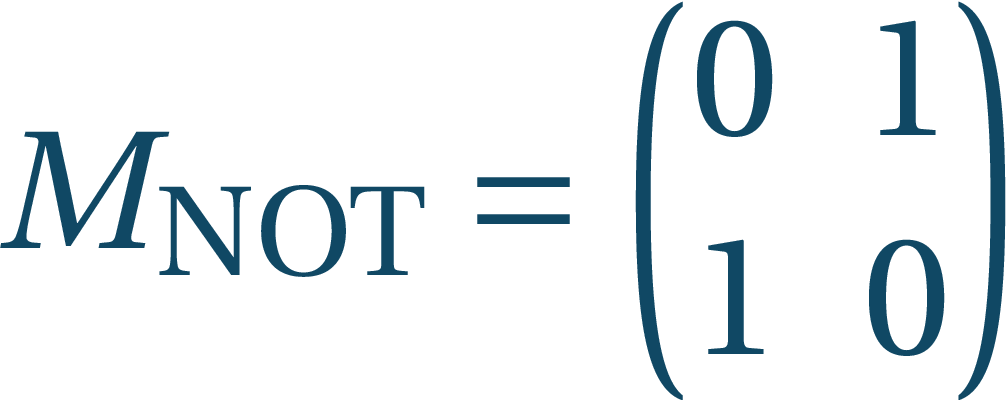 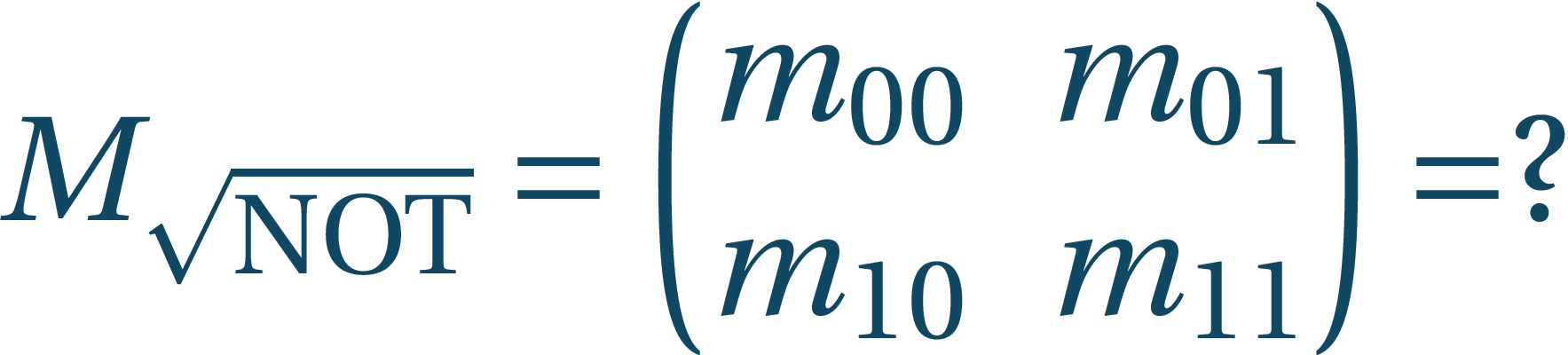 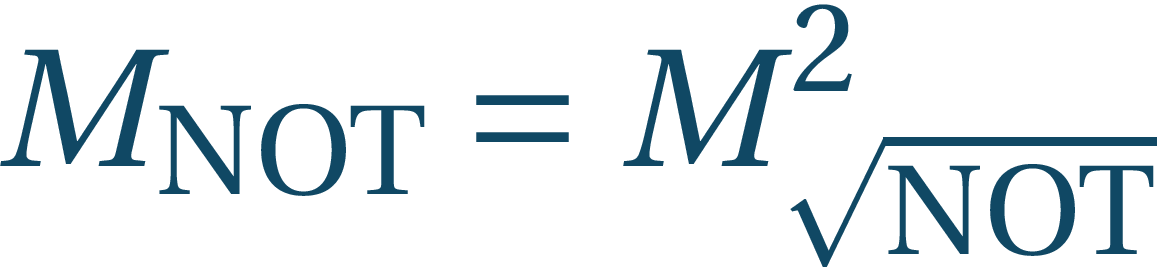 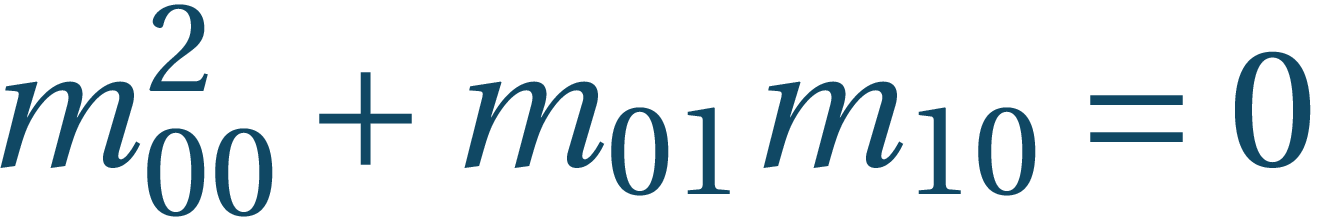 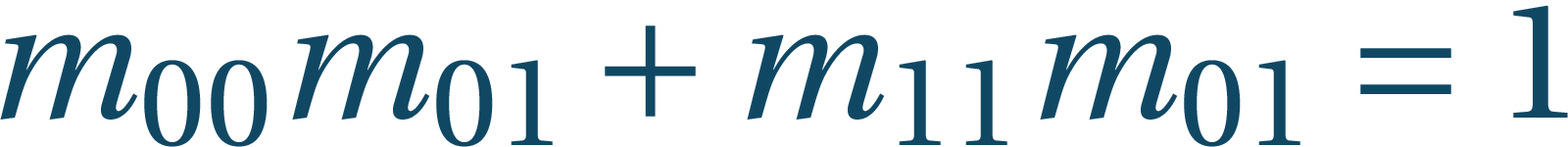 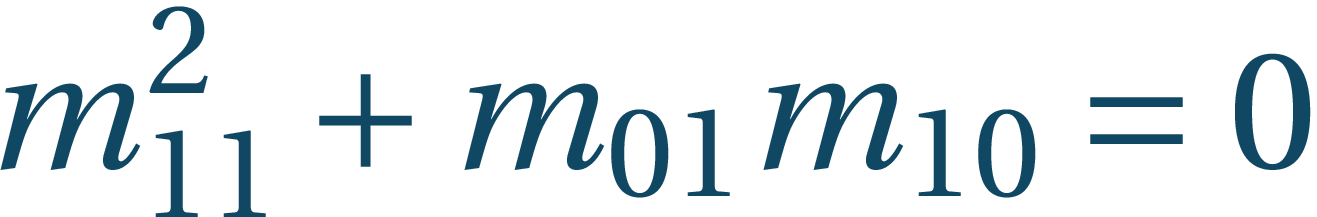 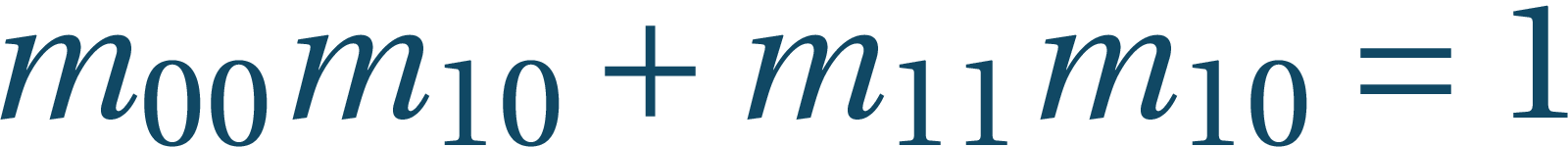 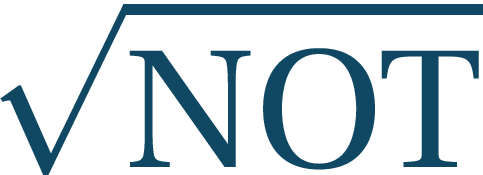 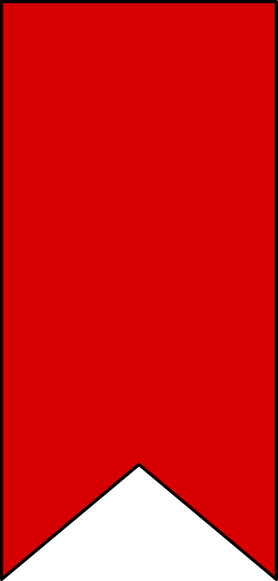 QM refresher - states
State is an element from Hilbert space       :
Vector space over     ; vectors are
Has an inner product               mapping pairs of vectors to     :
Positivity:                     for 
Linearity:
Skew symmetry: 
Complete in norm
Superposition:

Normalization:
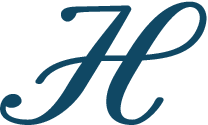 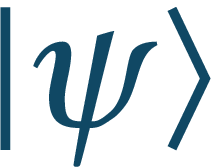 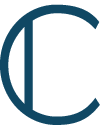 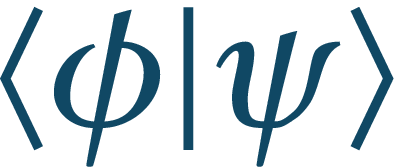 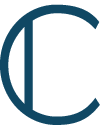 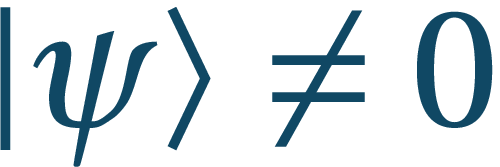 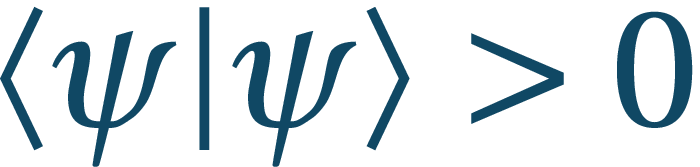 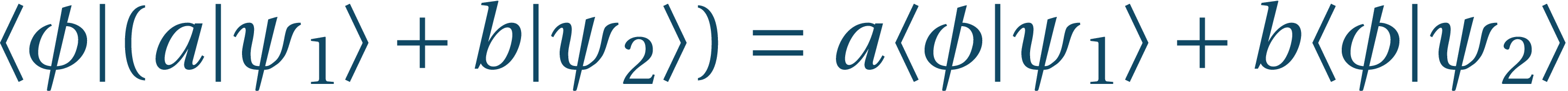 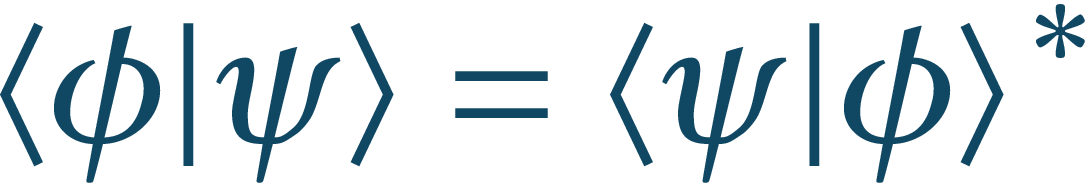 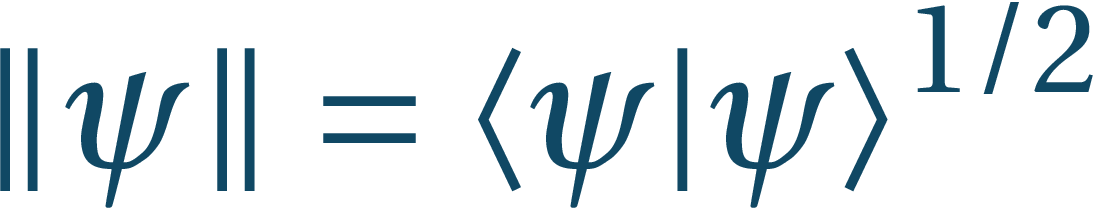 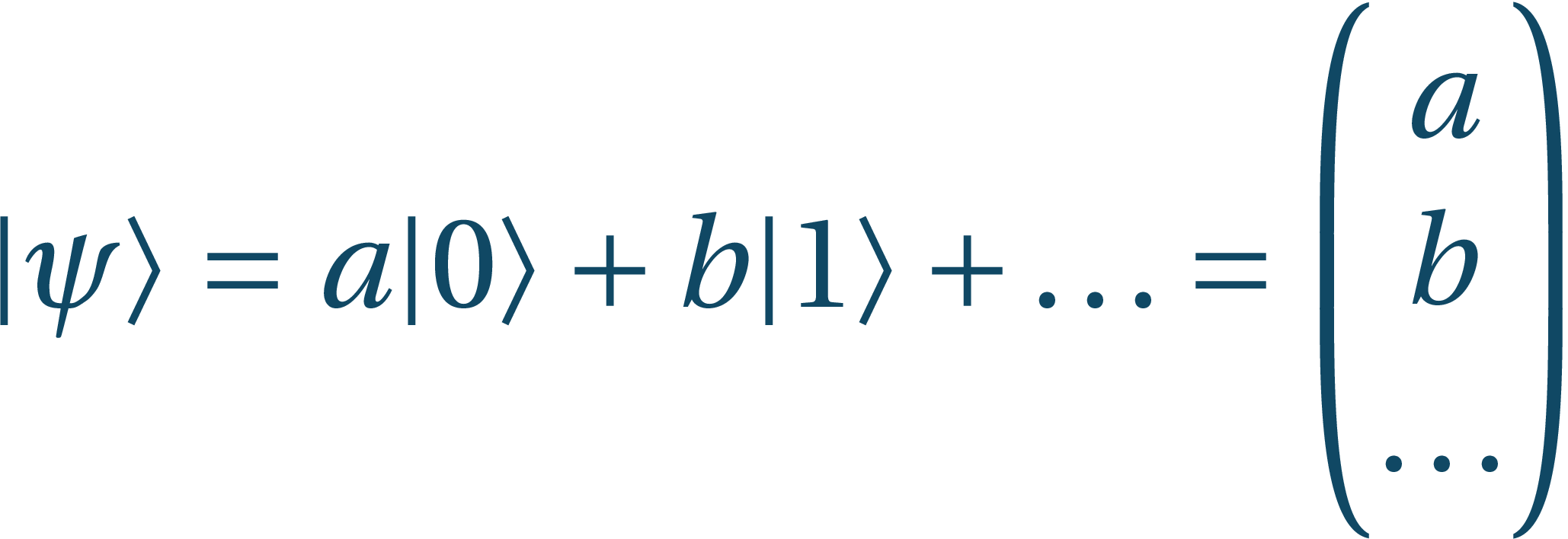 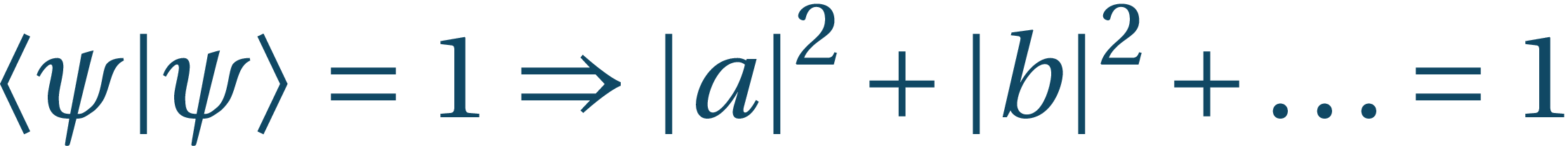 QM refresher – states (QUBITS)
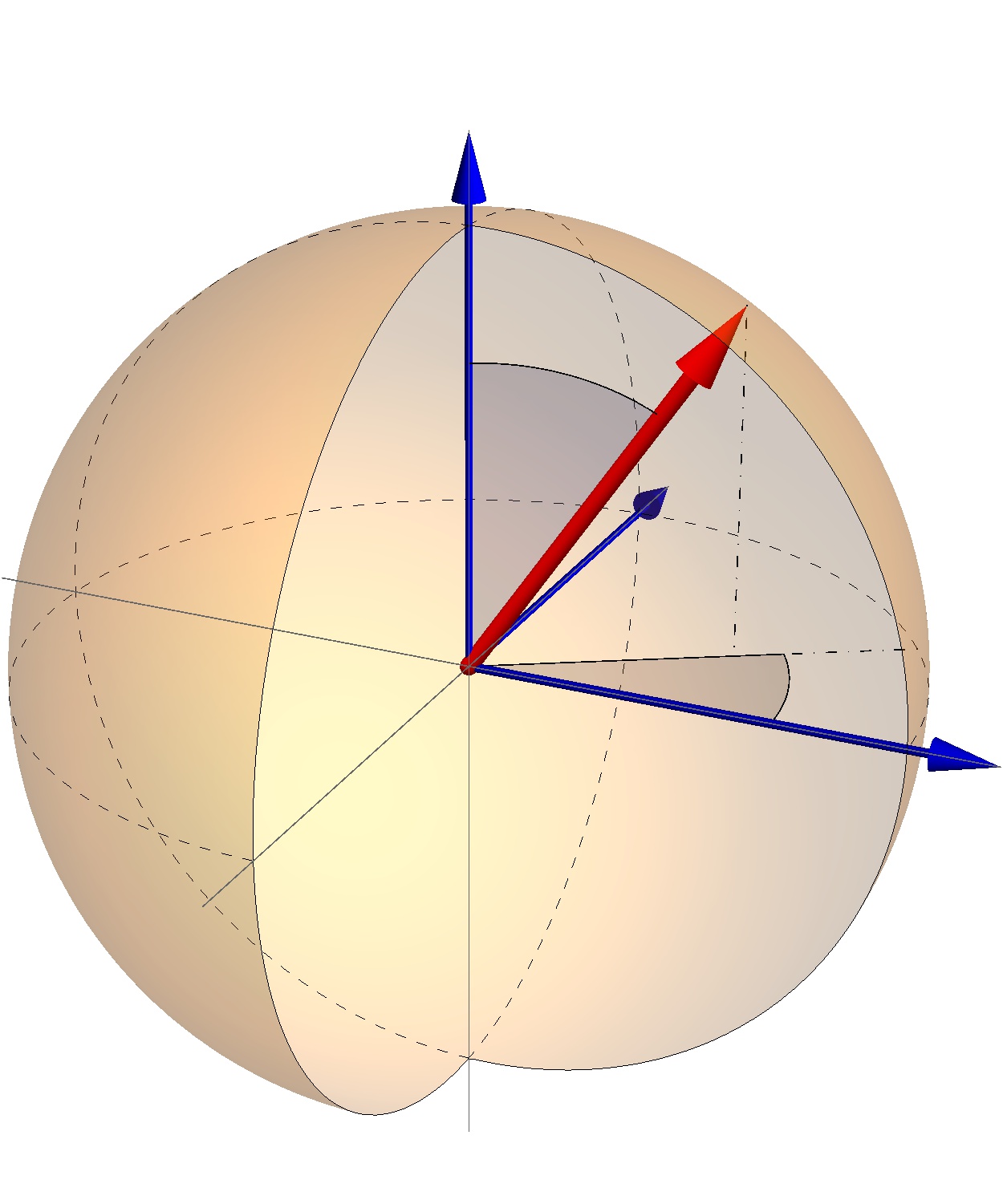 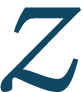 State is an element from Hilbert space:
Orthonormal basis elements:
There are other bases:



Bloch sphere (up to the global phase):

Possible realizations: spin-½ particles, light polarizations, nuclear spins, Josephson junctions, quantum dots, …
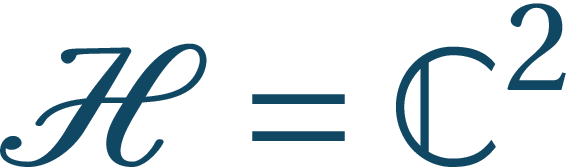 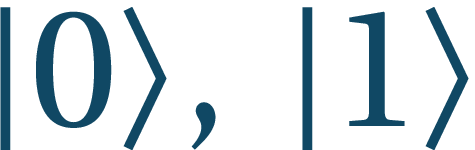 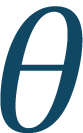 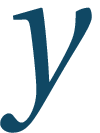 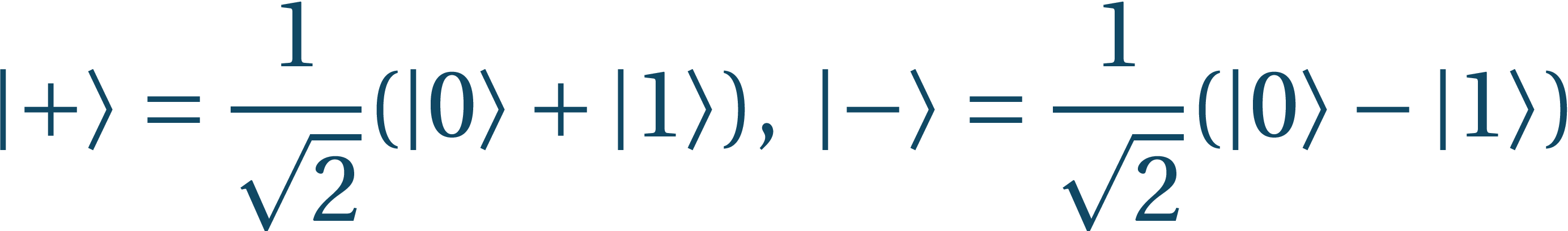 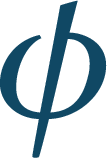 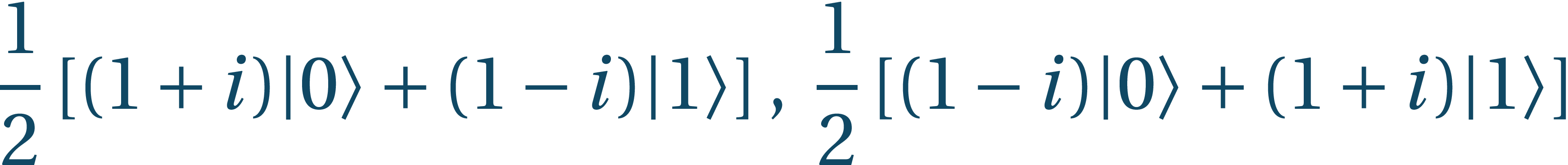 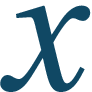 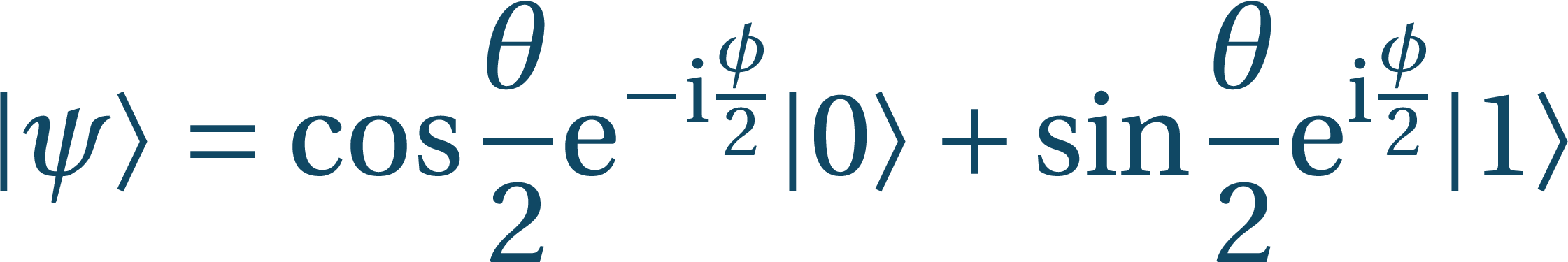 QM refresher – states (QUBITS)
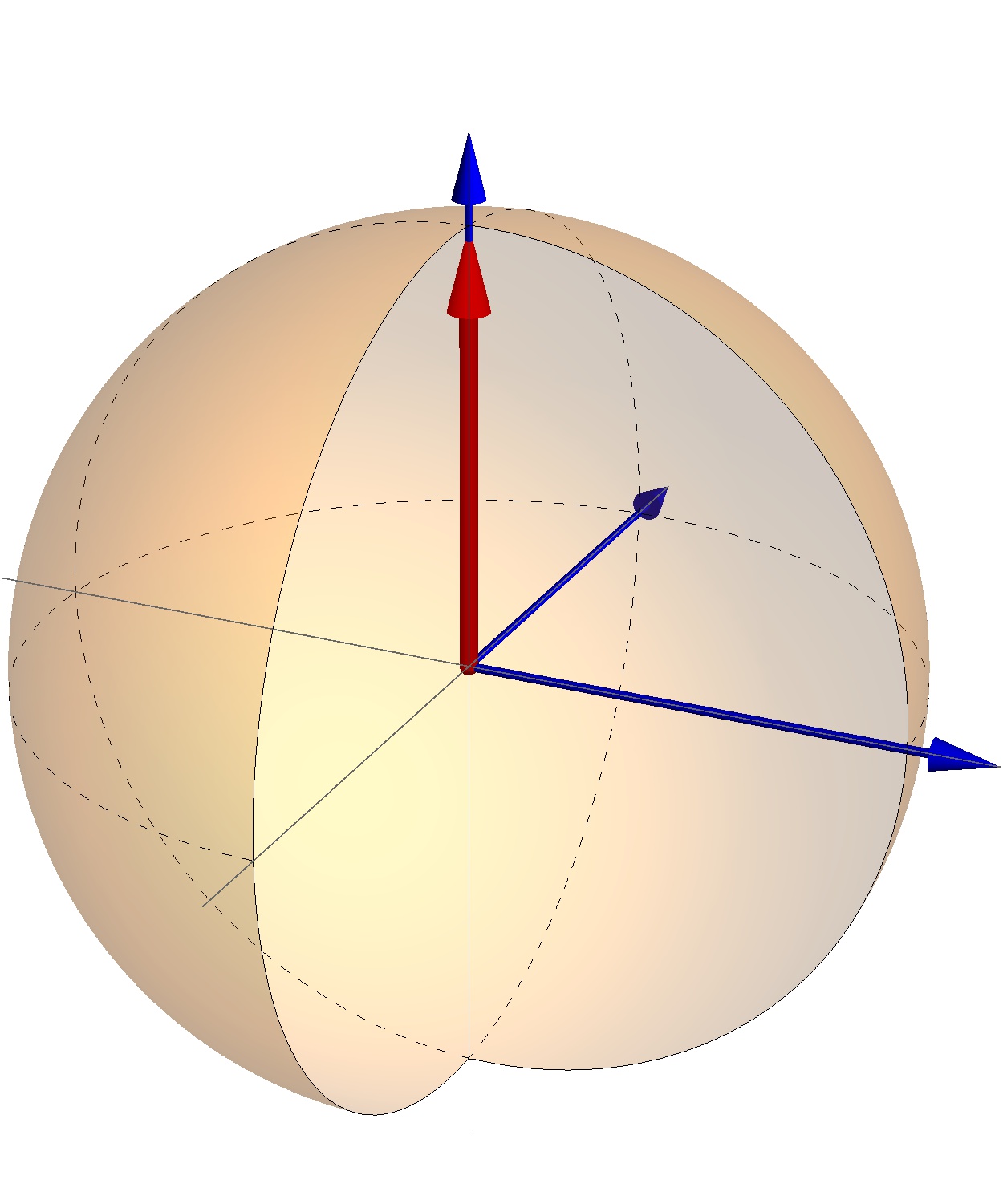 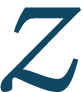 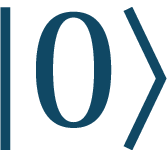 State is an element from Hilbert space:
Orthonormal basis elements:
There are other bases:



Bloch sphere (up to the global phase):

Possible realizations: spin-½ particles, light polarizations, nuclear spins, Josephson junctions, quantum dots, …
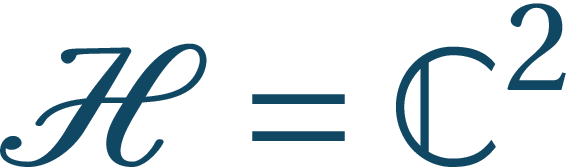 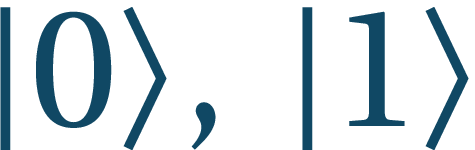 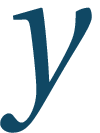 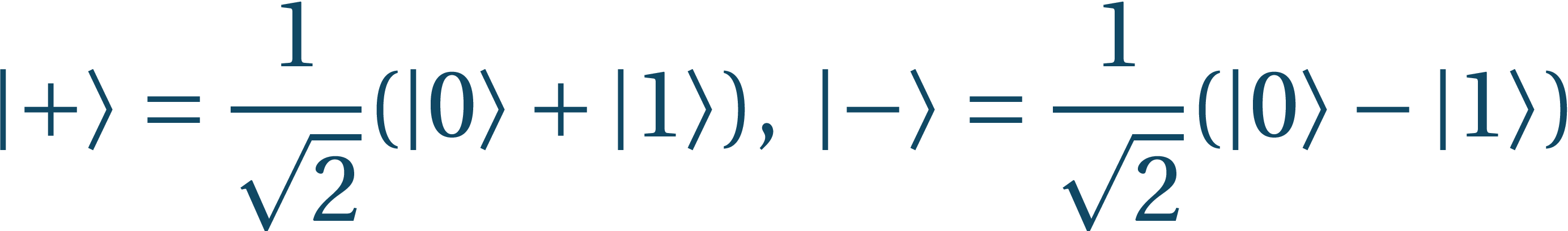 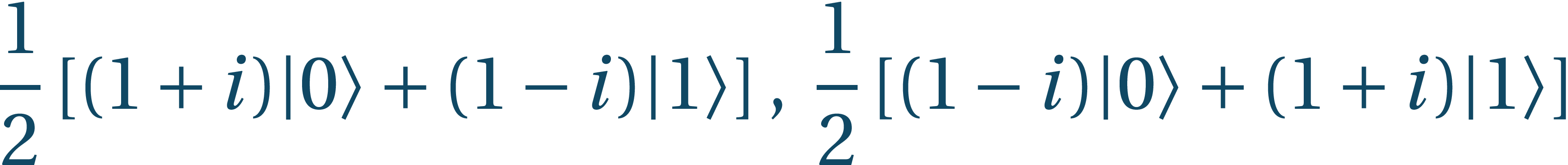 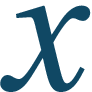 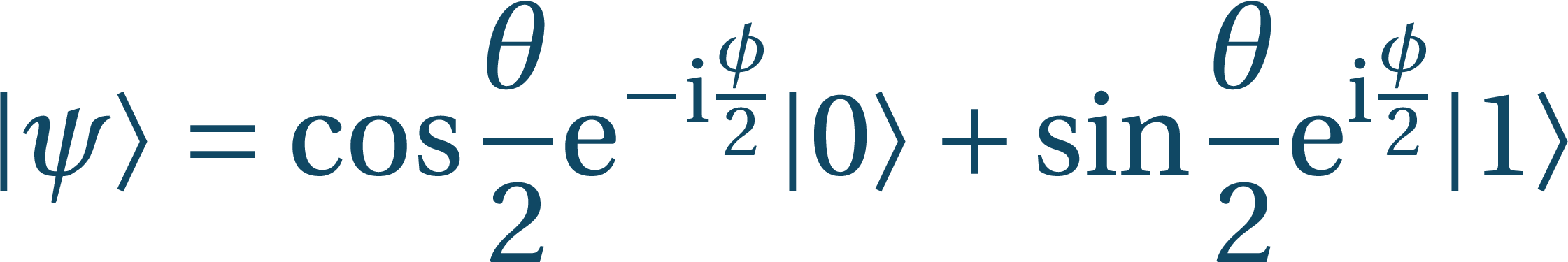 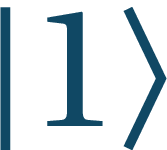 QM refresher – states (QUBITS)
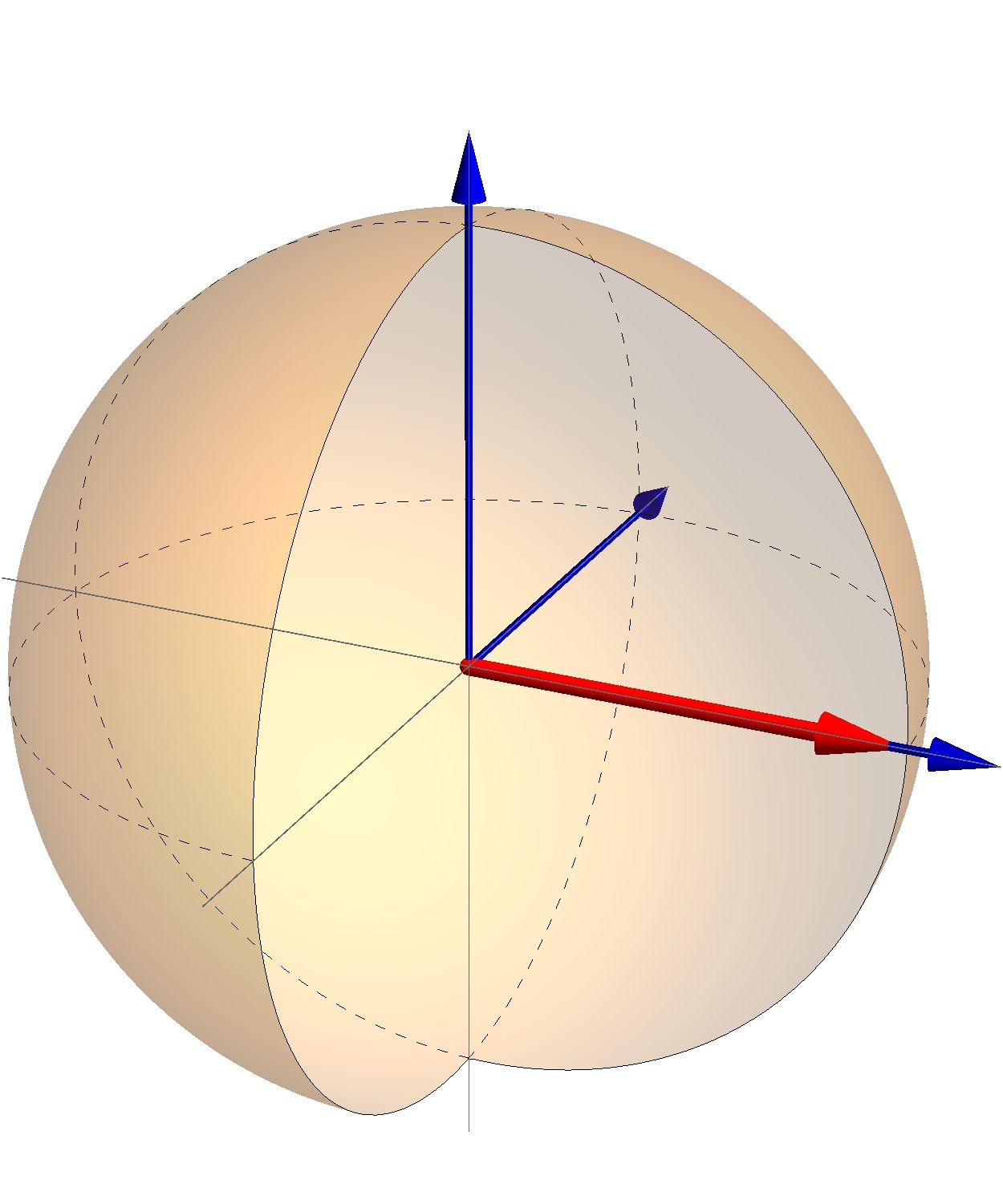 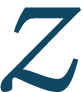 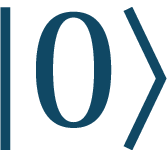 State is an element from Hilbert space:
Orthonormal basis elements:
There are other bases:



Bloch sphere (up to the global phase):

Possible realizations: spin-½ particles, light polarizations, nuclear spins, Josephson junctions, quantum dots, …
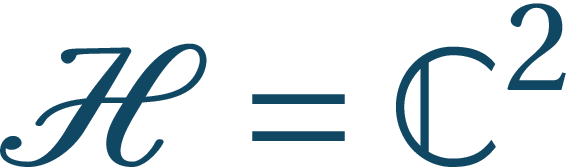 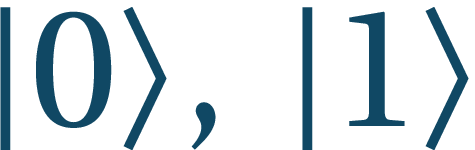 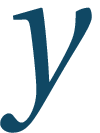 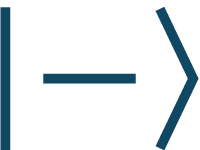 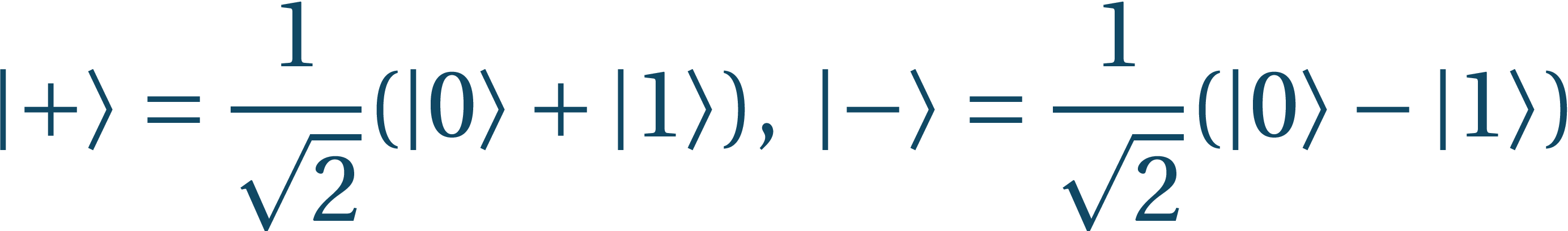 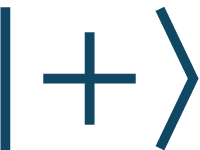 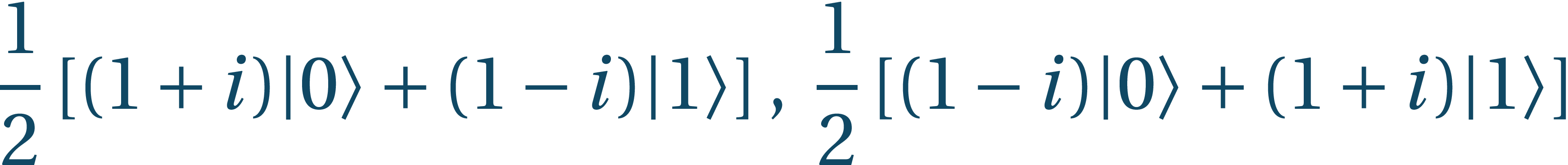 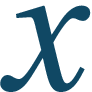 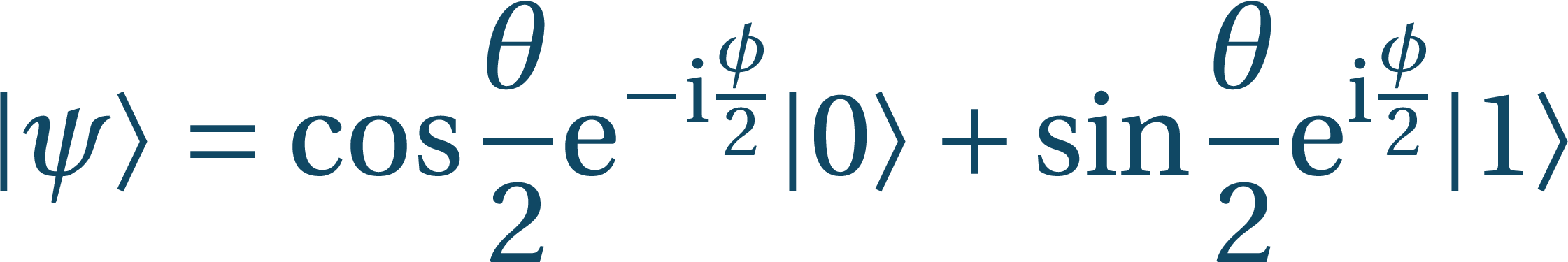 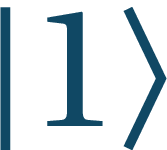 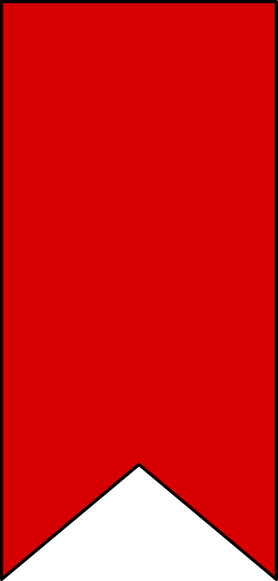 QM refresher - Observables
Observables are self-adjoint operators (matrices)     , that map 
Having state       , the average value is given by:
Observable has a decomposition:                           , 
State can be also written in this basis:

Measurement in this basis gives result j with probability 
State after measurement:
States unique up to global phase:                         (states are equivalent classes – rays)Unitaries as well
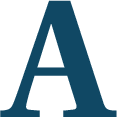 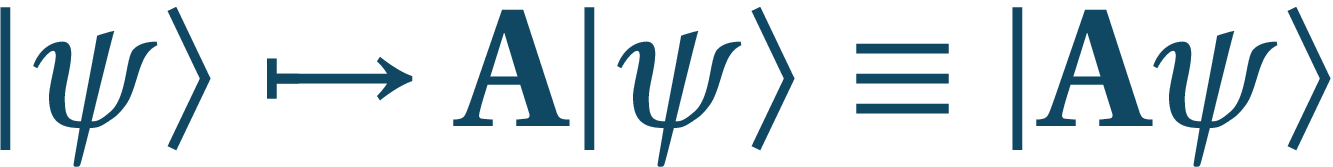 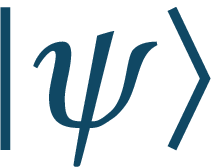 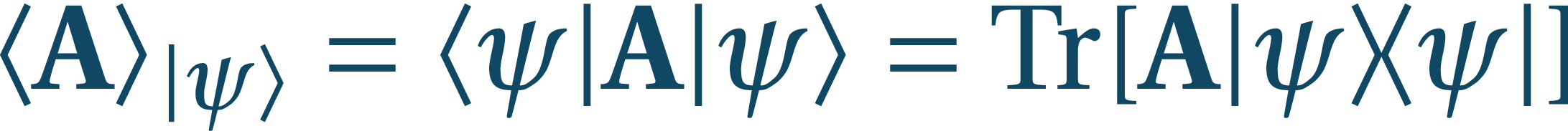 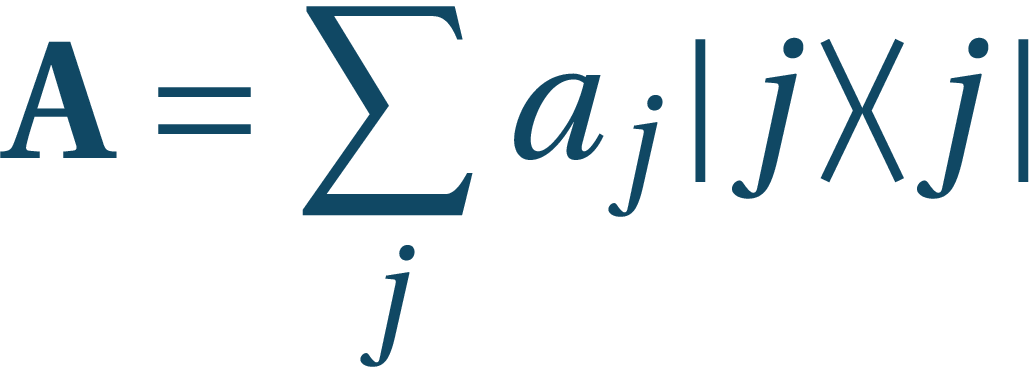 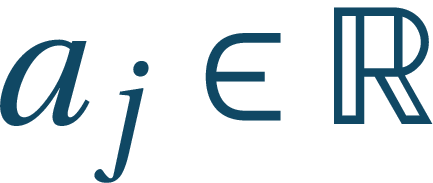 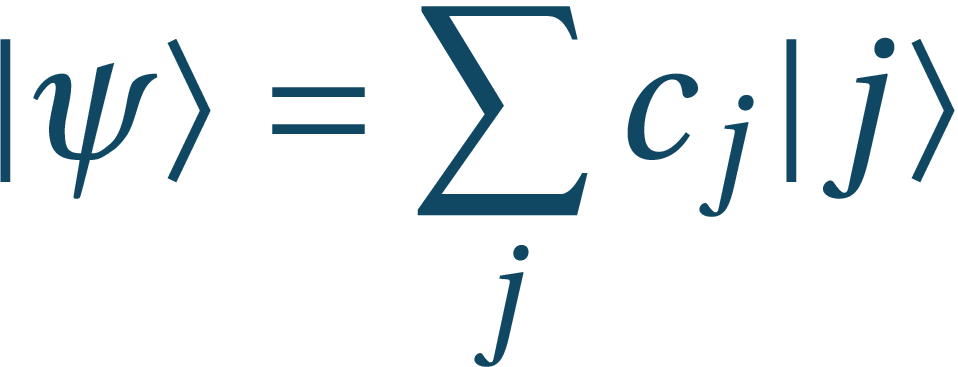 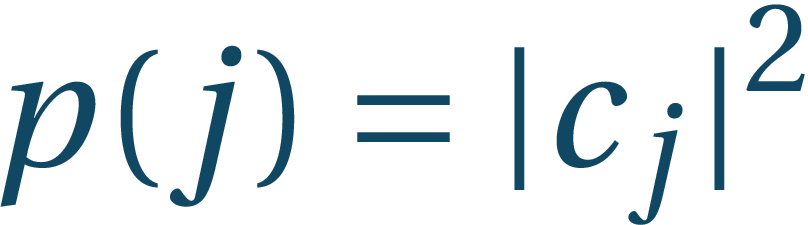 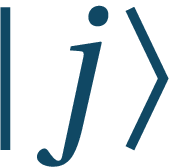 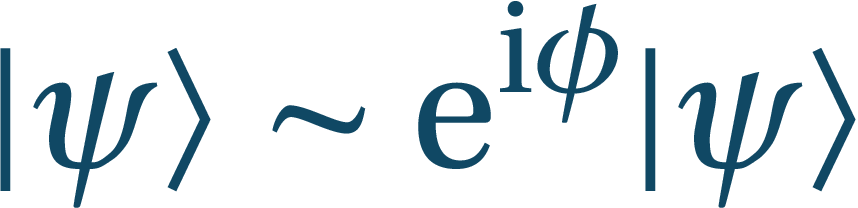 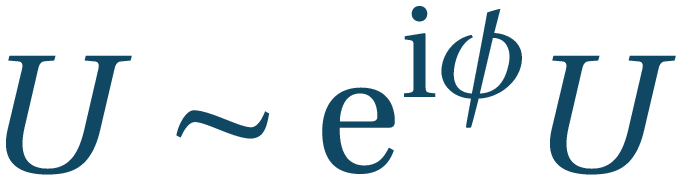 QM refresher - evolutions
Changes to systems are described similarly as in the probabilistic case:
Here U is a unitary operator (matrix), i.e. 
Unitarity conserves normalization and makes computation reversible
So what we want to find is U such that
Let us try:


It is unitary             !
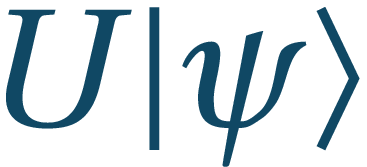 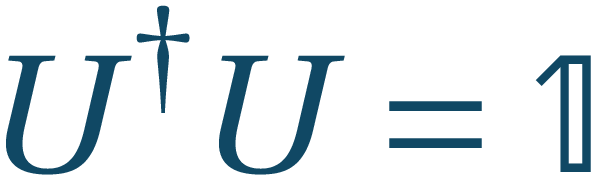 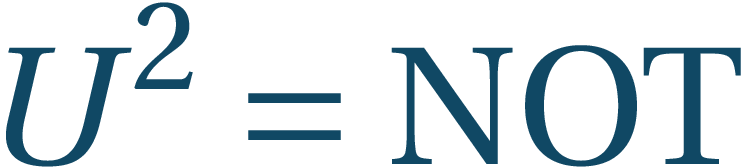 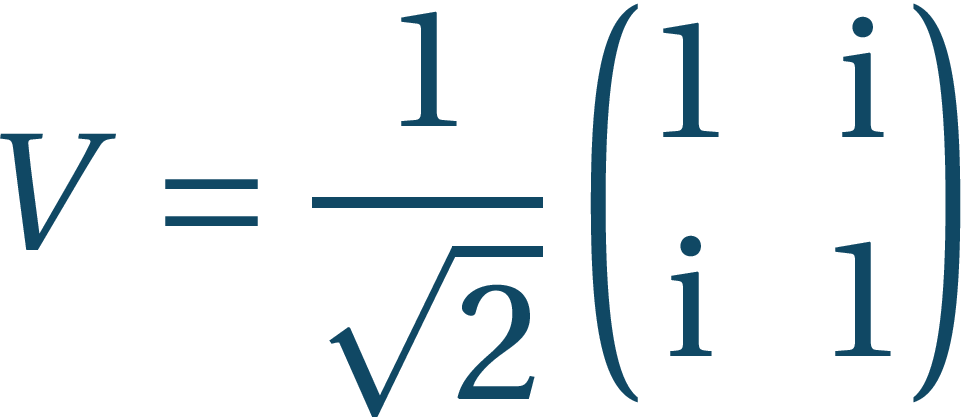 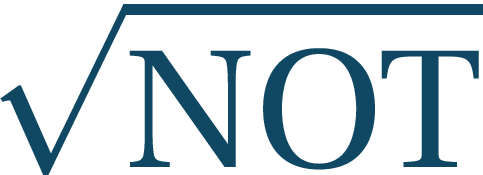 QM refresher - evolutions
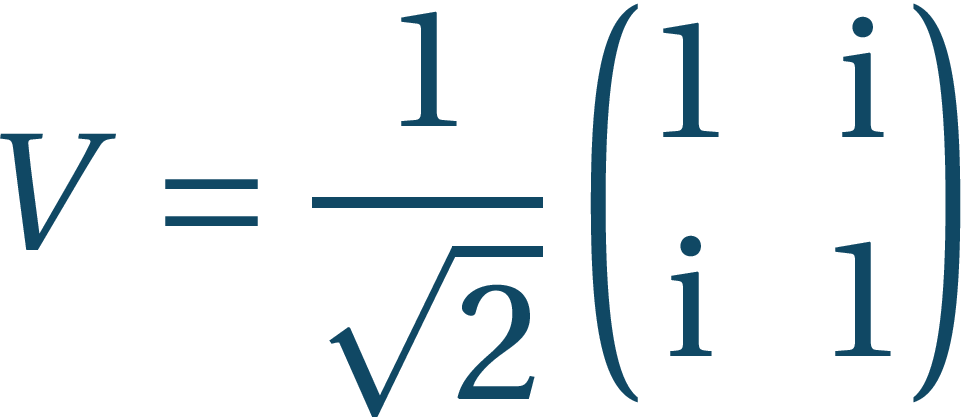 This               has also a nice physical realization: beamsplitters act as
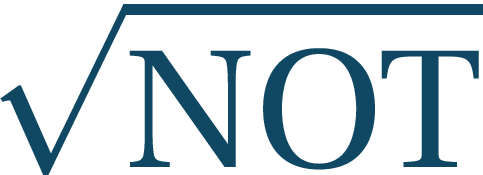 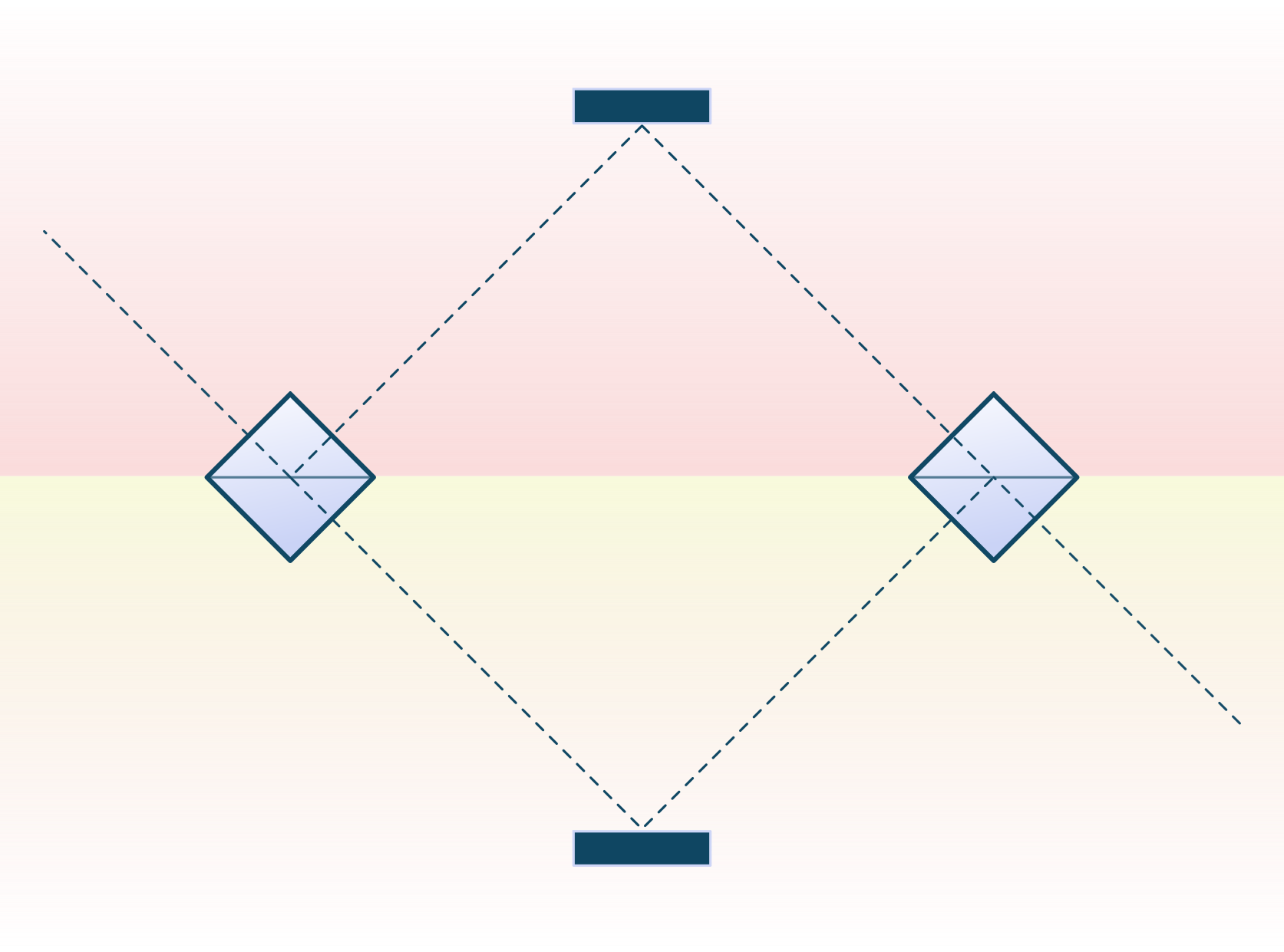 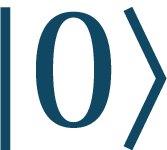 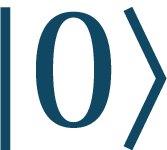 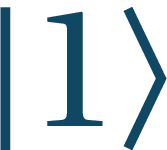 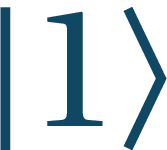 Summary
In quantum case we can find 
Quantum case thus provides us with possibilities beyond classical computation
On one hand quantum computation includes classical computation as a subset:
Measurements in the canonical basis give canonical states with probability 1
Classical gates can be also simulated in quantum scenario
On the other hand...Q: Can we use this additional features in our advantage?A: Yes, it can even save your life…
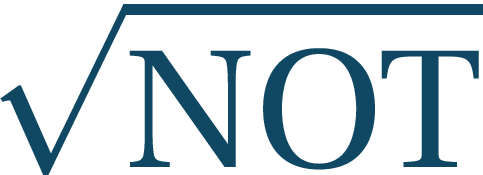 One qubit
And its power to save your life
Tribe of bored cannibals
Suppose you are on an island awaiting to be a tasty meal for the tribe. The chief, not having much to do recently, offers you a way out of this pickle. He will play a game with you. In the morning he picks one of the four magic boxes:Sadly, they look all the same. He presents it to you and gives you one try with the box. After that, in order to survive, you have to tell him whether it is one of the red ones, or one of the blue ones. Can you survive with certainty?
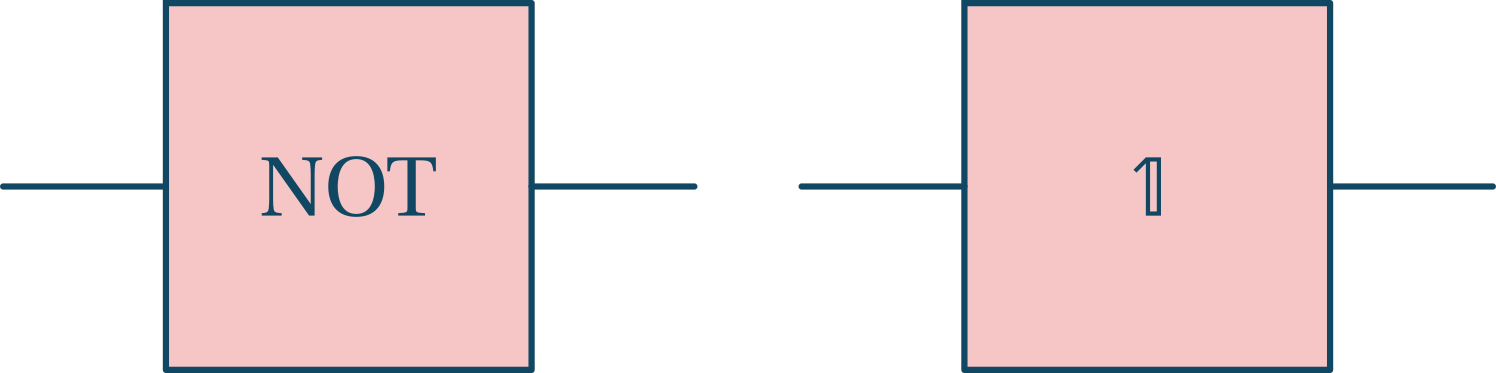 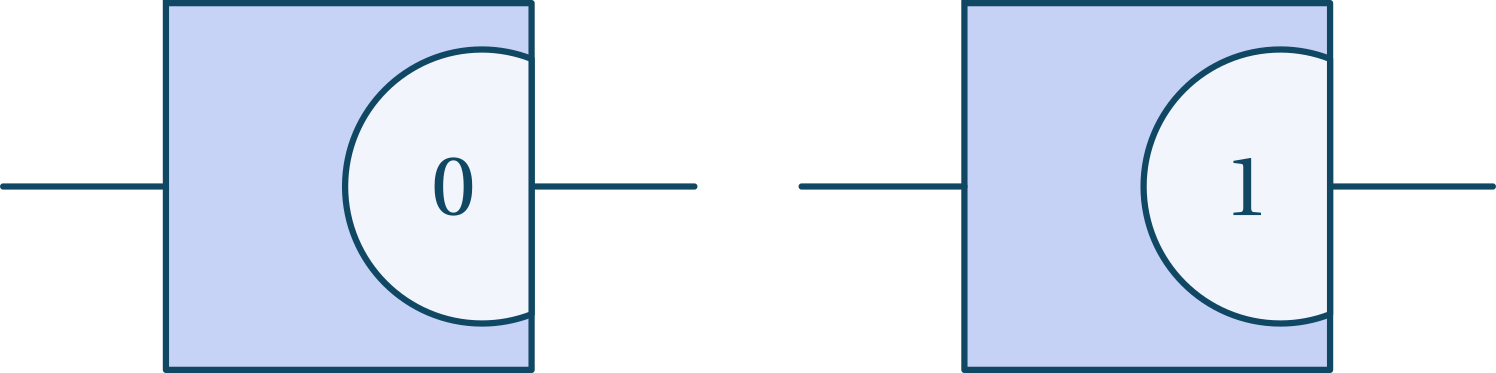 Tribe of bored cannibals
Classically, you are never sure to win. For any box f and any input state, there is a box in the other group that will output the same, so you have no way of telling which group your box belongs to
Now you are clever and can plug the box into your (quantum) device, which produces a new boxfor
You also luckily have your               box with you and you can use following setup to survive:
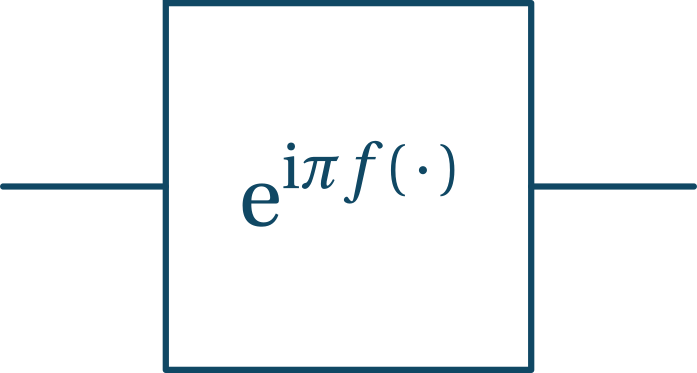 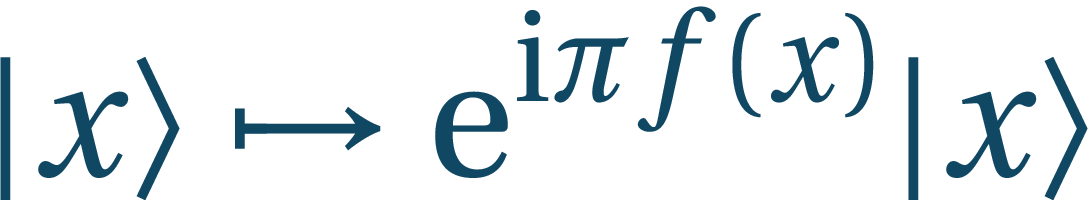 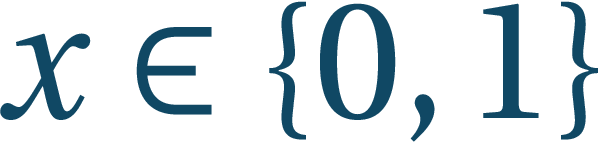 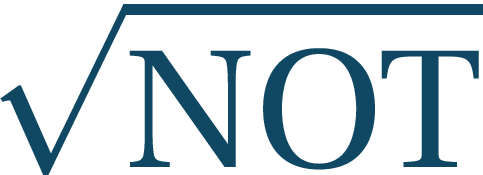 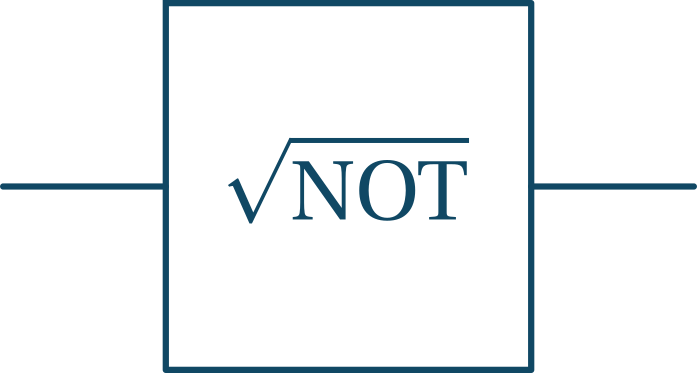 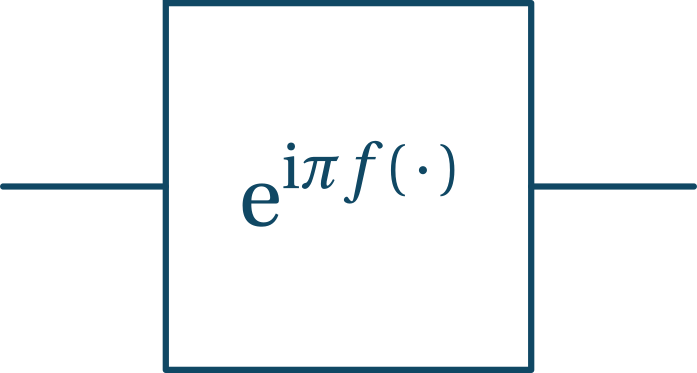 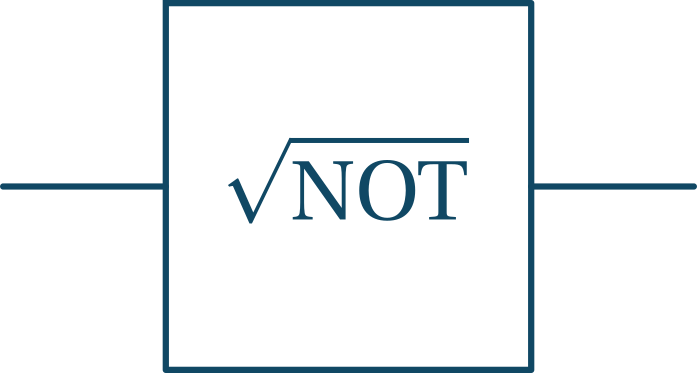 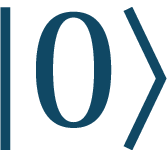 Tribe of bored cannibals
Let us look at the cases for the setup



Red boxes – balanced functions:
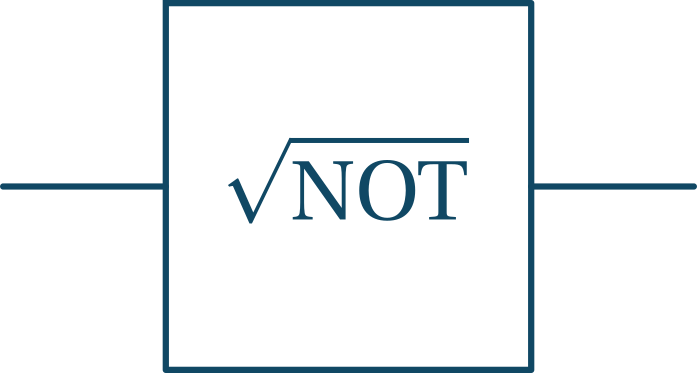 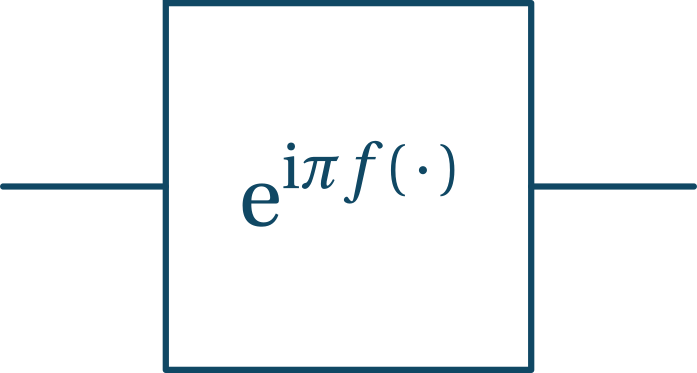 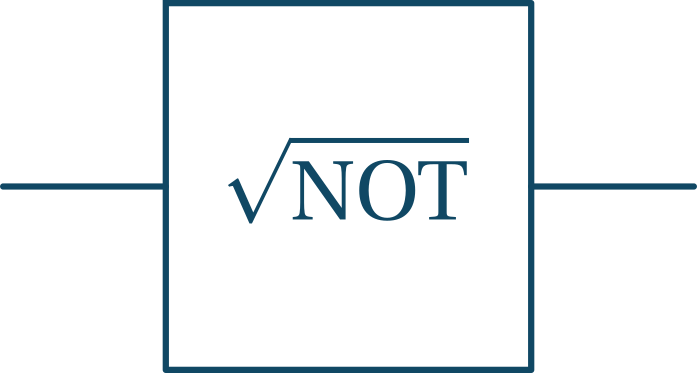 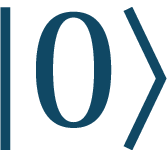 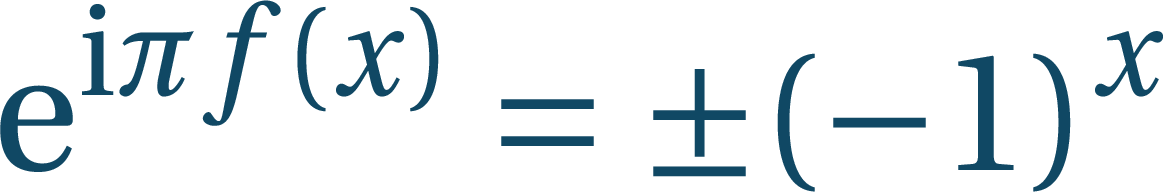 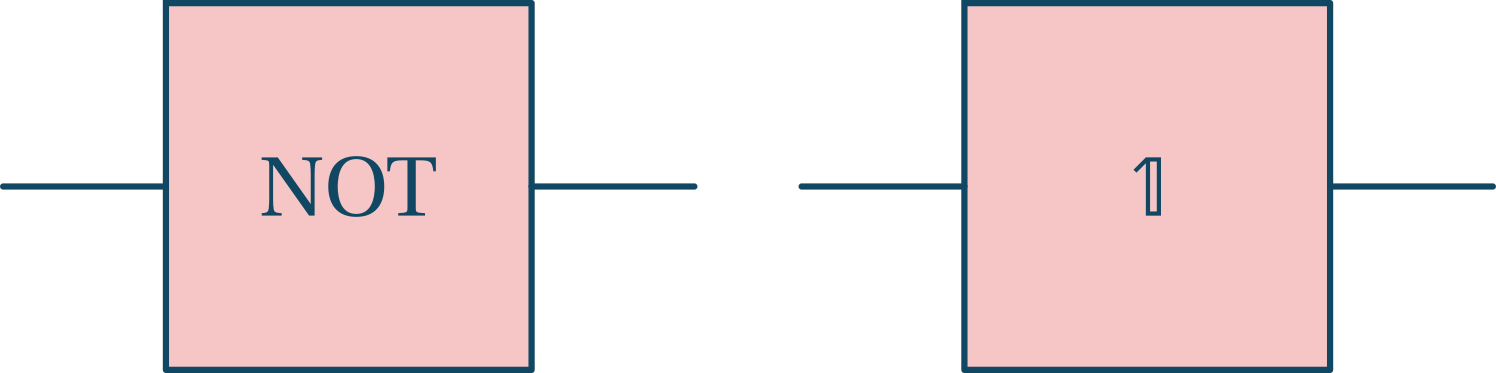 Tribe of bored cannibals
Let us look at the cases for the setup



Red boxes – balanced functions:
Blue boxes – constant functions:
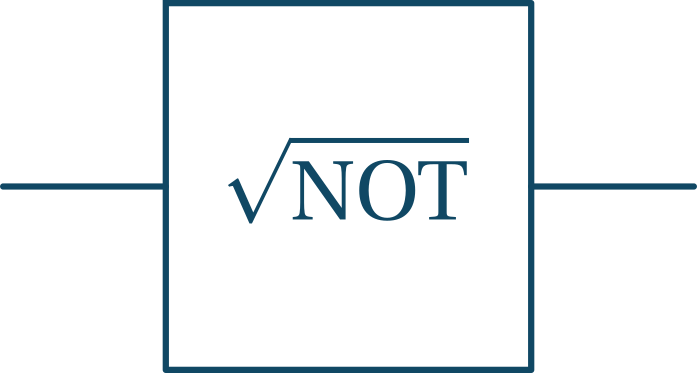 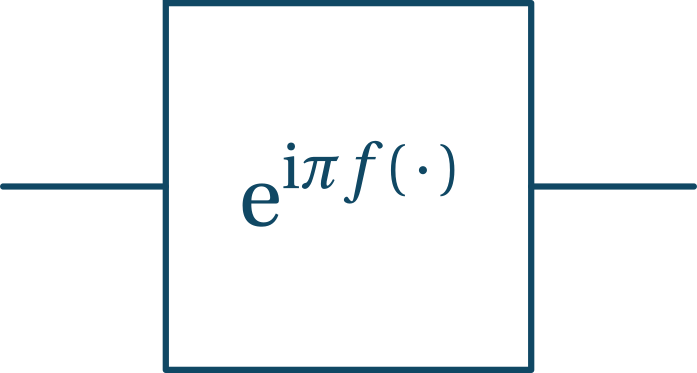 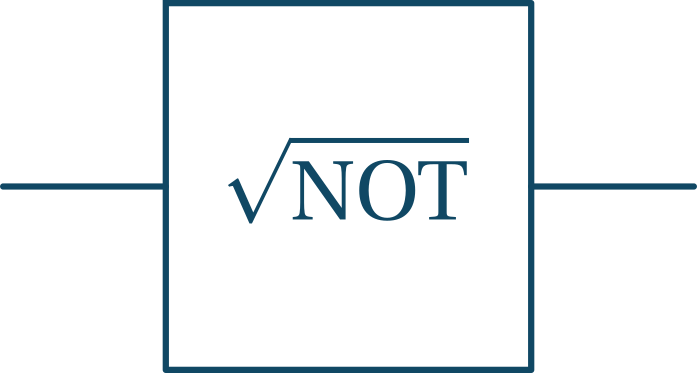 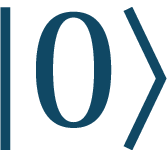 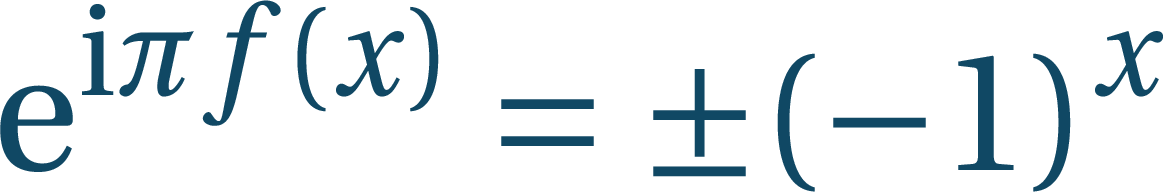 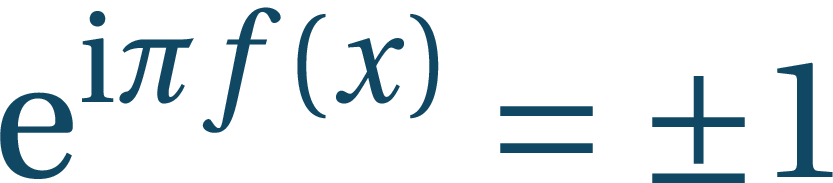 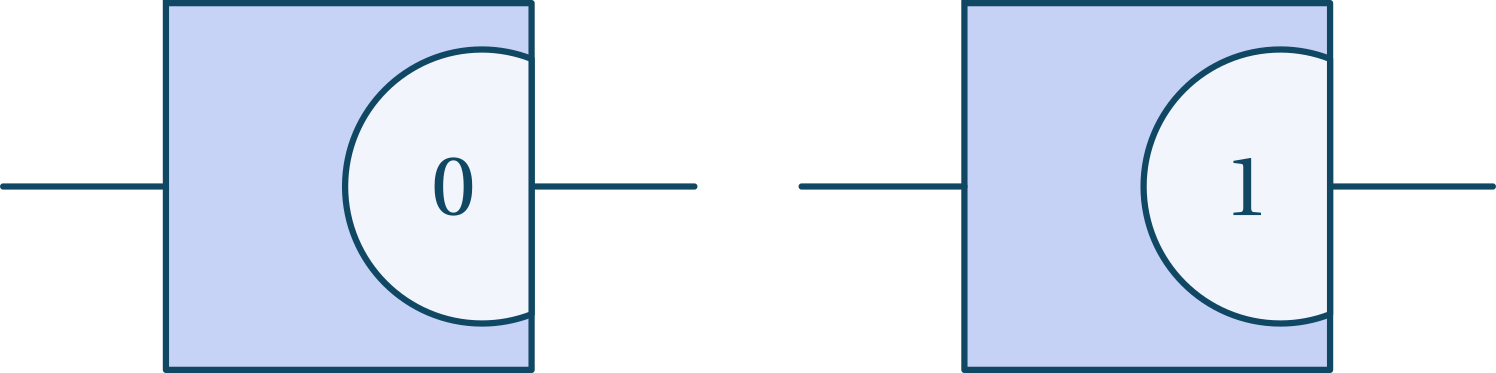 Tribe of bored cannibals
Let us look at the cases for the setup



Red boxes – balanced functions:			outputs
Blue boxes – constant functions:			outputs

We can survive with certainty (Deutsch-Jozsa algorithm)
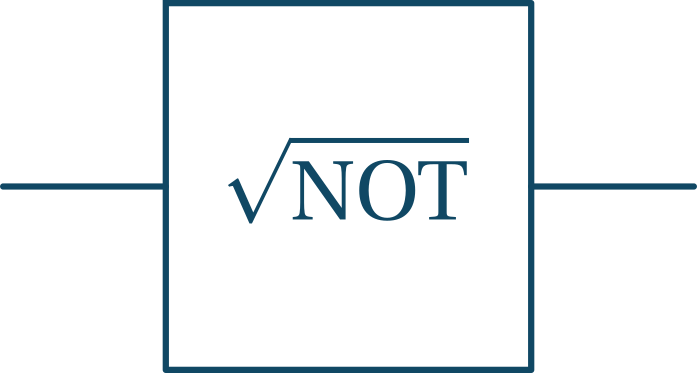 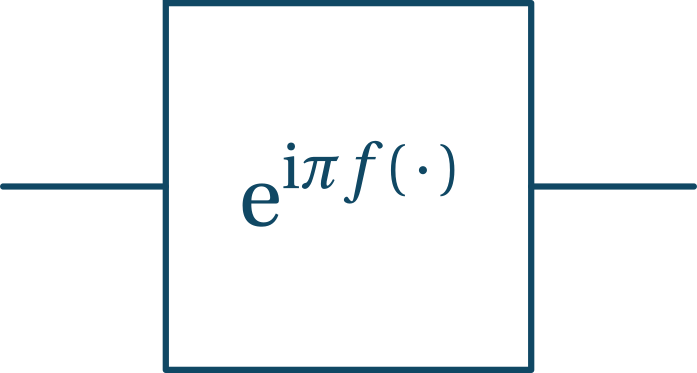 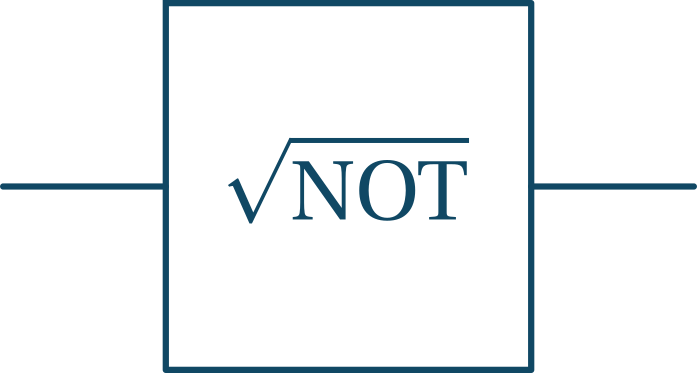 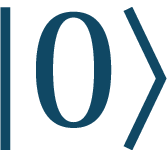 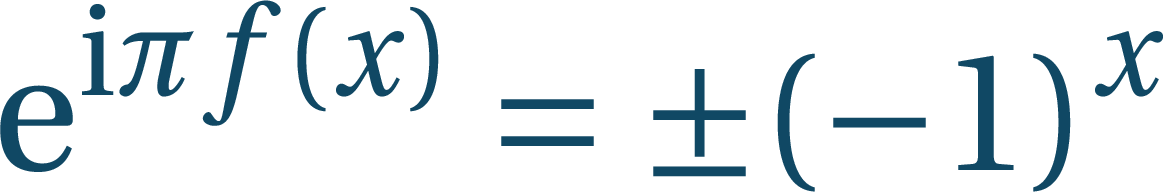 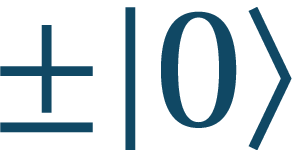 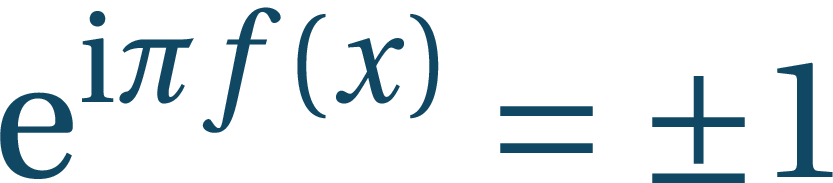 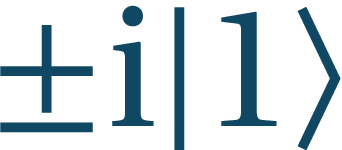 David Deutsch, Richard Jozsa. Rapid solutions of problems by quantum computation. Proceedings of the Royal Society of London, Series A, vol. 439, pp. 553, 1992.
Tribe of bored cannibals
Let us look at it step-wise



What did we use?
Superposition – in general cases we will see that in quantum case we can work on different basis states in parallel
Interference – getting reasonable result is, however, the more difficult part and relies on destructive interference on unwanted results and constructive interference of wanted results
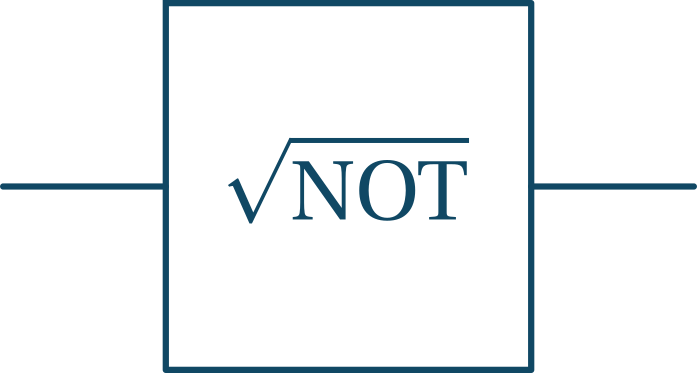 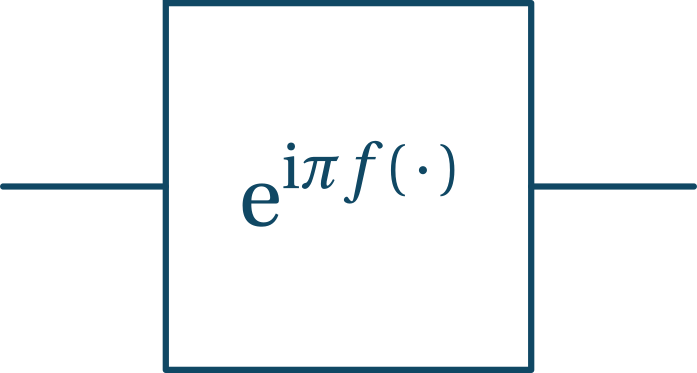 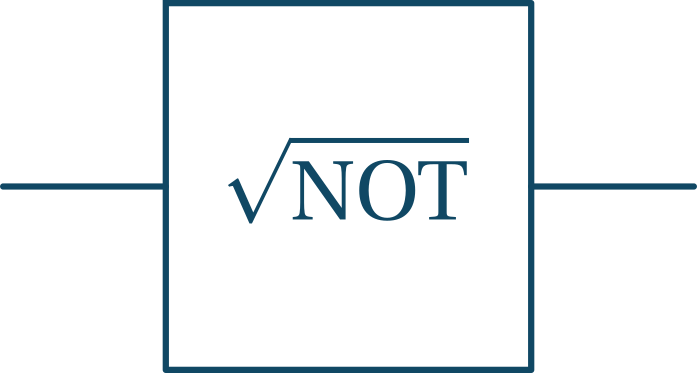 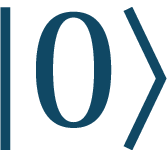 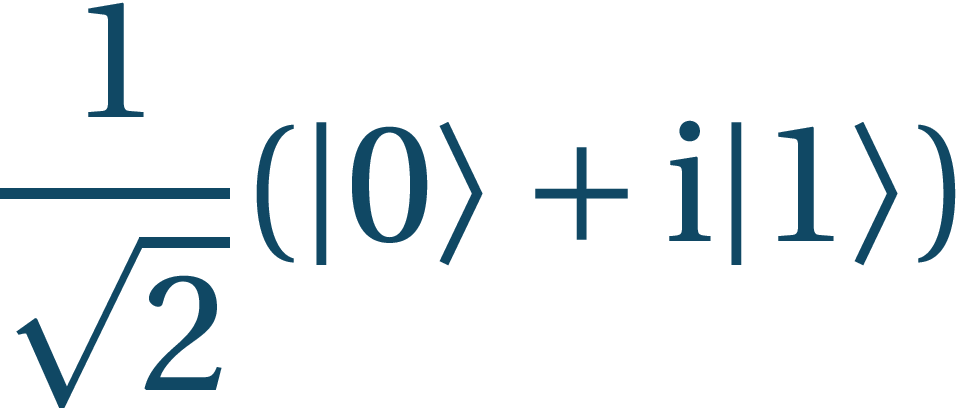 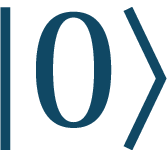 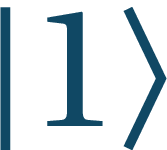 Unitaries and the Bloch sphere
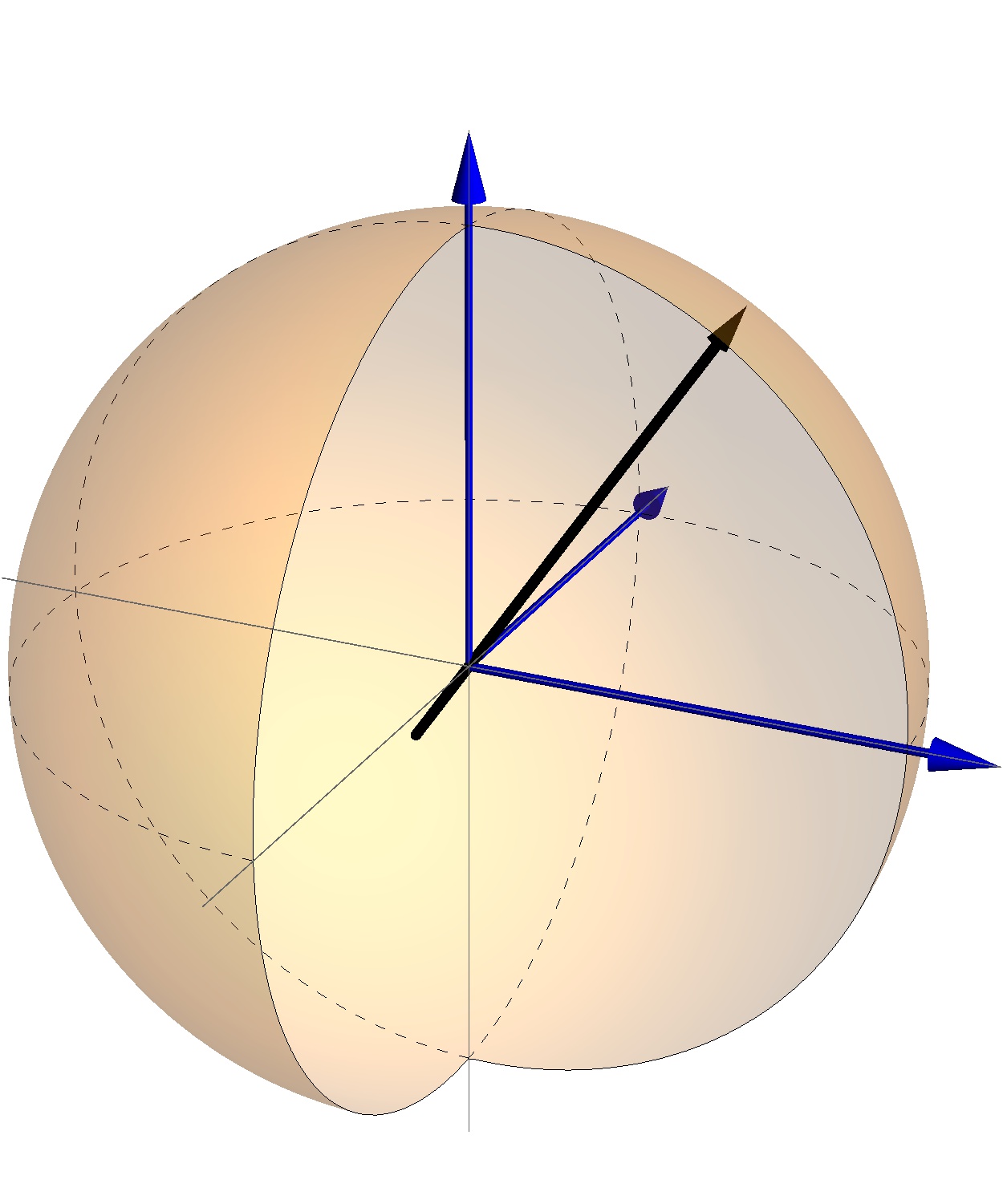 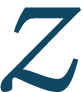 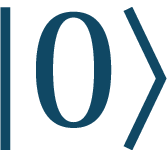 Similarly as states, we can express also unitaries in Bloch representation (up to a phase):

Here     represent a unit vector and      is a vector of Pauli matrices:
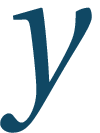 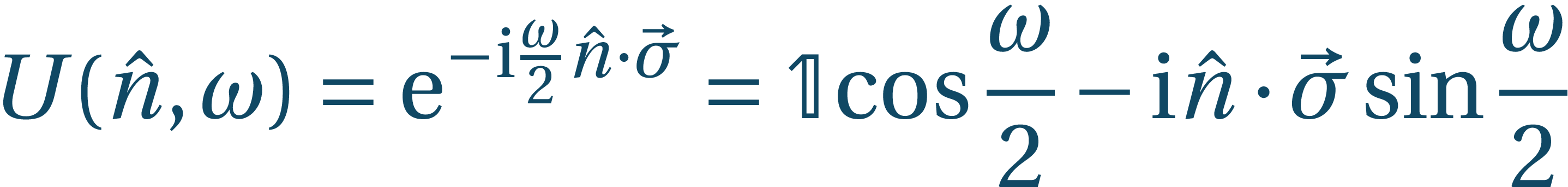 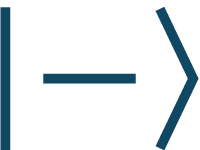 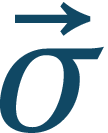 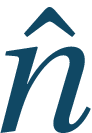 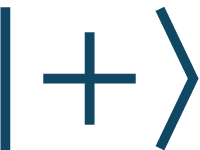 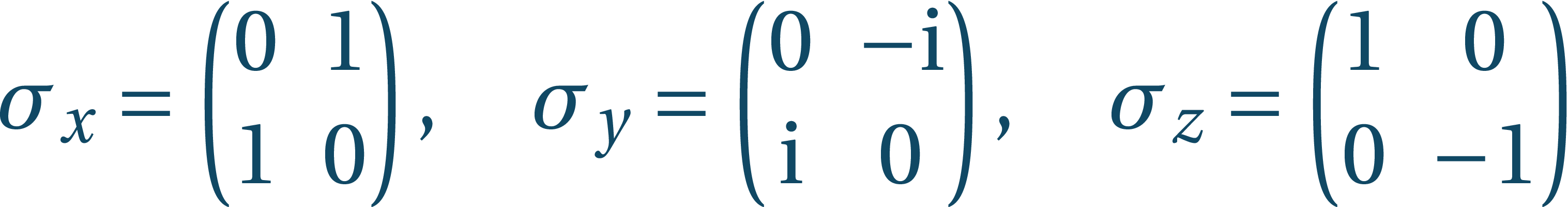 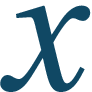 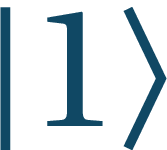 Unitaries and the Bloch sphere
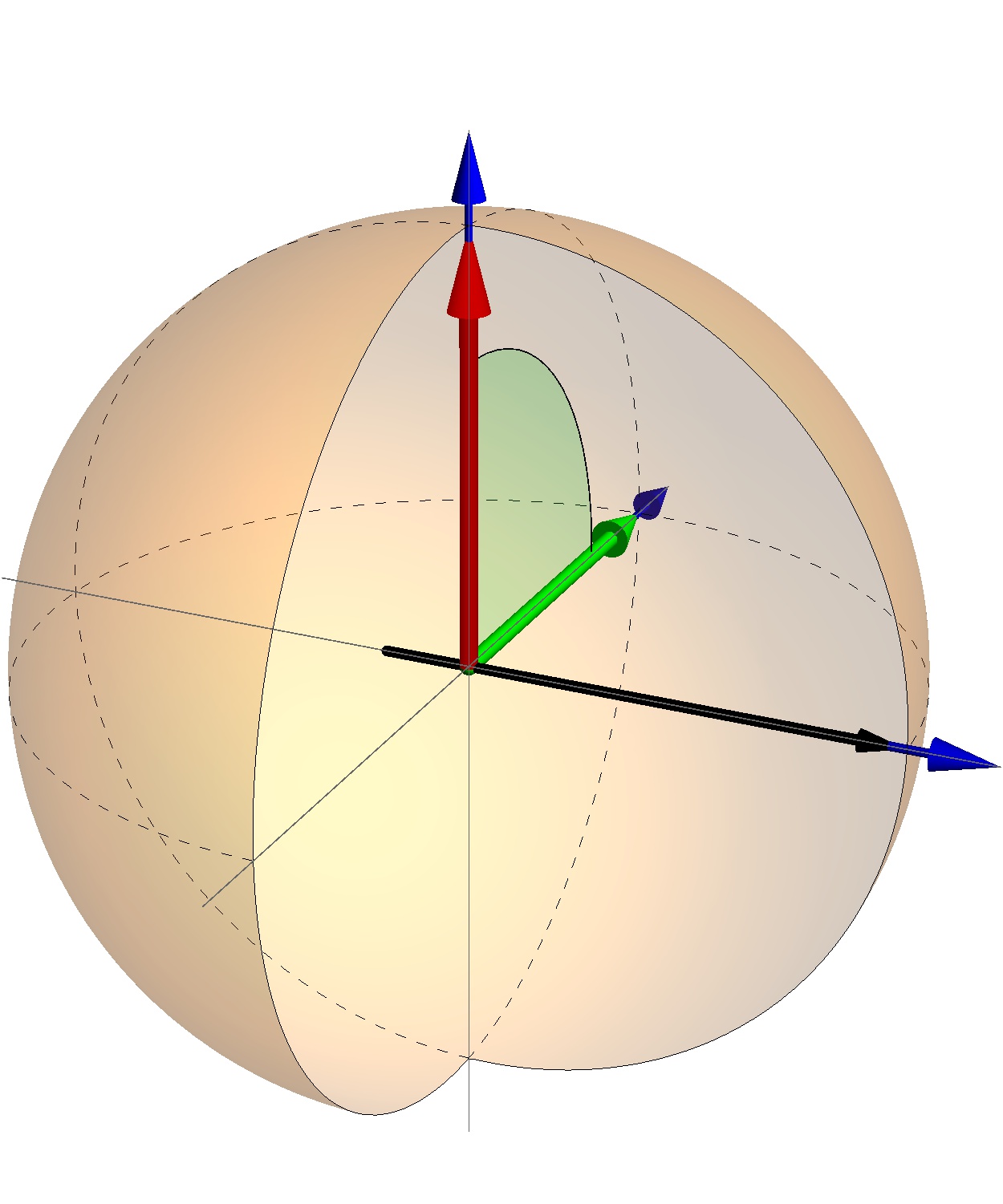 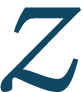 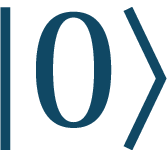 Similarly as states, we can express also unitaries in Bloch representation (up to a phase):

Here     represent a unit vector and      is a vector of Pauli matrices:


Our square root of not is:
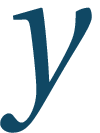 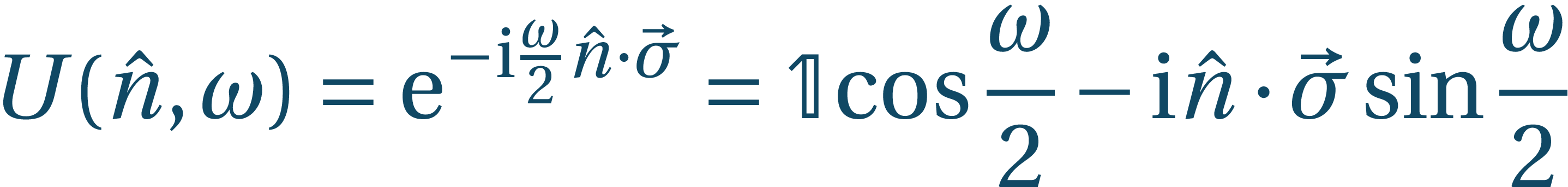 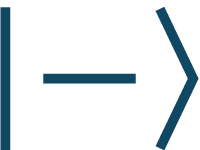 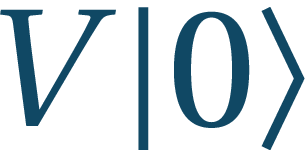 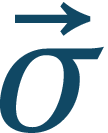 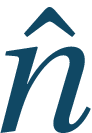 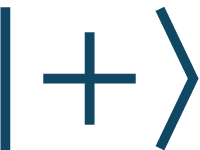 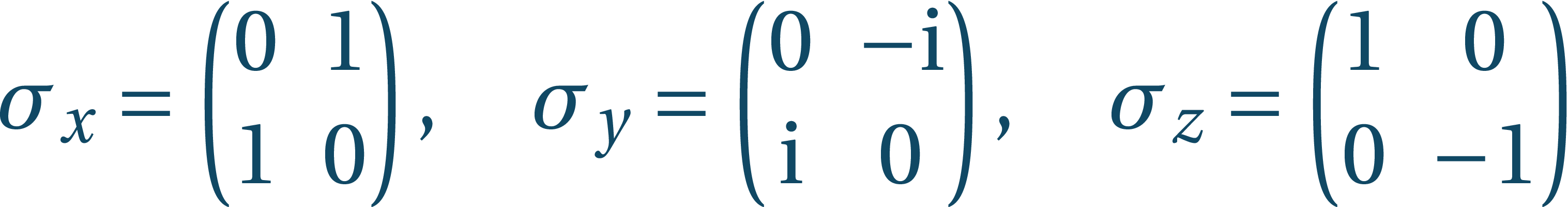 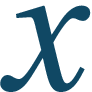 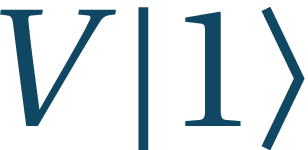 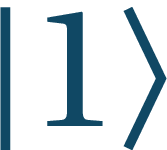 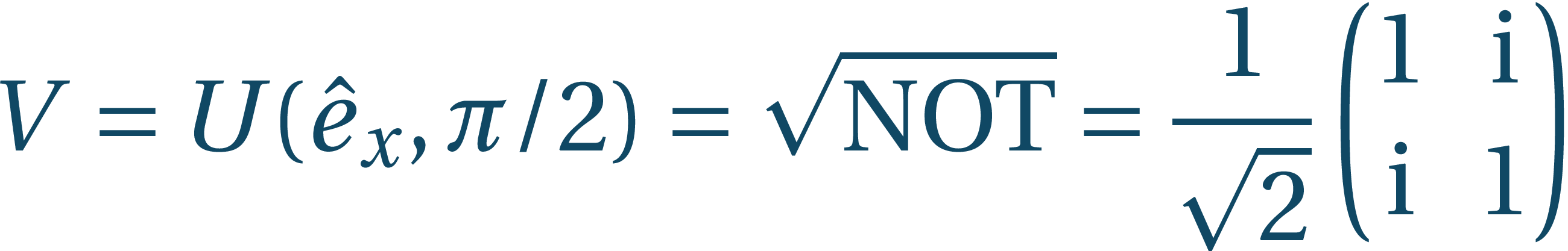 Unitaries and the Bloch sphere
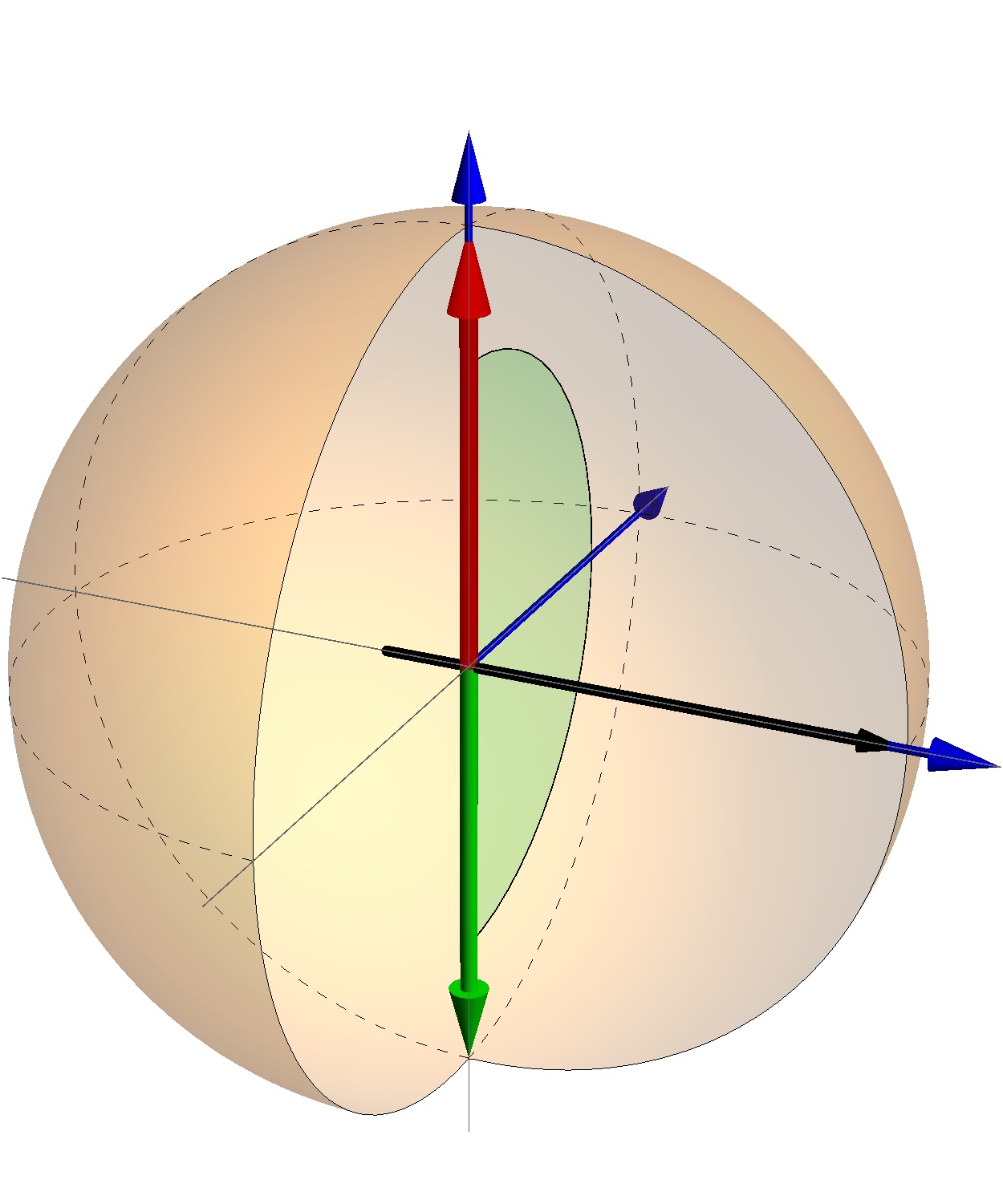 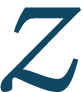 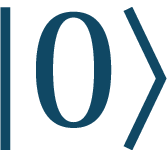 Similarly as states, we can express also unitaries in Bloch representation (up to a phase):

Here     represent a unit vector and      is a vector of Pauli matrices:


If we apply V twice we get:
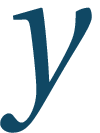 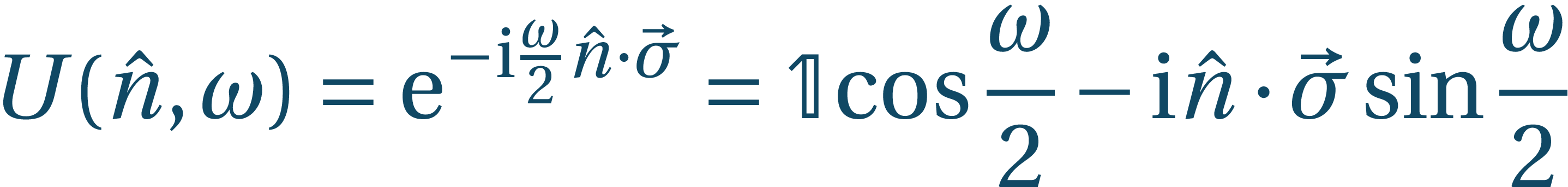 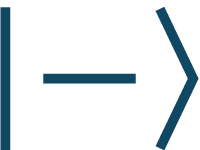 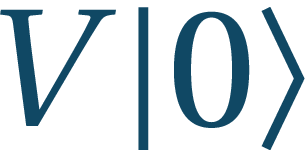 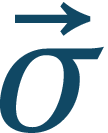 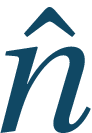 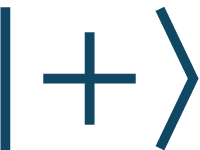 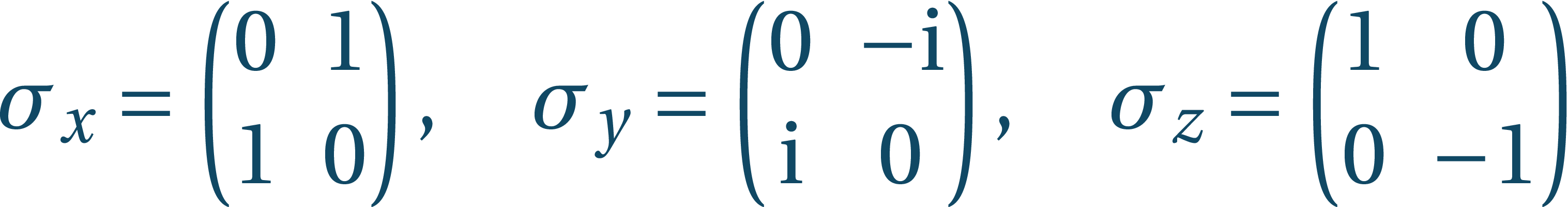 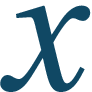 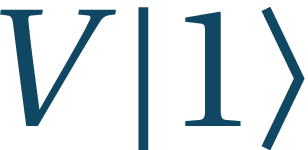 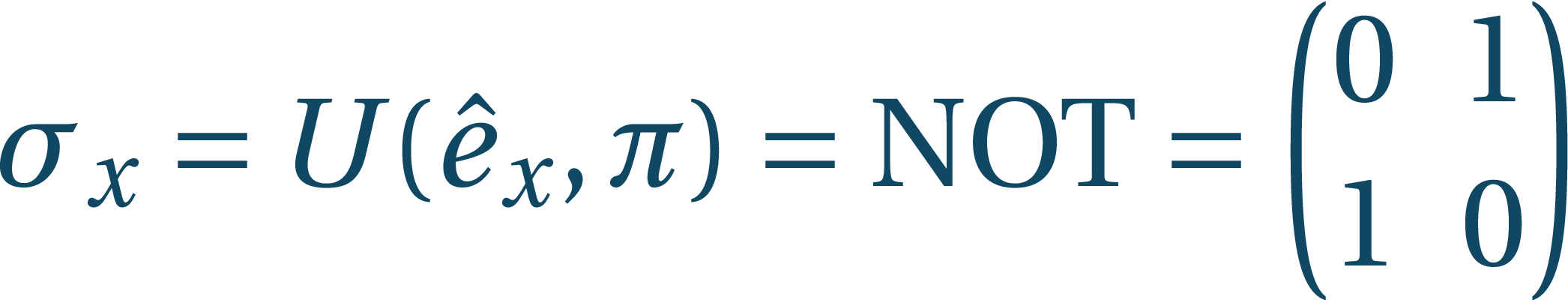 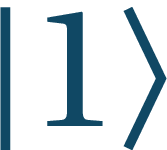 Unitaries and the Bloch sphere
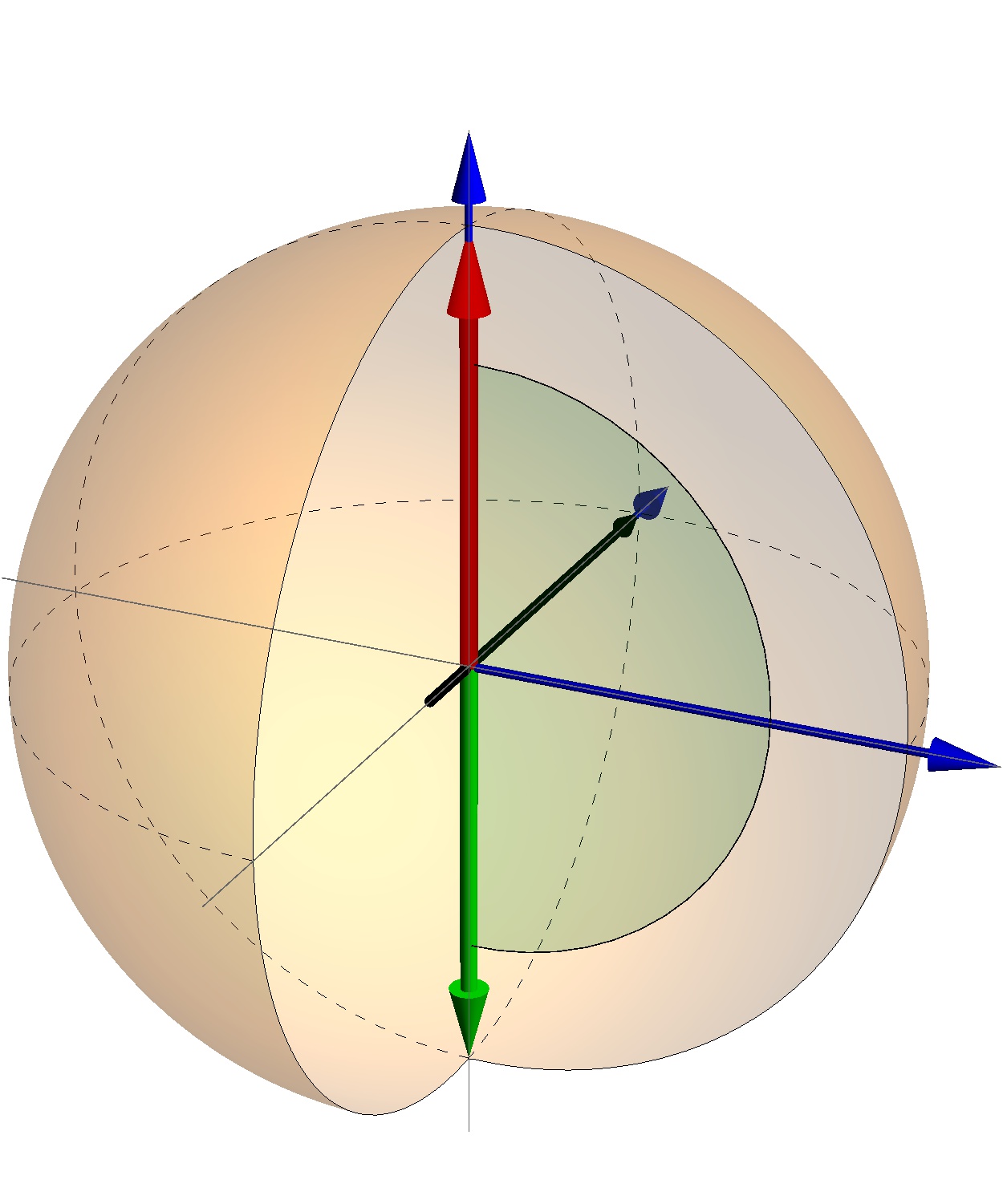 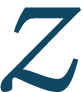 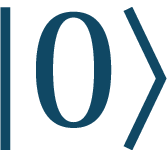 Similarly as states, we can express also unitaries in Bloch representation (up to a phase):

Here     represent a unit vector and      is a vector of Pauli matrices:


What are                     and                ?
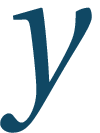 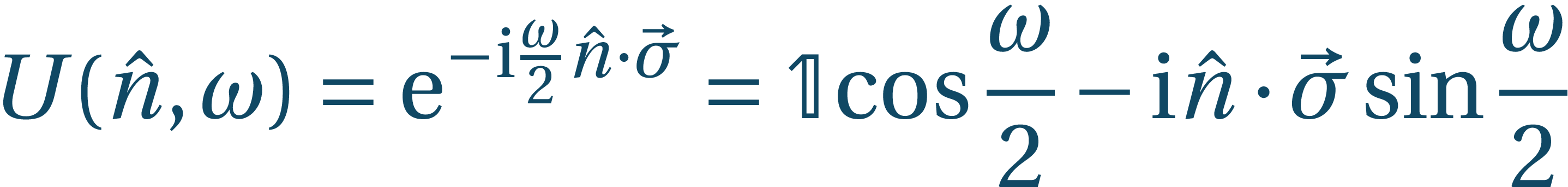 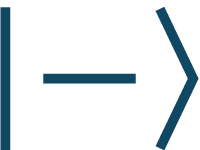 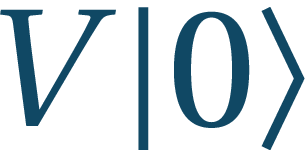 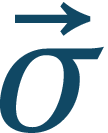 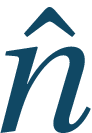 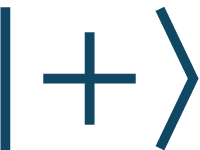 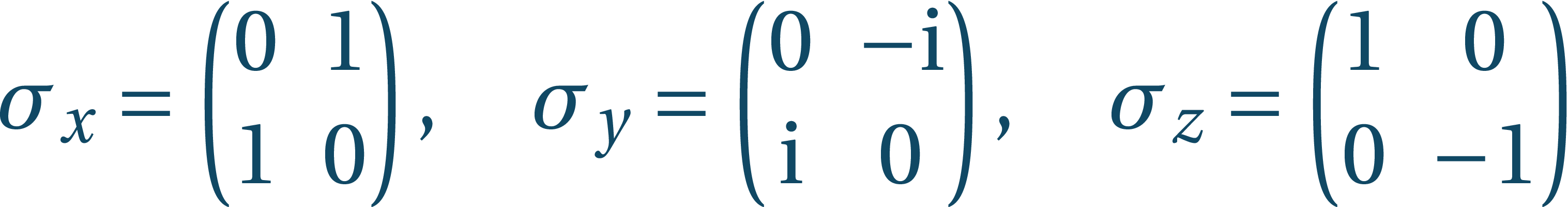 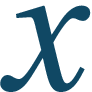 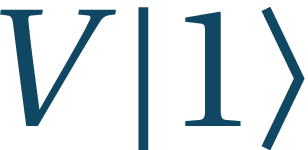 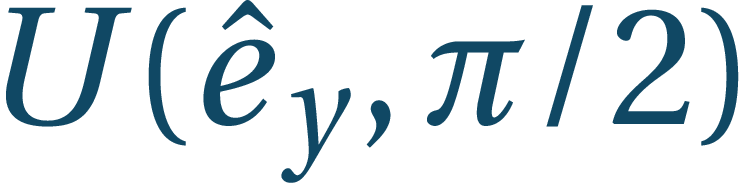 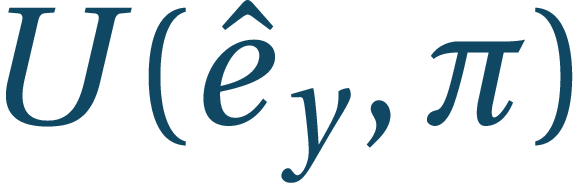 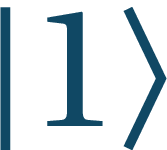 Unitaries and the Bloch sphere
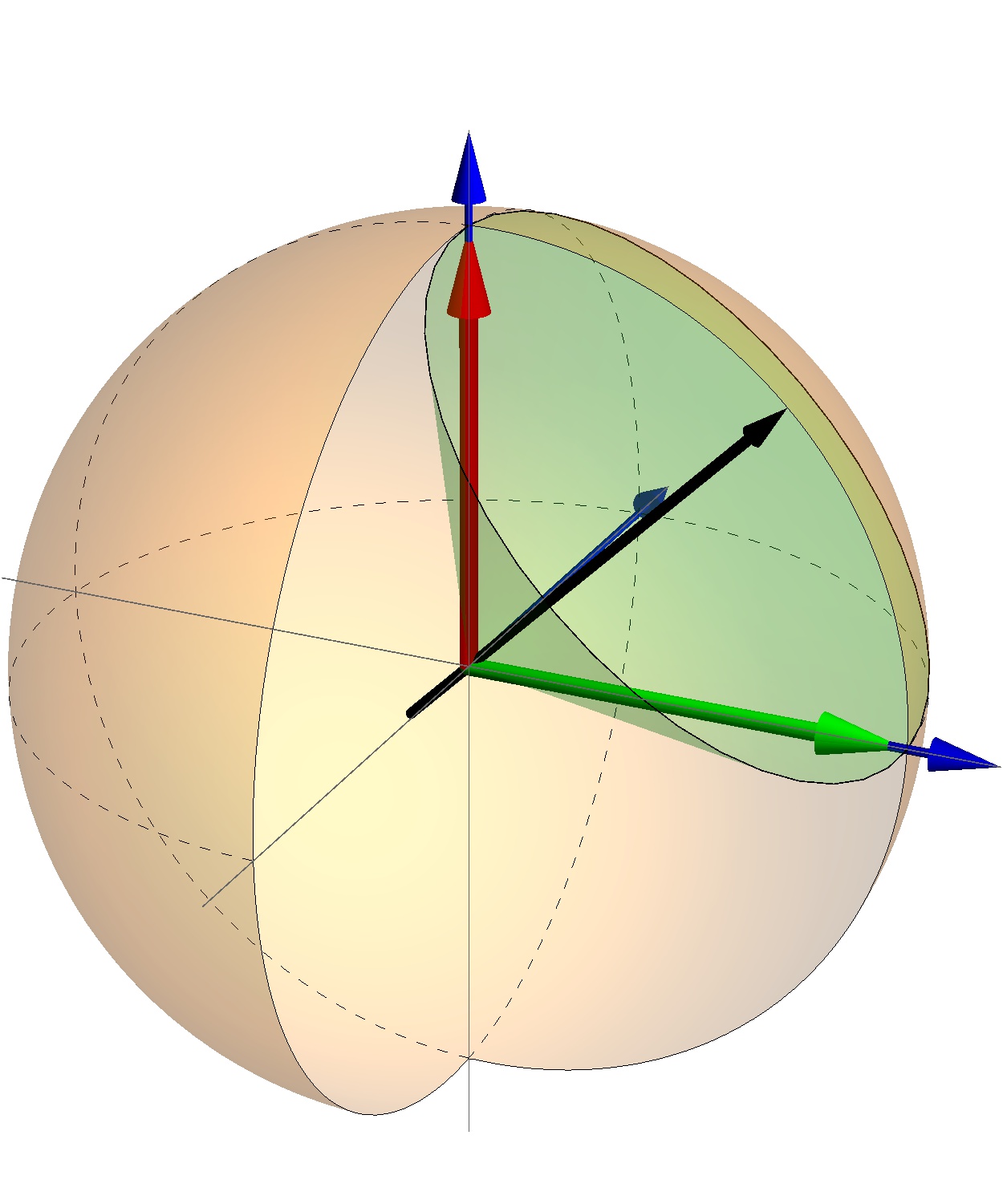 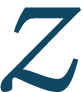 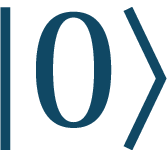 Similarly as states, we can express also unitaries in Bloch representation (up to a phase):

Here     represent a unit vector and      is a vector of Pauli matrices:


Hadamard matrix:
Every unitary U defines a basis
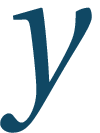 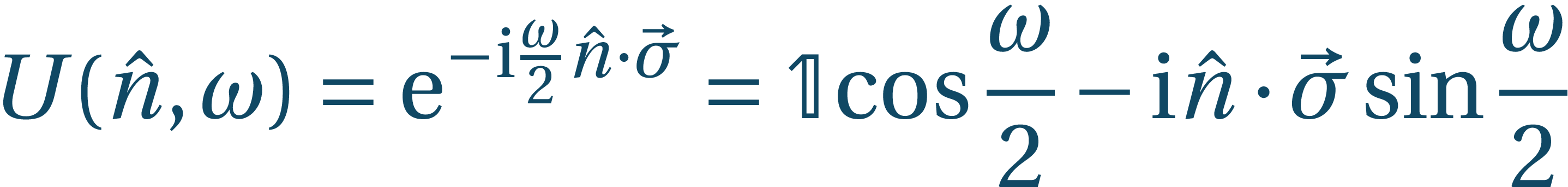 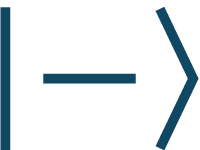 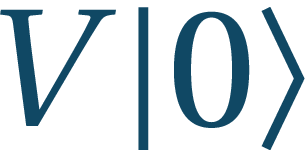 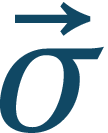 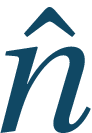 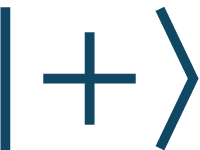 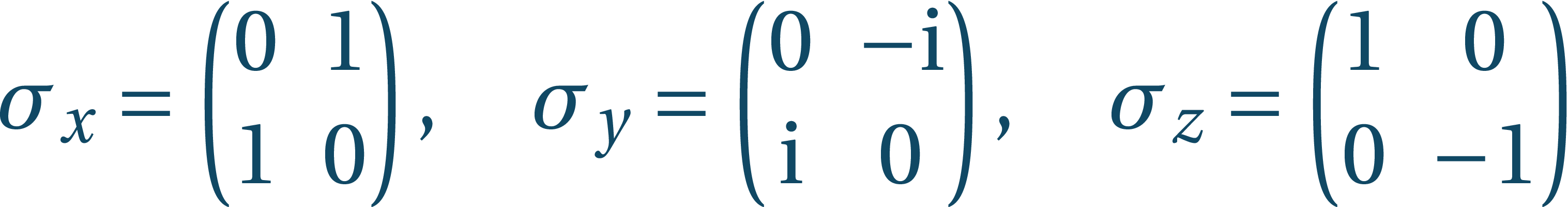 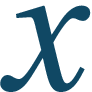 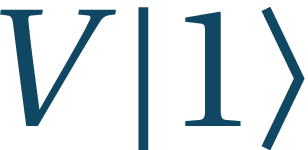 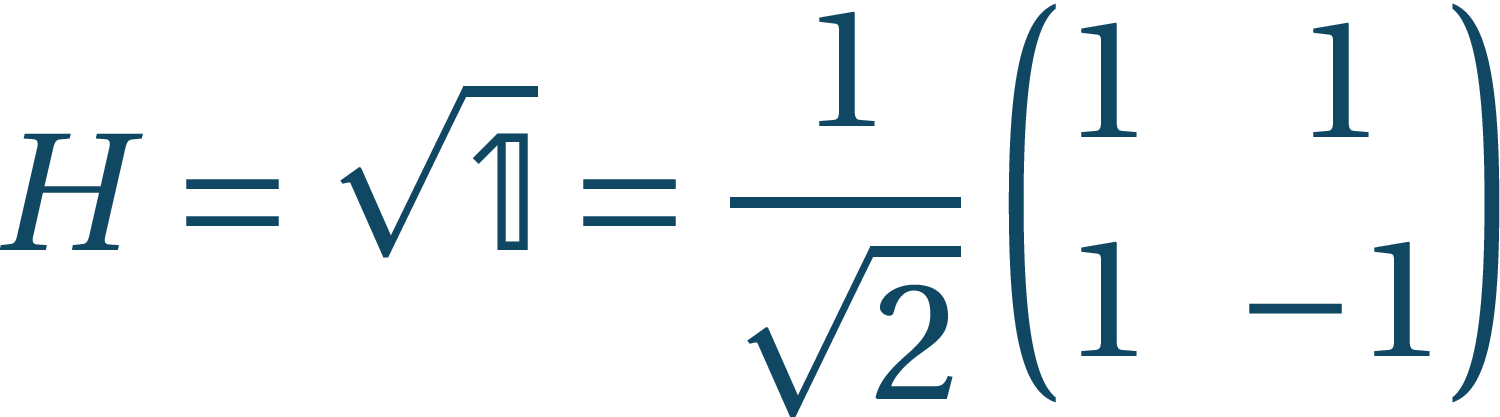 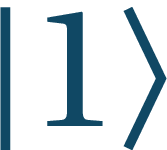 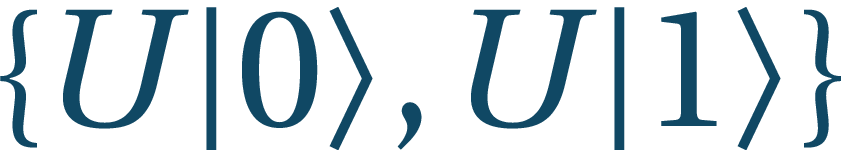 Summary
Qubit states representable on the Bloch sphere
Unitary operators perform rotation of these vectors (and of whole bases)
Some interesting unitaries


Different realizations of qubit:
Spin-½ particle:        for spin up and        for spin down
Light polarization:        for horizontal polarization and       for vertical;diagonal polarization:
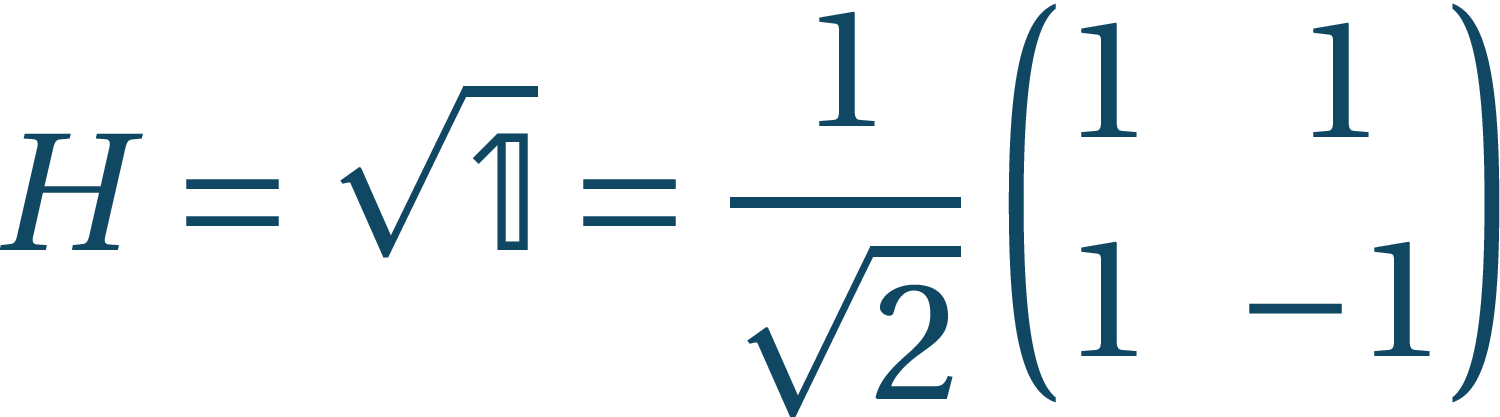 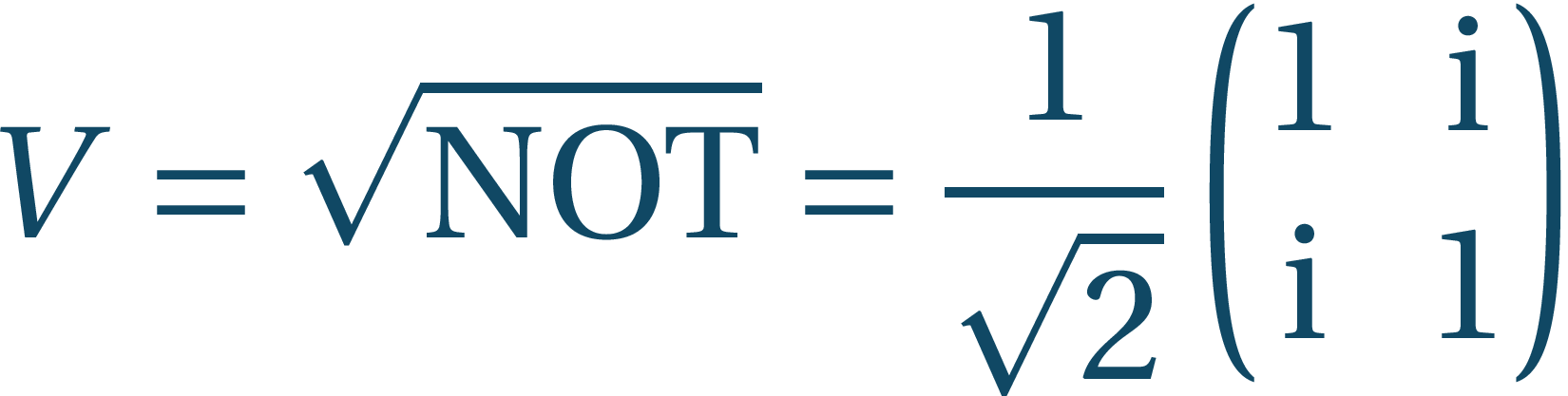 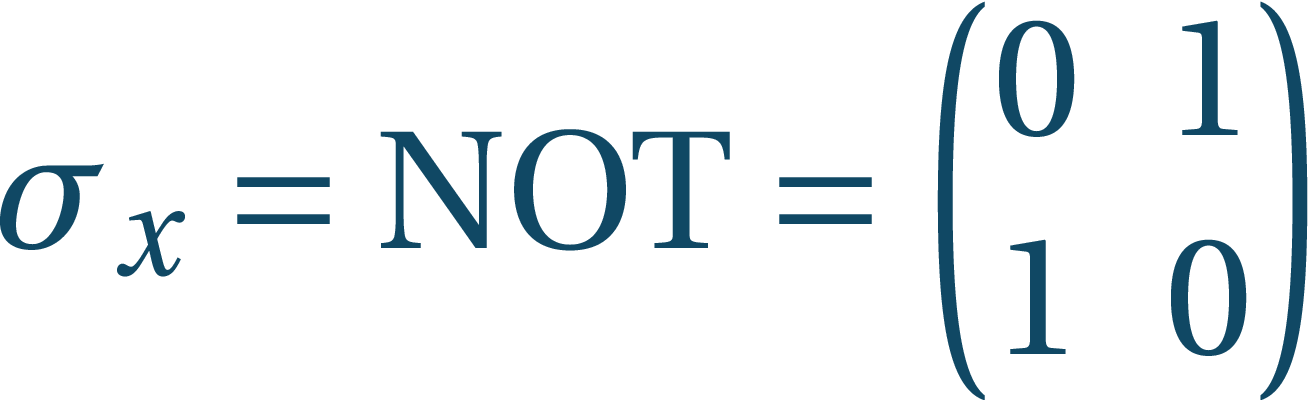 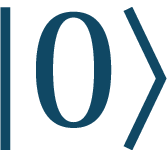 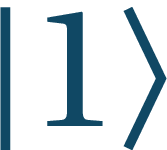 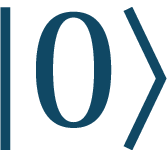 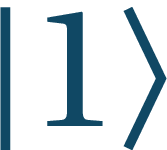 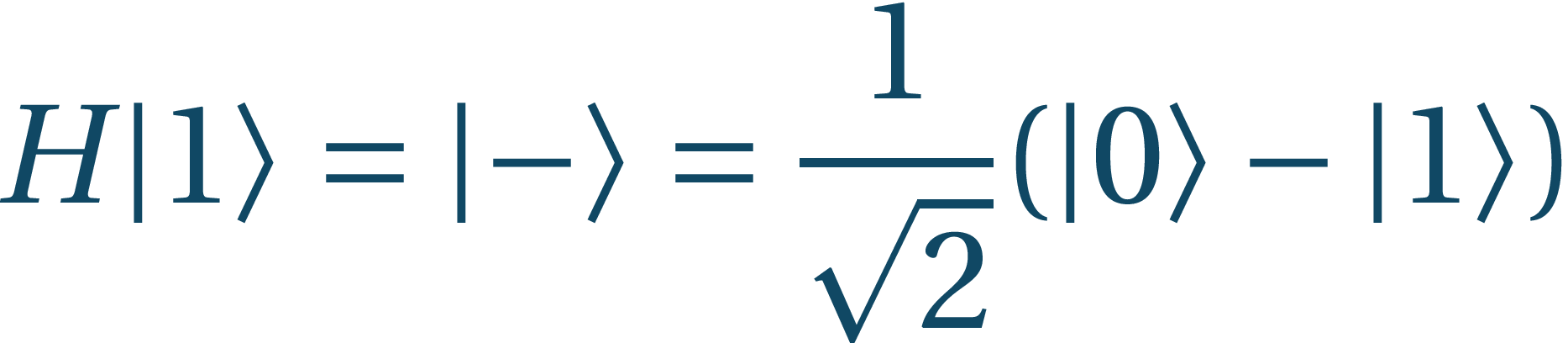 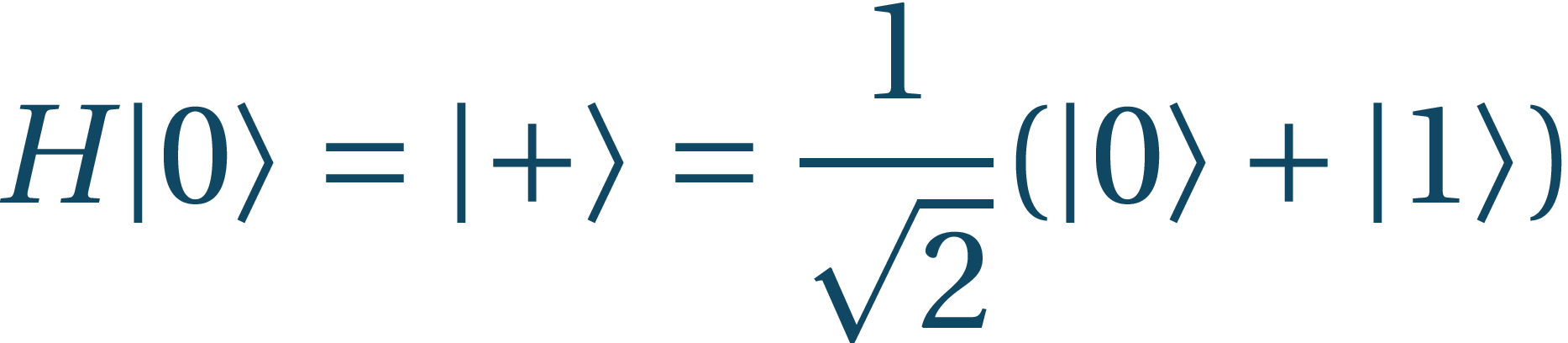 ONE qubit
And its practical use (now for real)
A more practical example
Quantum key distribution (QKD)
But first, how can we communicate while keeping our messages secret?
We can use algorithms that encode the message on one side, the message is then sent to the receiver who decodes it:
We want both encoding and decoding to be fast
Without secret key the message needs to be close to impossible to crack
Safest way is to use one-time pad
One-time pad
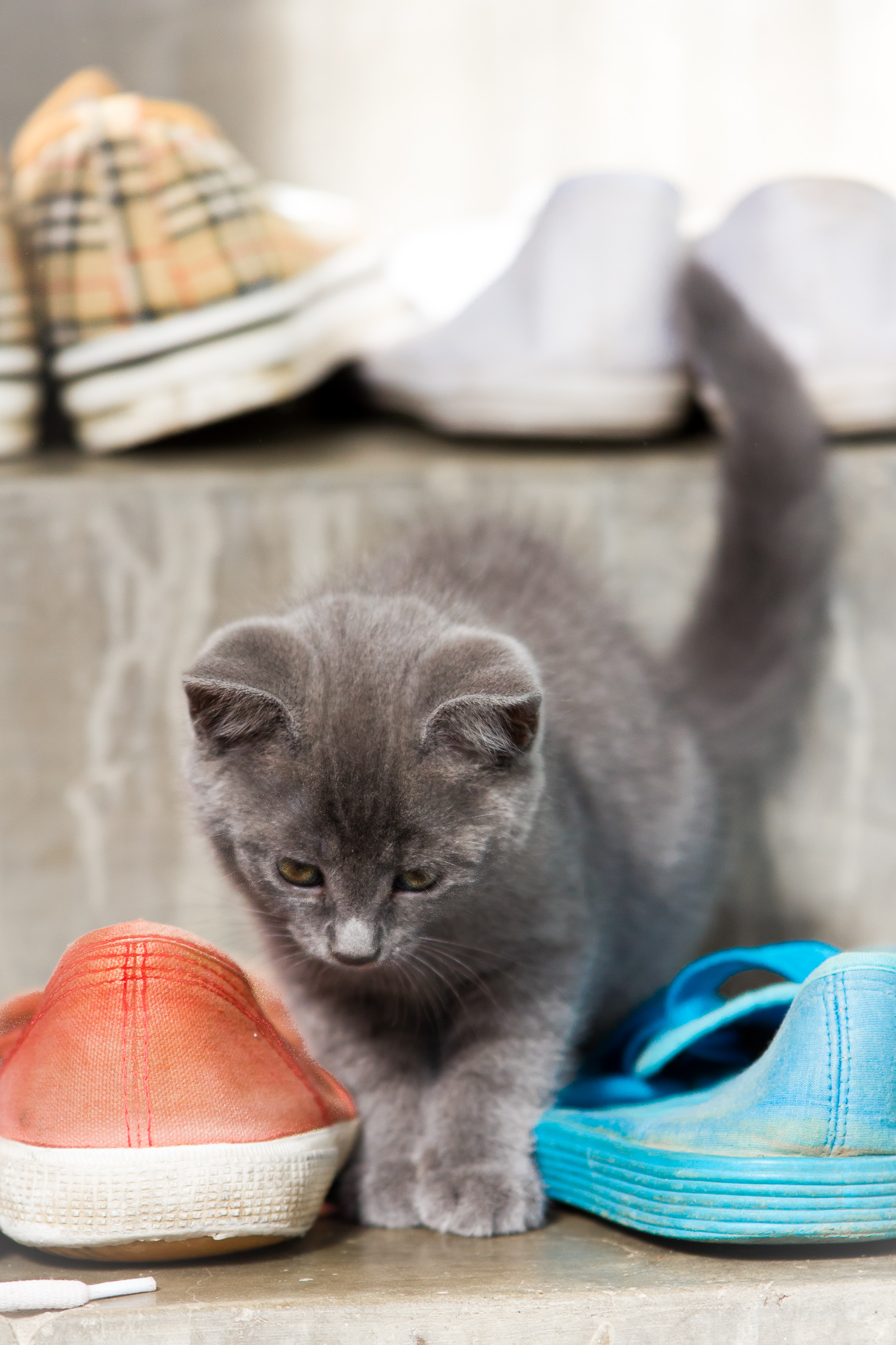 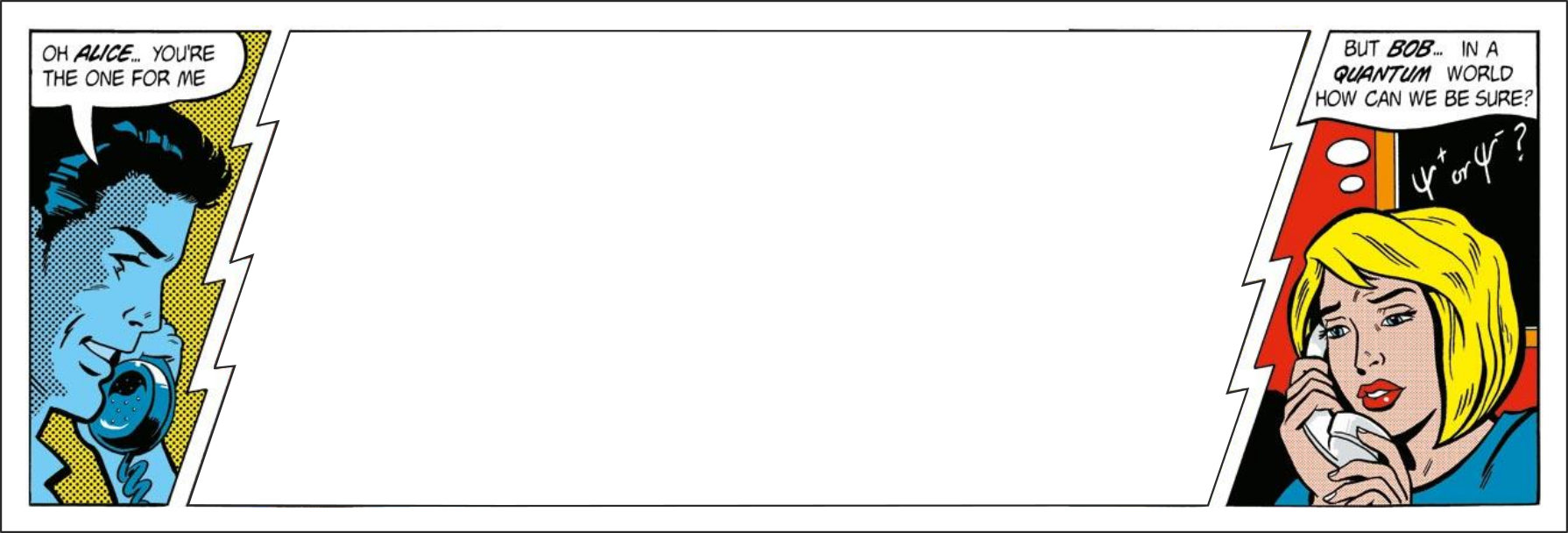 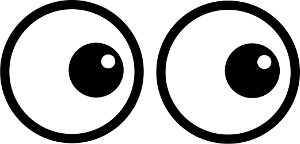 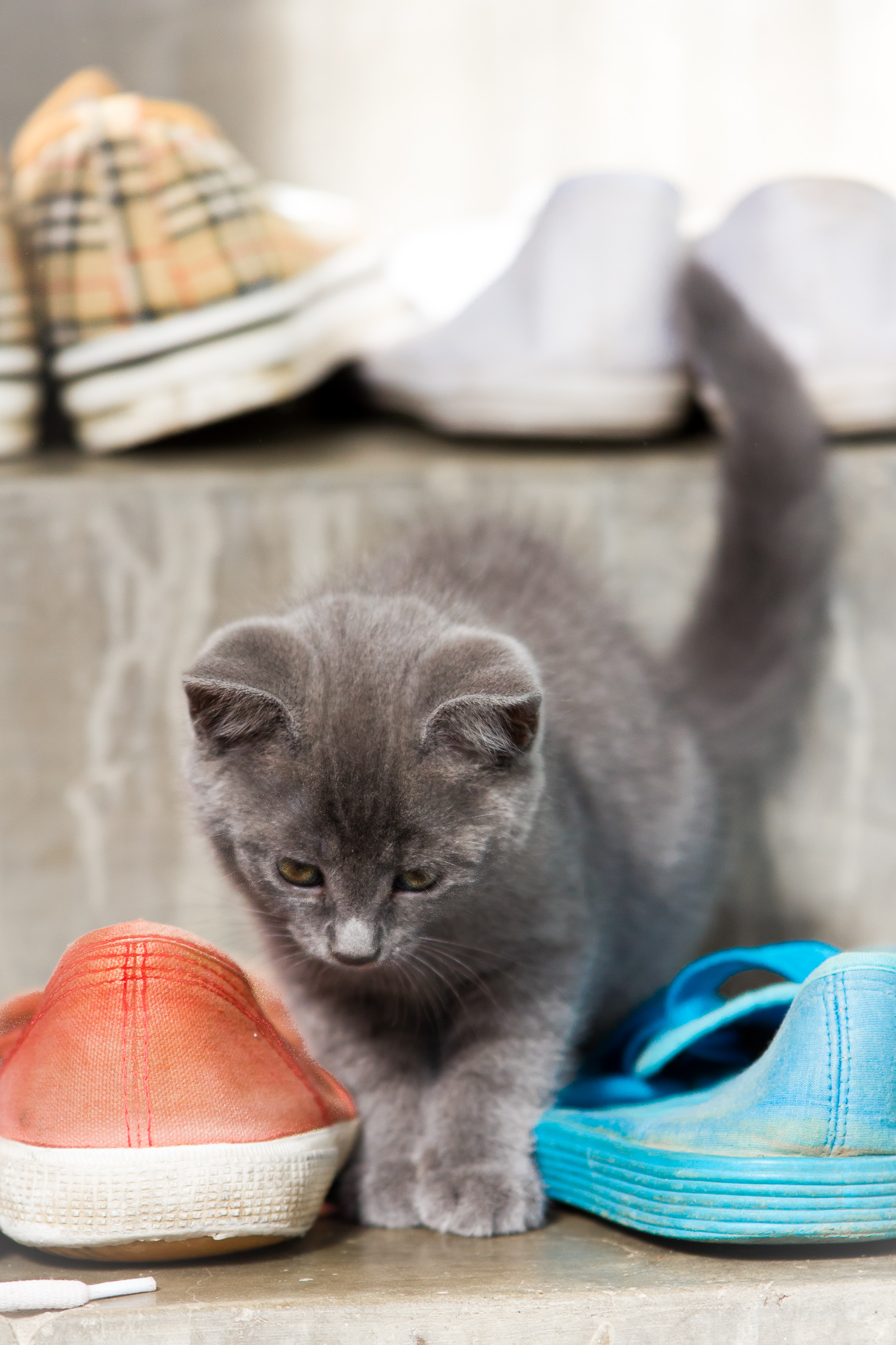 (C) John Richardson
One-time pad
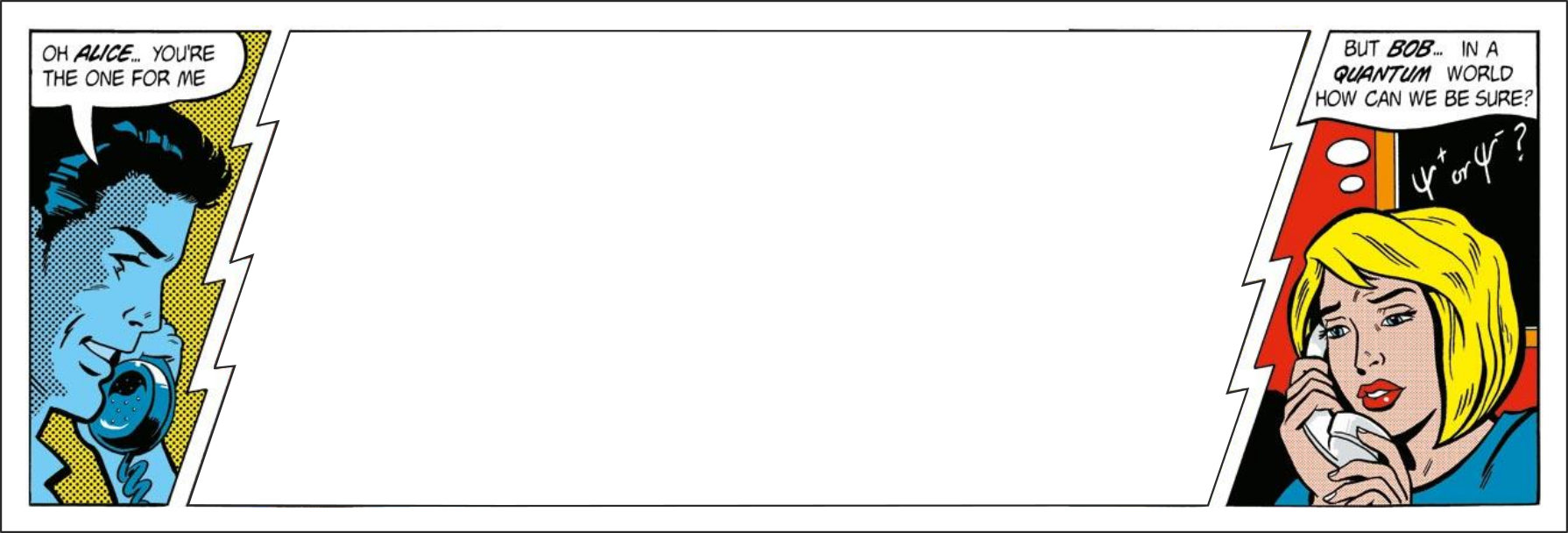 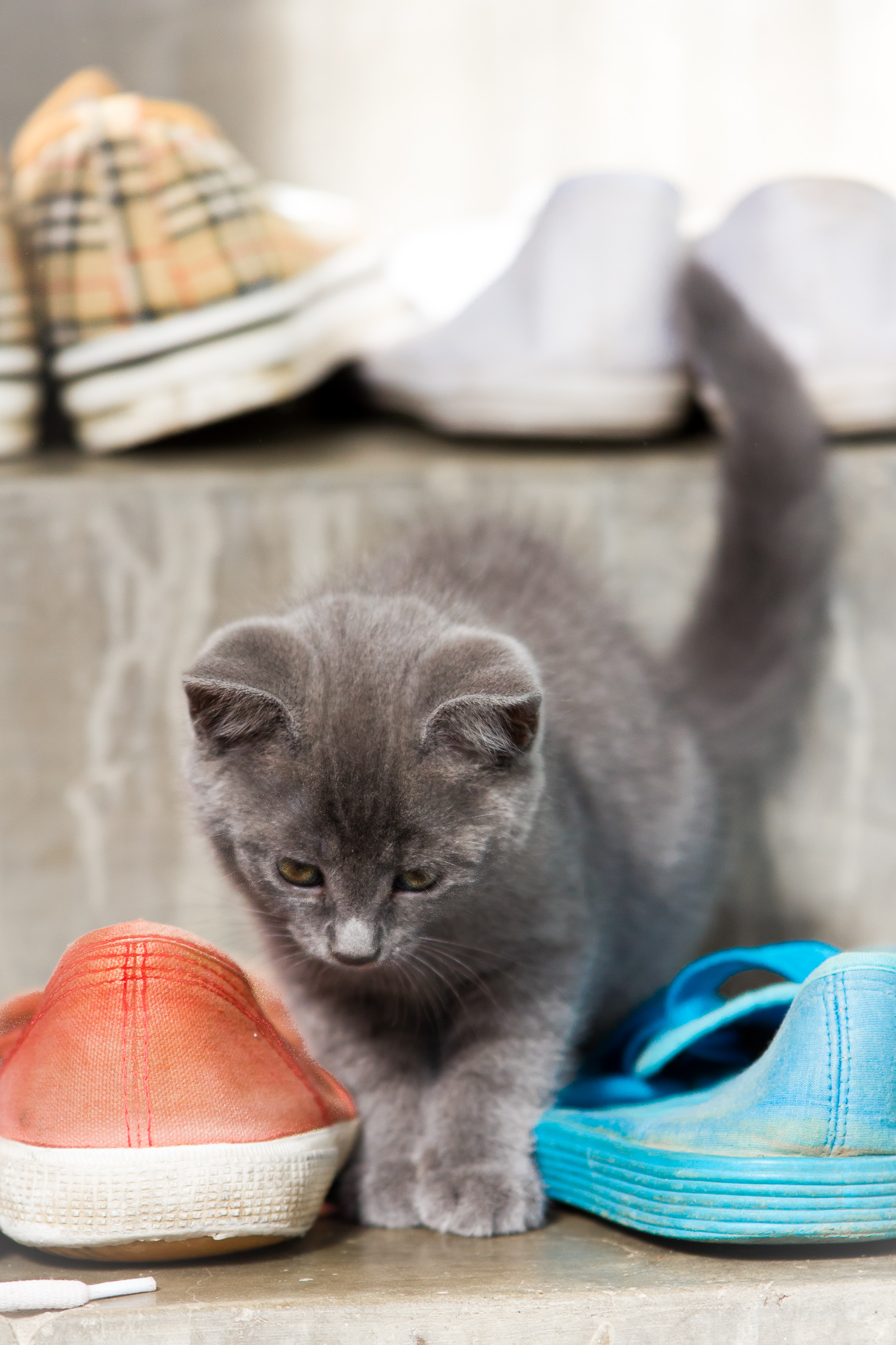 011010100010101
(C) John Richardson
One-time pad
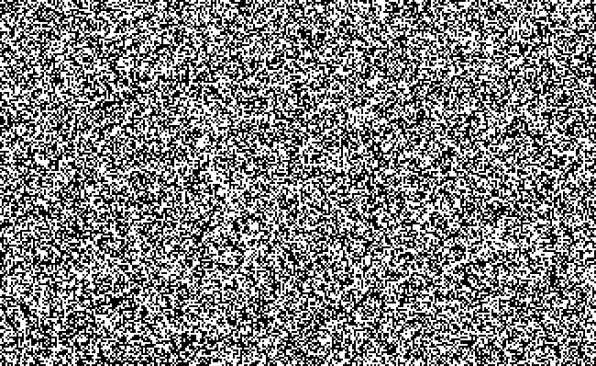 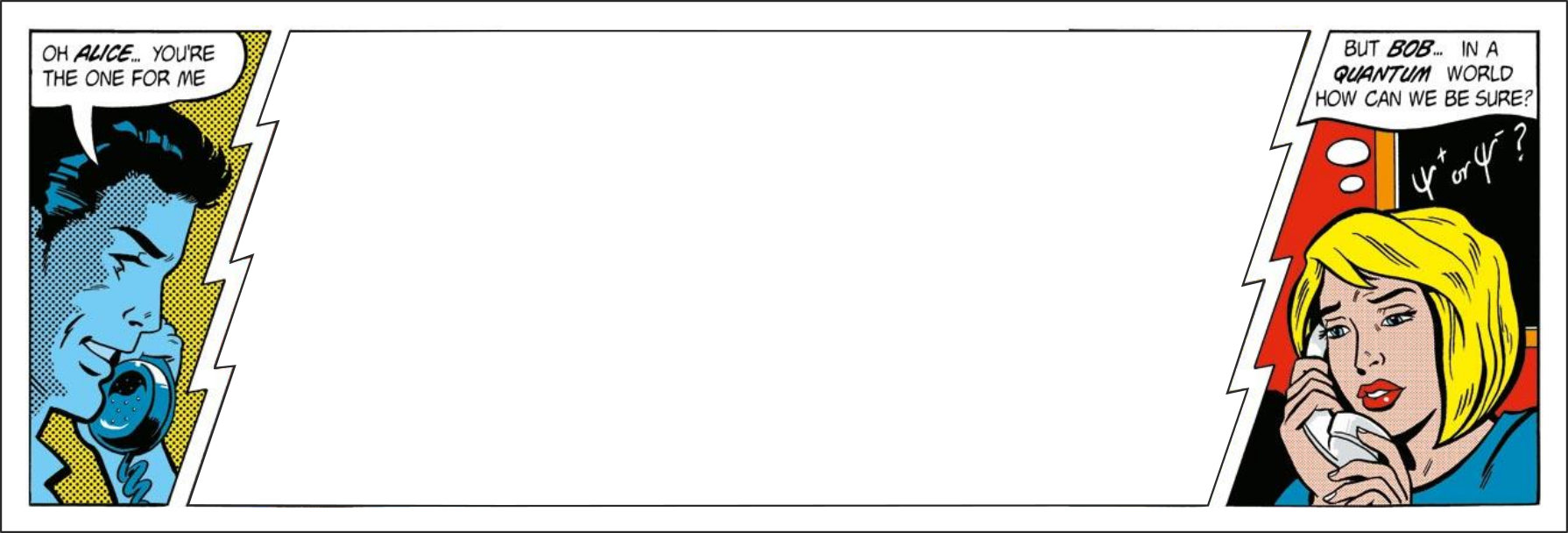 011010100010101
+ (mod 2)
110100100011010
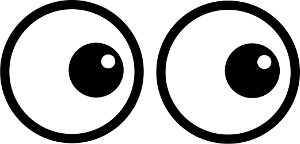 =
101110000001111
+ (mod 2)
110100100011010
=
011010100010101
(C) John Richardson
One-time pad
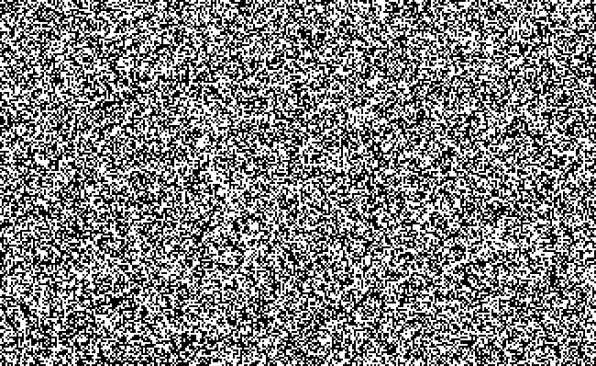 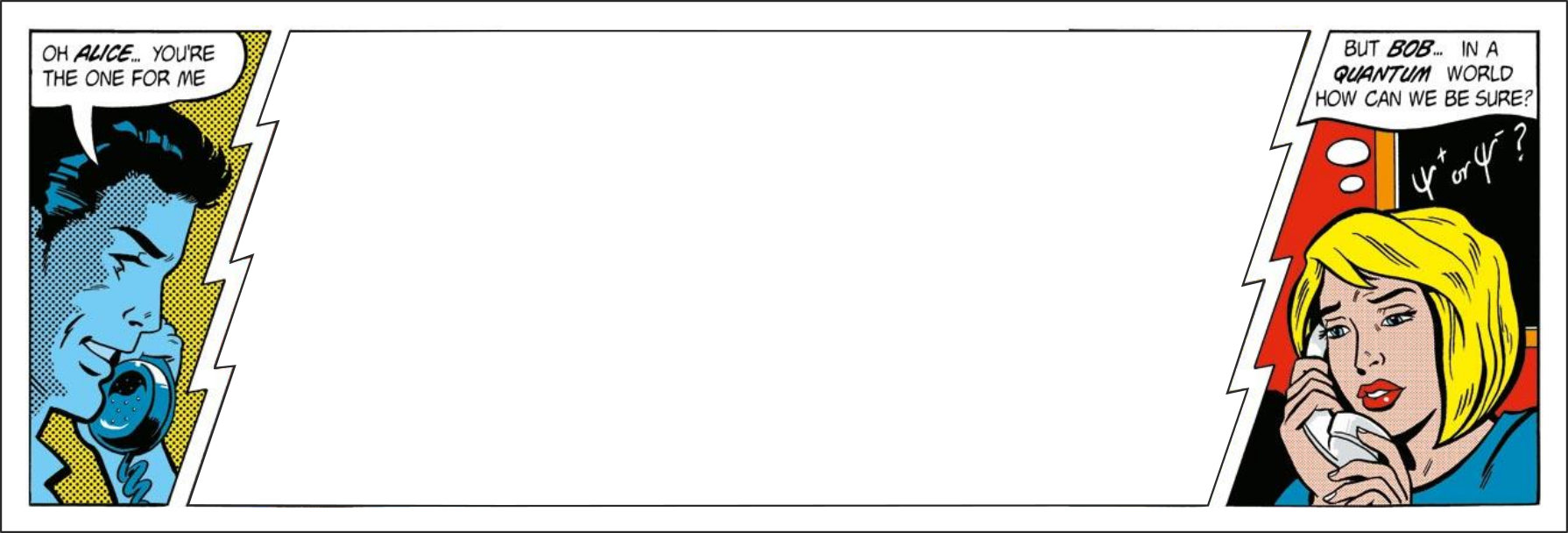 011010100010101
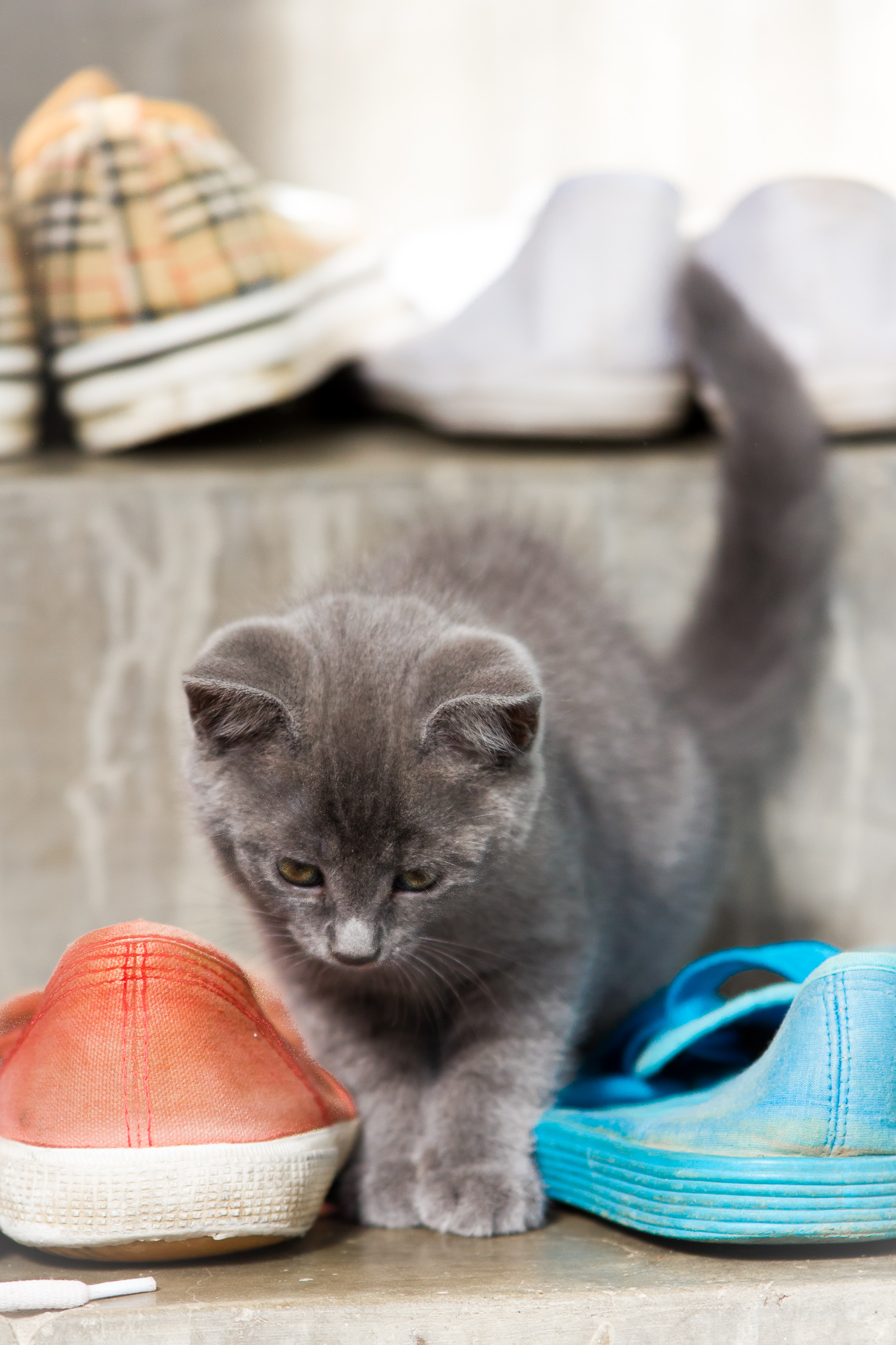 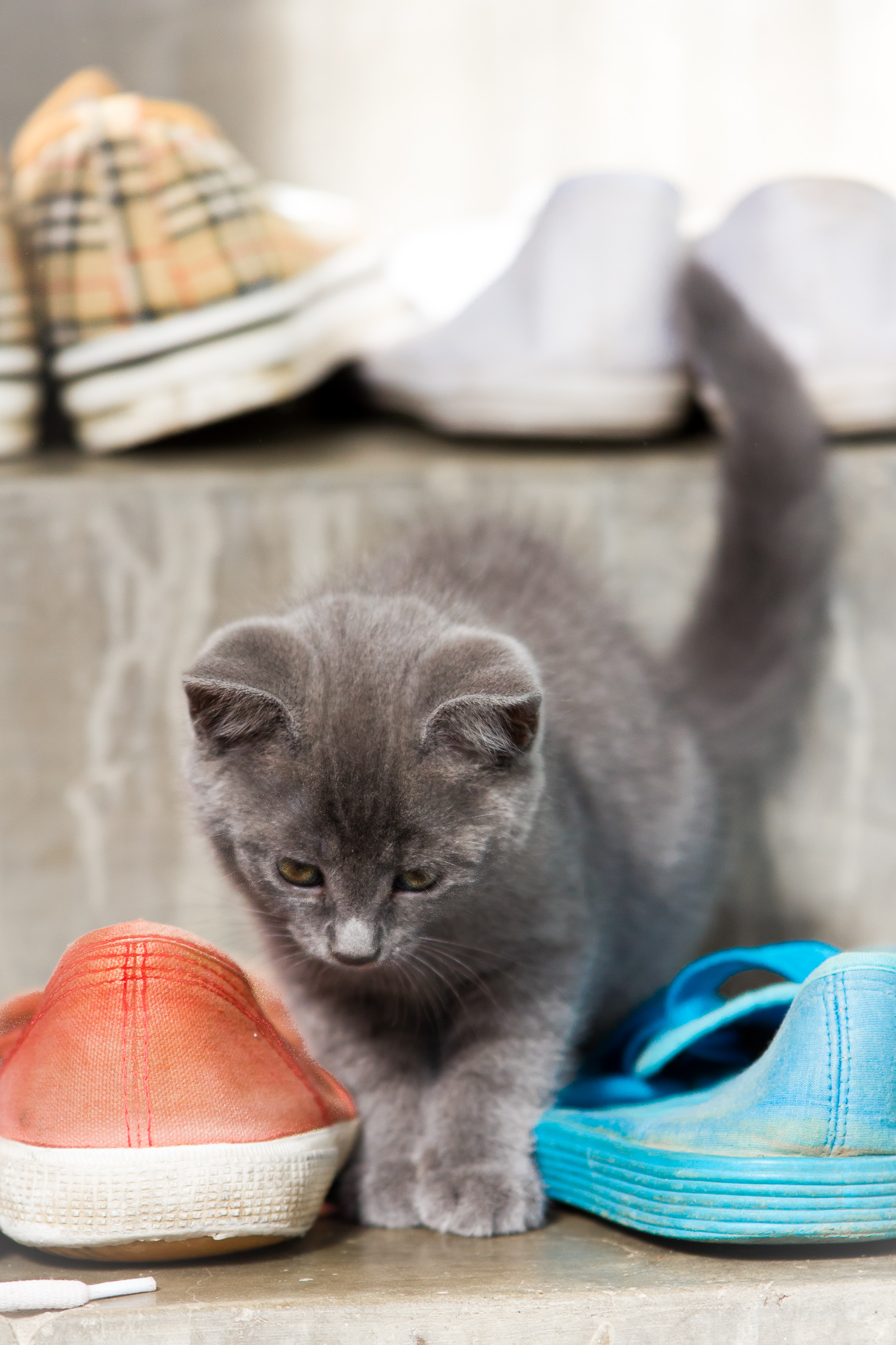 011010100010101
(C) John Richardson
One-time pad
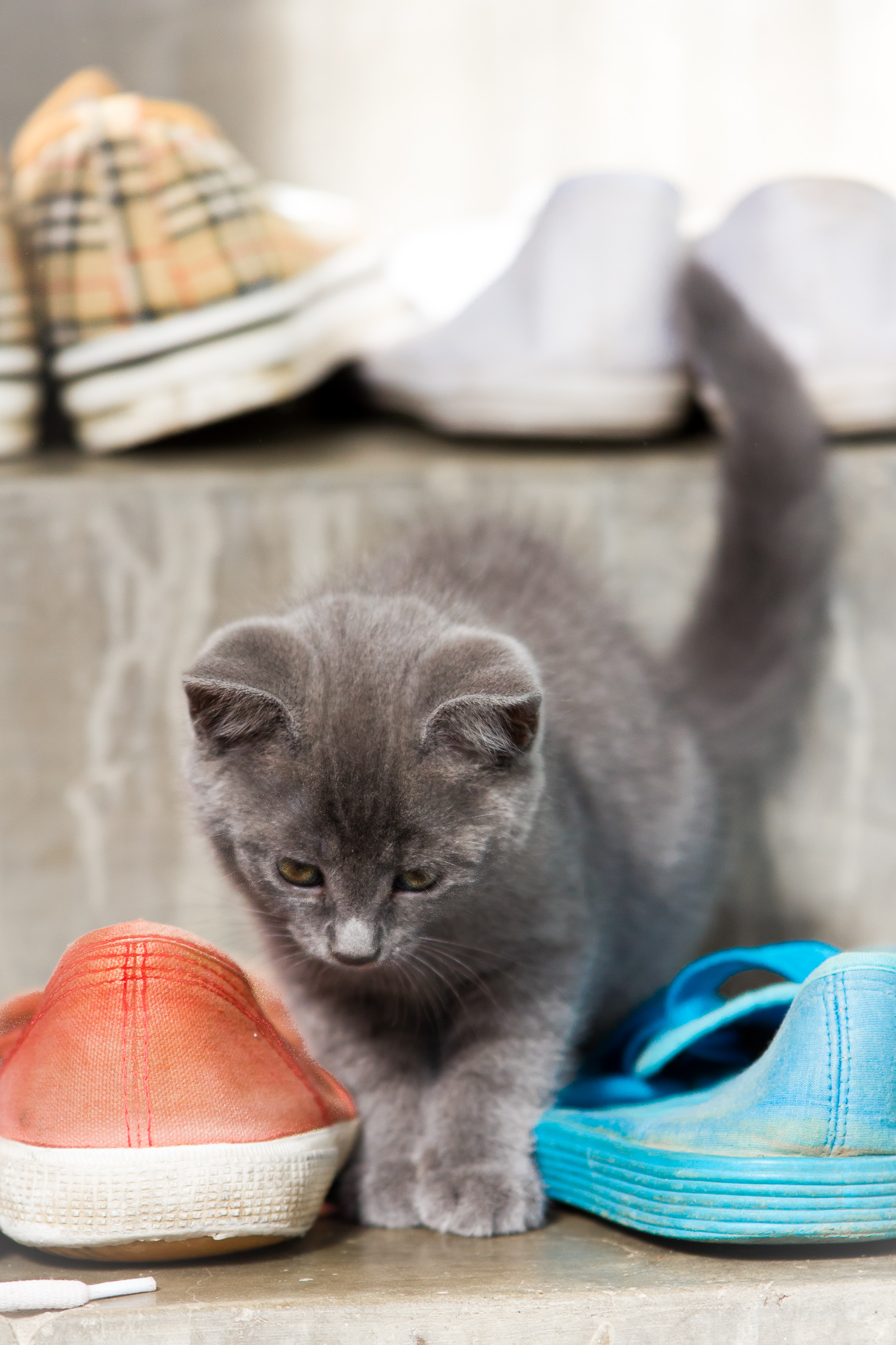 110100100011010
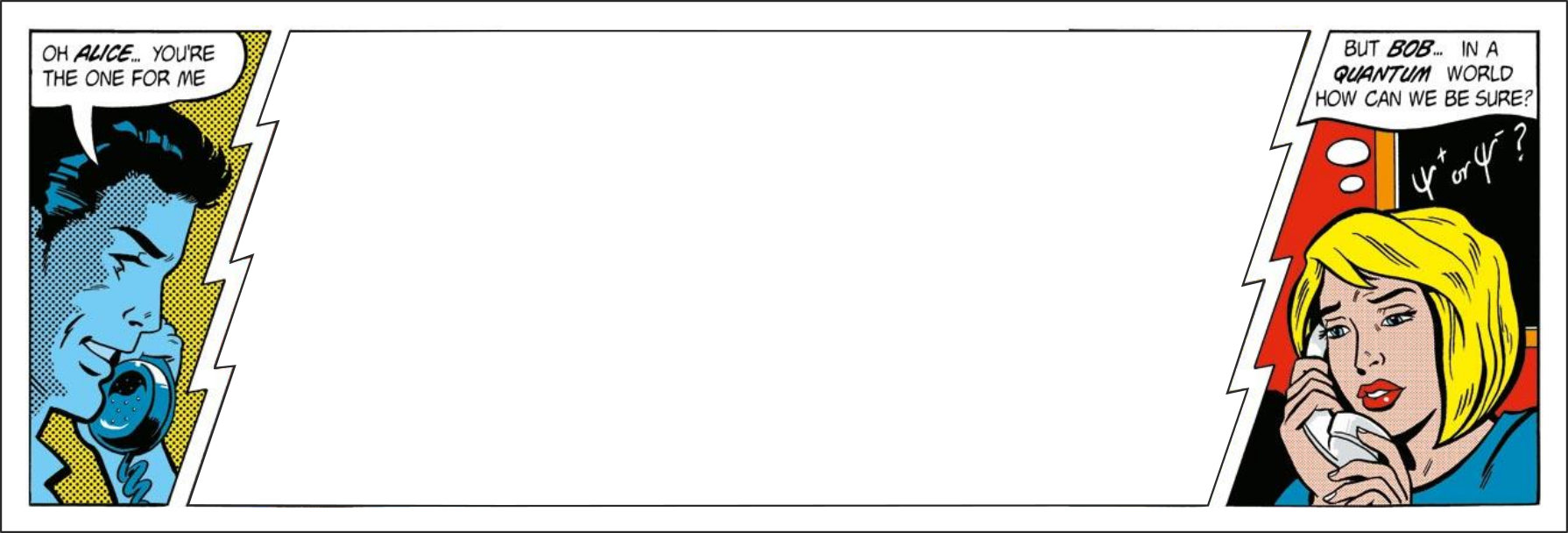 110100100011010
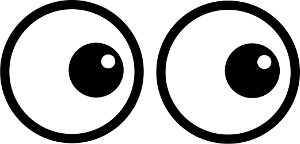 110100100011010
(C) John Richardson
Classical key generation
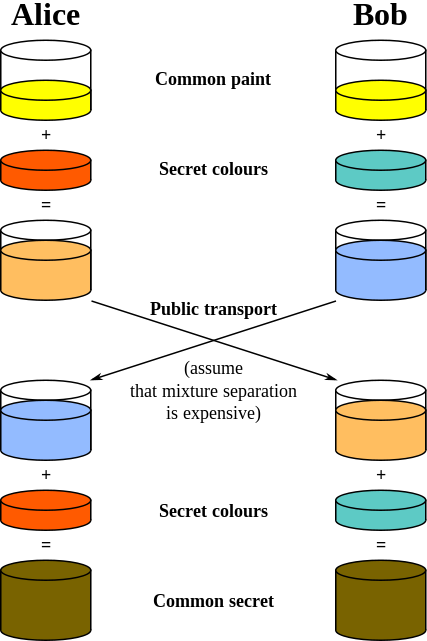 In order to secure the key distribution, keys are generated on sender’s and receiver’s sites, whereas only information that is difficult to use for an eavesdropper is transferred
This is only conditional security, as we have to believe that the eavesdropper does not have means to use the transmitted information to gain knowledge about the key
Quantum mechanics allows for unconditional security of such key generation
B92 Quantum Key Distribution
Alice wants to generate key with Bob and chooses string of random bits

If her bit is 0, she sends state     , if her bit is 1, she sends state 

Bob chooses his own string

If his bit is 1, he measures straight away, if his bit is 1 he first applies H to the state and gets results
0111010001010110
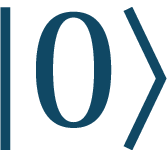 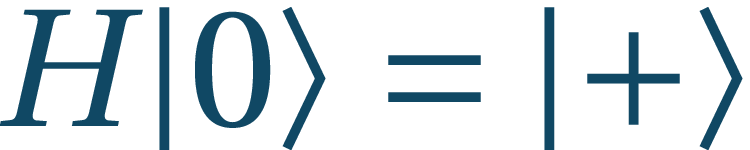 0+++0+000+0+0++0
1010110111000010
0+1+00+001-+-+0+
C.H. Bennett - Quantum Cryptography Using Any Two Nonorthogonal States, Phys. Rev. Lett. 68, 3121 (1992)
B92 Quantum Key Distribution
Alice wants to generate key with Bob and chooses string of random bits

If her bit is 0, she sends state     , if her bit is 1, she sends state 

Bob chooses his own string

If his bit is 1, he measures straight away, if his bit is 1 he first applies H to the state and gets results

Whenever he gets 1 he writes down 1, whenever he gets – he writes down 0
0111010001010110
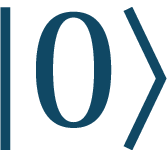 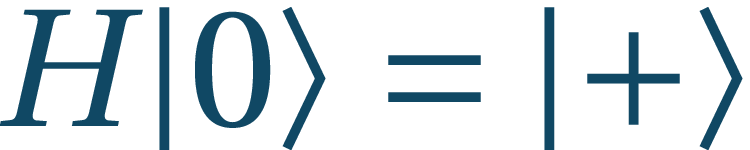 0+++0+000+0+0++0
1010110111000010
0+1+00+001-+-+0+
1      10 0
C.H. Bennett - Quantum Cryptography Using Any Two Nonorthogonal States, Phys. Rev. Lett. 68, 3121 (1992)
B92 Quantum Key Distribution
Cases are following
Alice
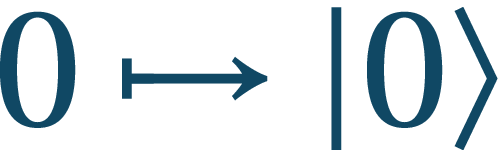 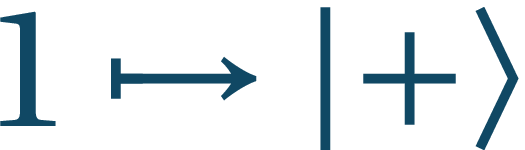 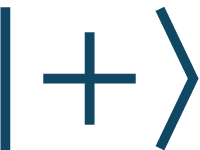 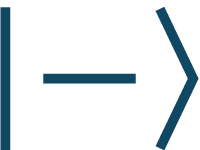 Bob
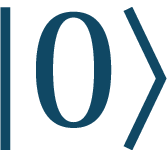 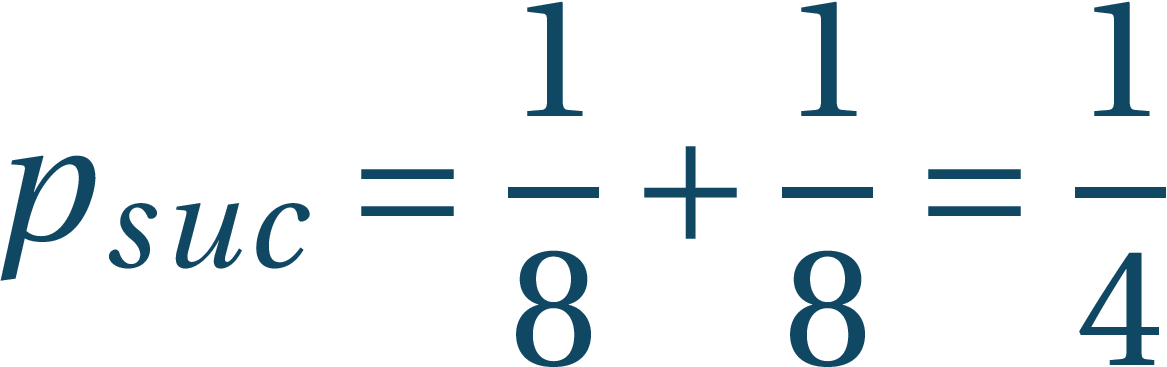 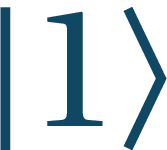 What happens when Eve starts to eavesdrop?
Eve can intercept the transmission, measure the state and based on her result prepare another that she sends to Bob
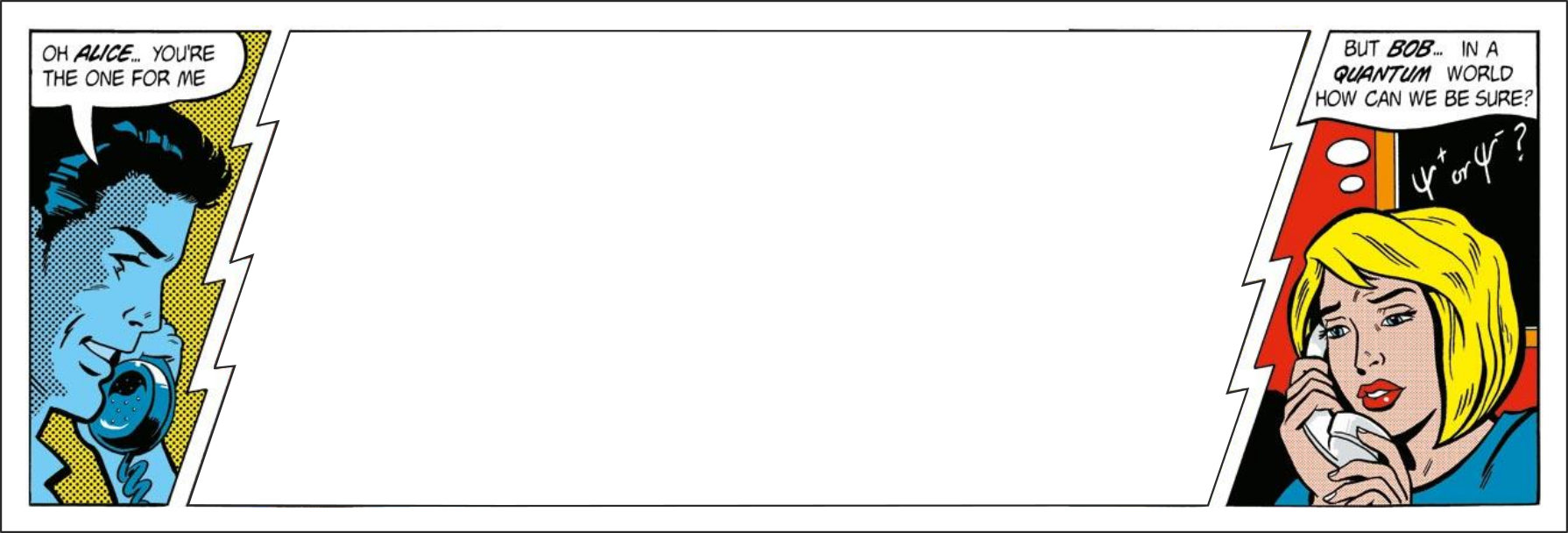 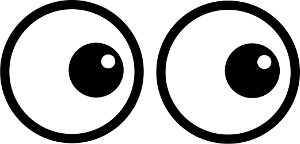 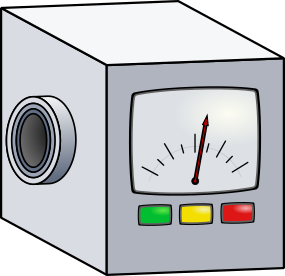 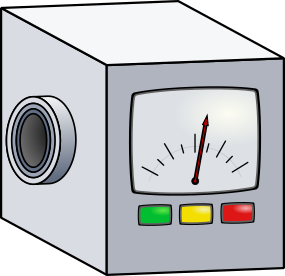 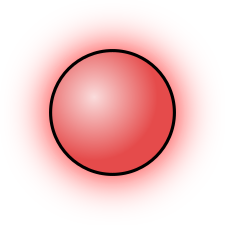 (C) John Richardson
What happens when Eve starts to eavesdrop?
Eve can intercept the transmission, measure the state and based on her result prepare another that she sends to Bob
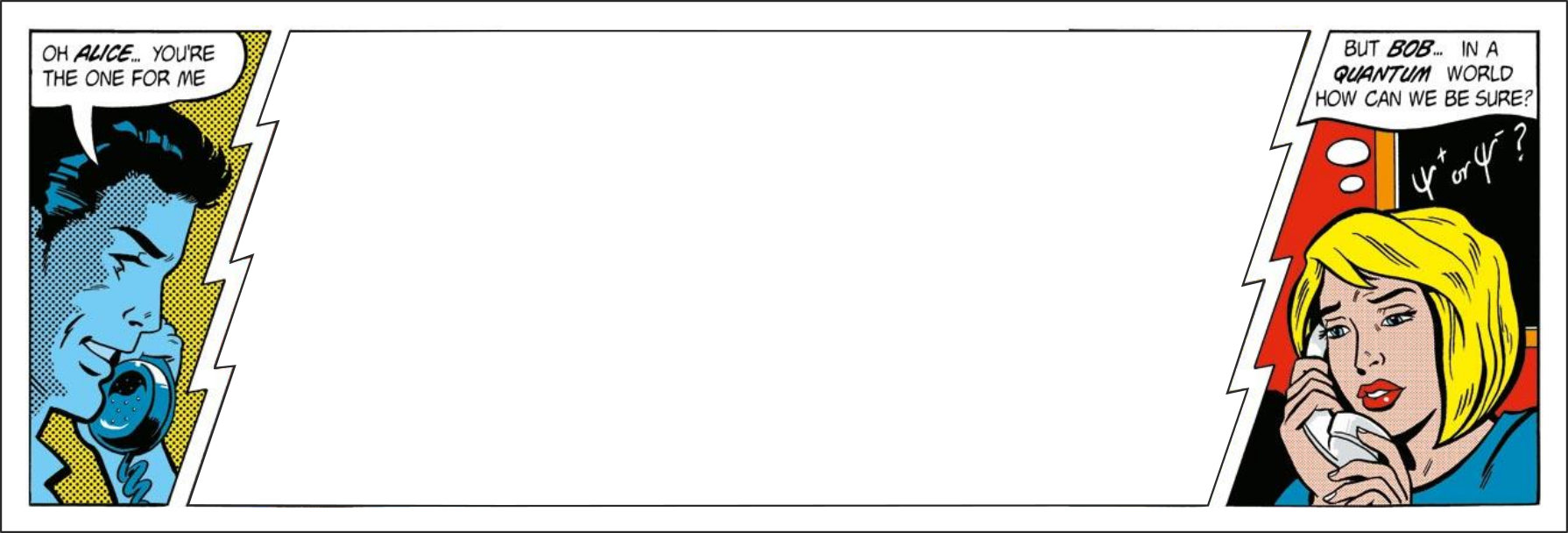 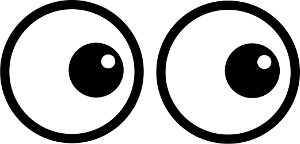 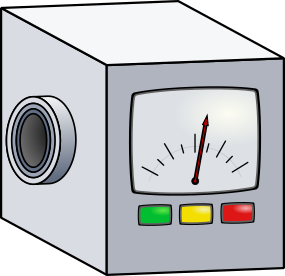 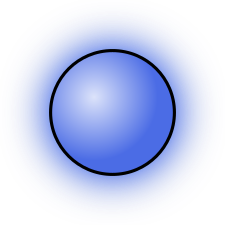 (C) John Richardson
What happens when Eve starts to eavesdrop?
Alice
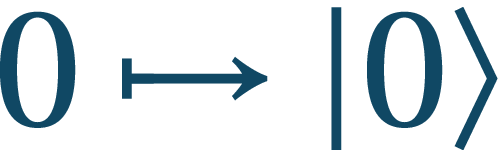 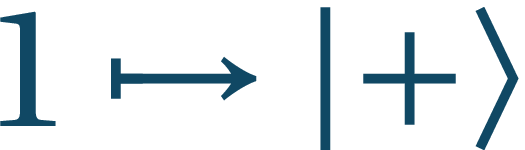 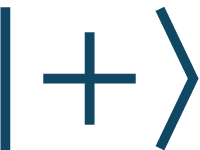 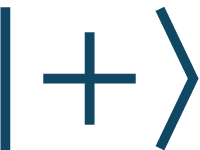 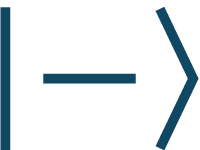 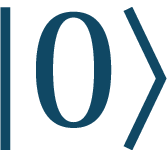 Eve
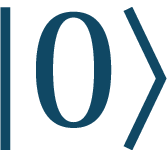 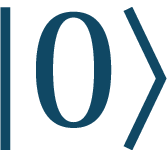 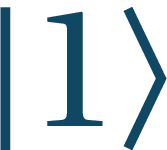 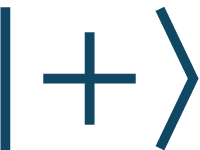 What happens when Eve starts to eavesdrop?
Alice
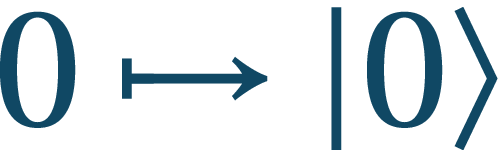 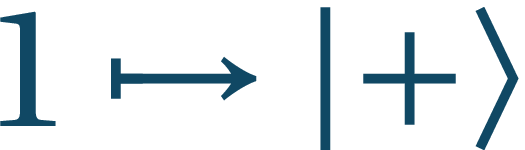 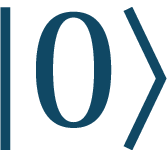 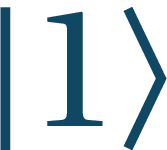 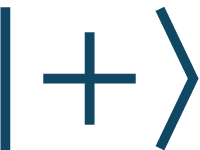 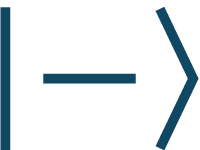 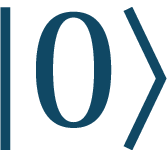 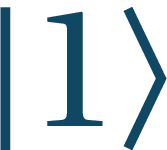 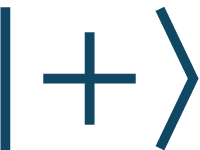 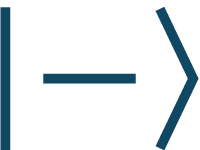 Eve
What happens when Eve starts to eavesdrop?
Alice
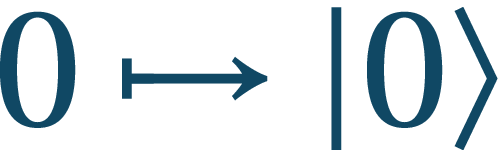 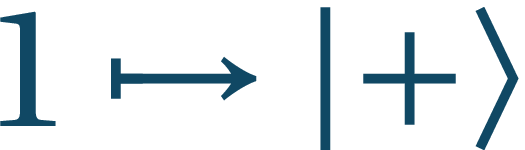 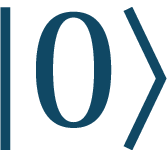 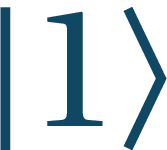 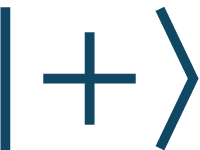 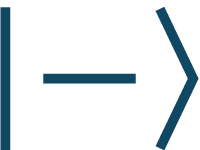 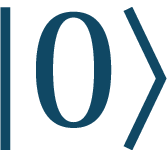 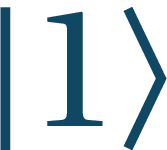 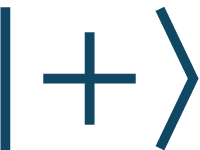 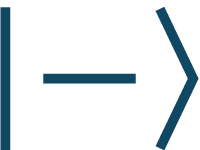 Eve
What happens when Eve starts to eavesdrop?
Alice
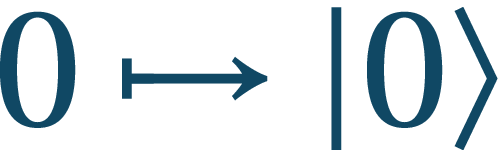 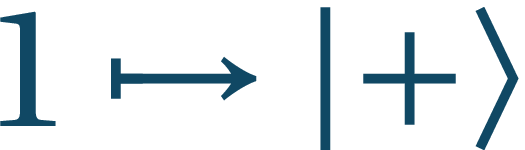 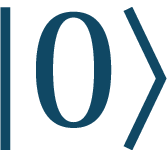 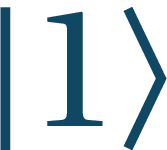 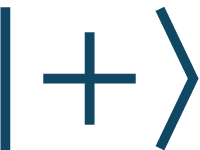 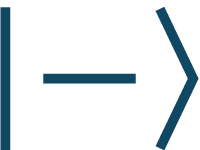 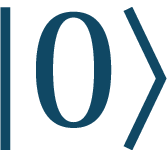 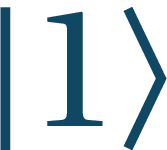 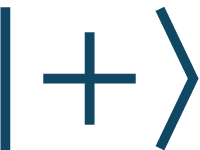 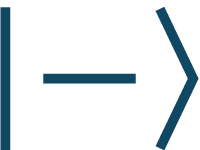 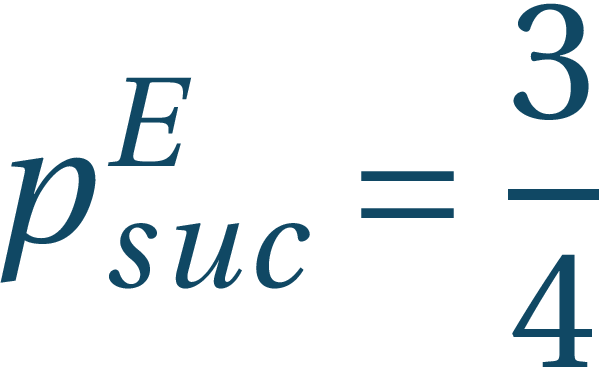 Eve
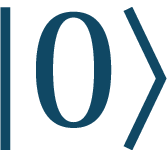 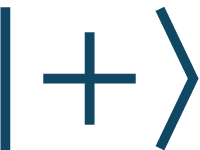 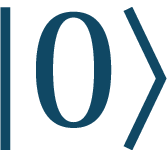 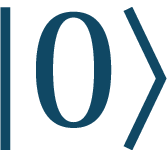 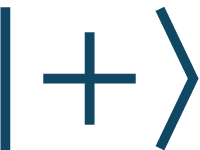 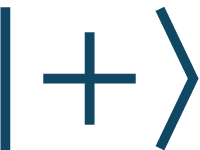 What happens when Eve starts to eavesdrop?
Alice
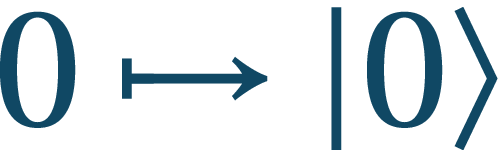 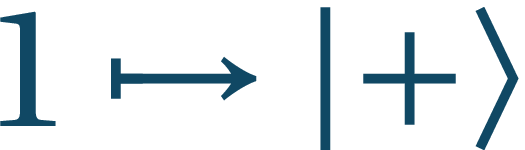 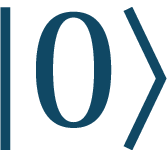 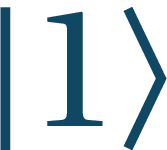 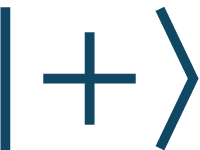 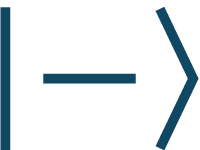 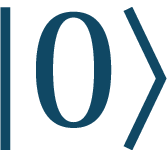 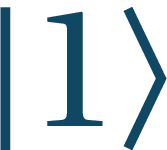 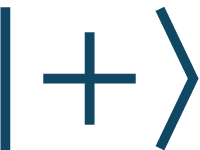 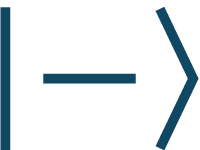 Eve
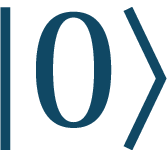 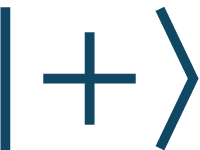 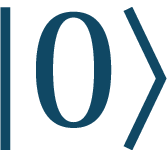 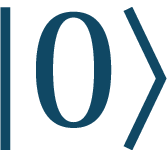 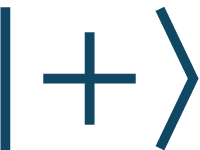 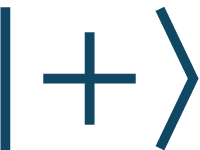 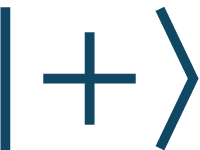 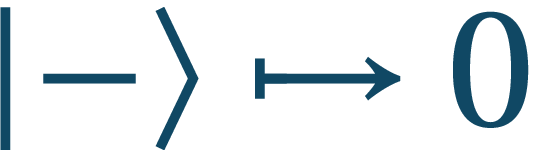 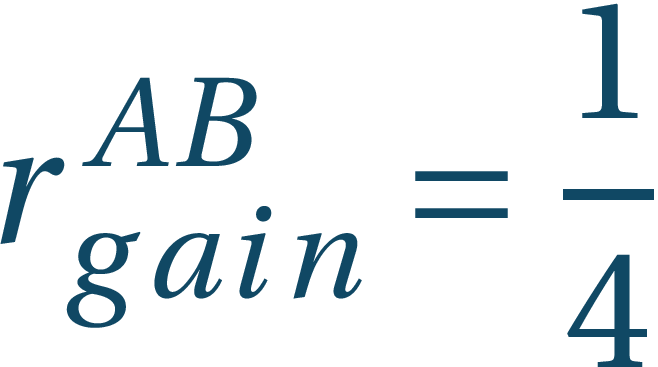 Bob
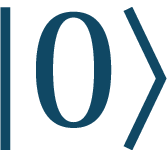 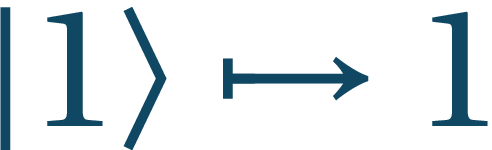 What happens when Eve starts to eavesdrop?
Alice
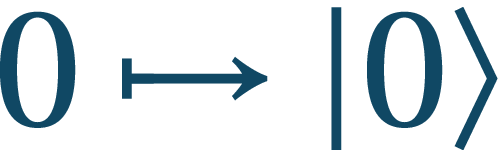 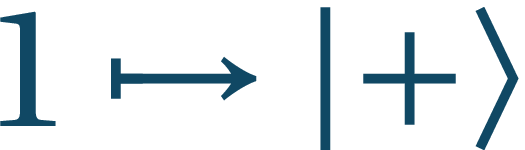 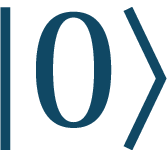 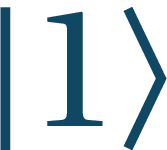 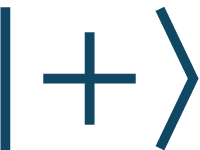 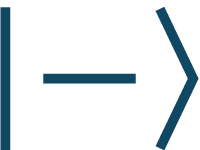 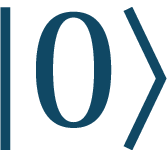 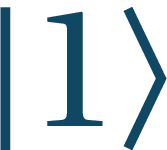 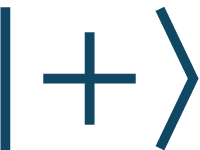 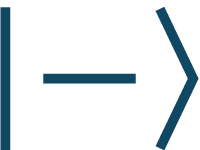 Eve
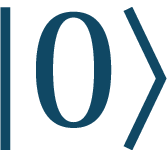 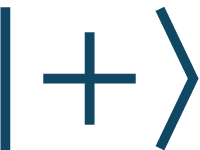 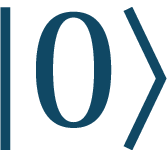 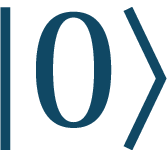 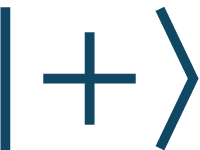 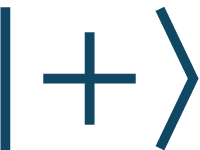 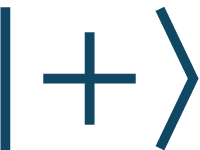 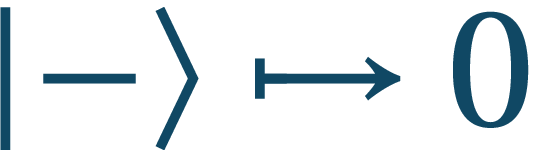 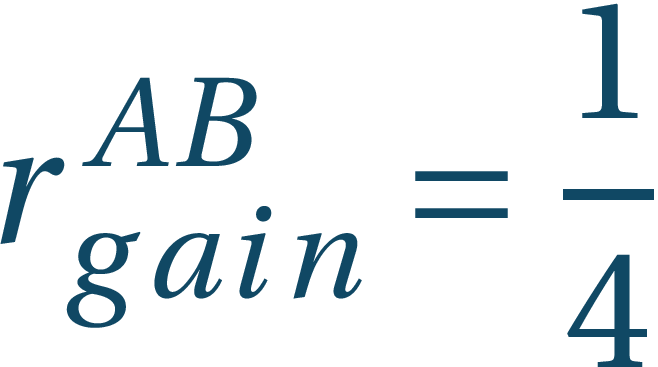 Bob
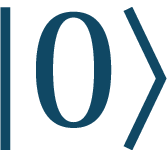 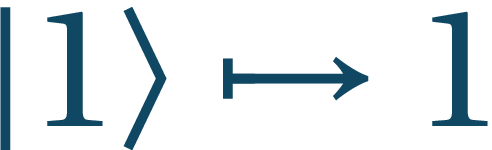 What happens when Eve starts to eavesdrop?
Alice
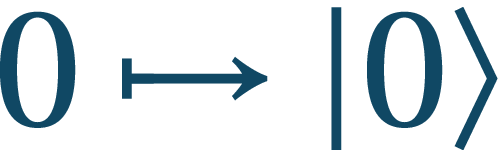 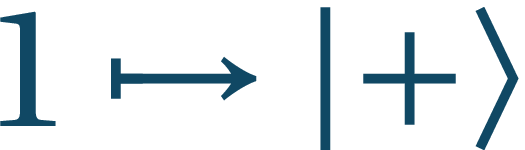 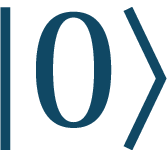 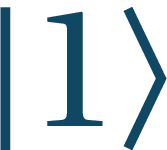 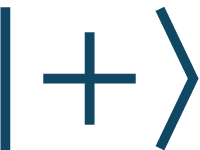 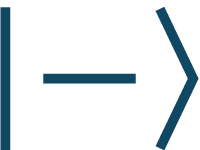 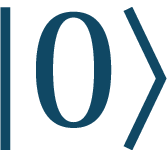 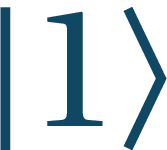 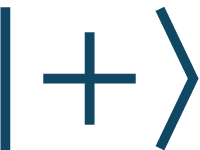 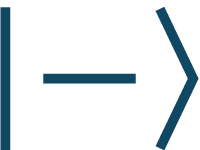 Eve
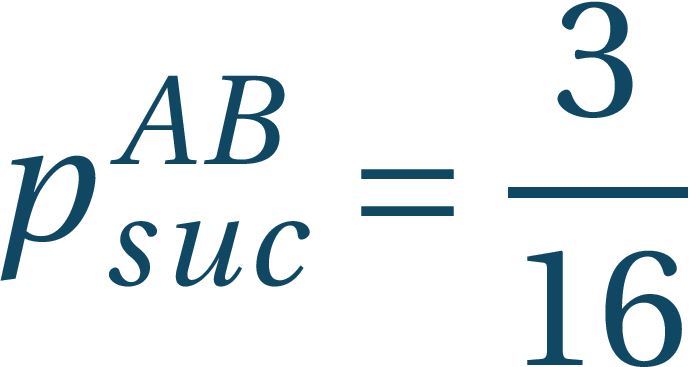 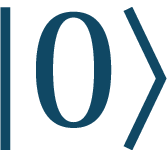 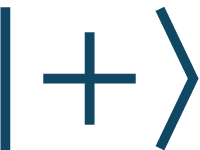 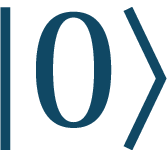 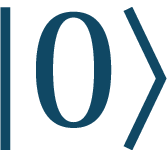 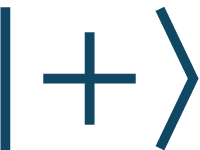 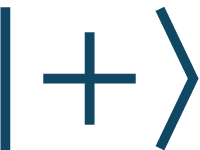 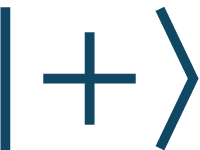 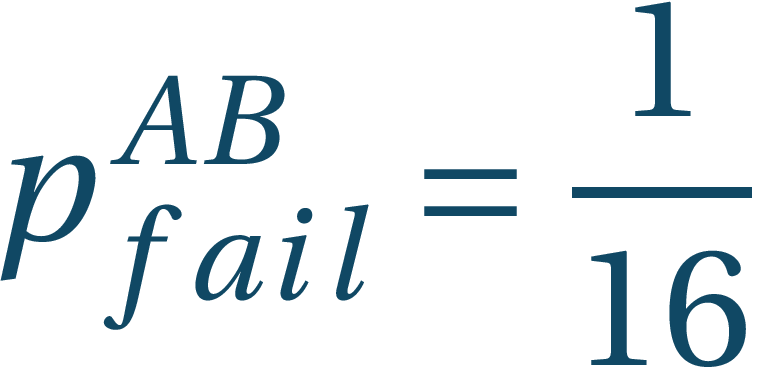 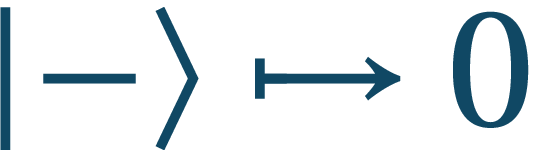 Bob
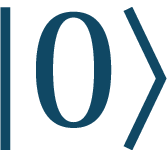 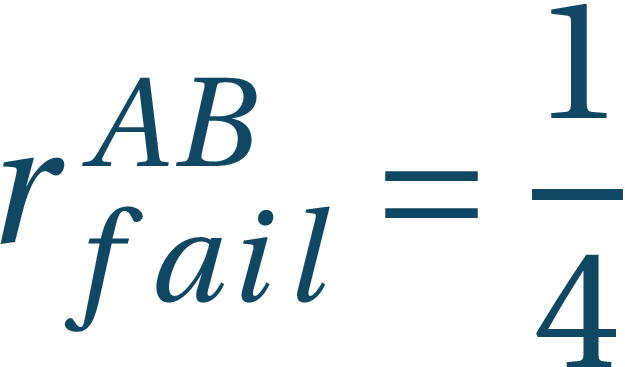 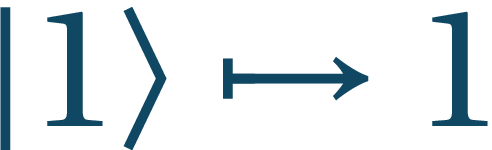 B92 Quantum Key Distribution
Allows secure key generation based on QM
Eavesdropping efficiently detectable
This setup is rather fragile
There are different quantum cryptographic protocols using different resources and allowing different strengths of control and tampering detection

QM can help us crack current cryptographic protocols but on the other hand offers us novel cryptographic procedures